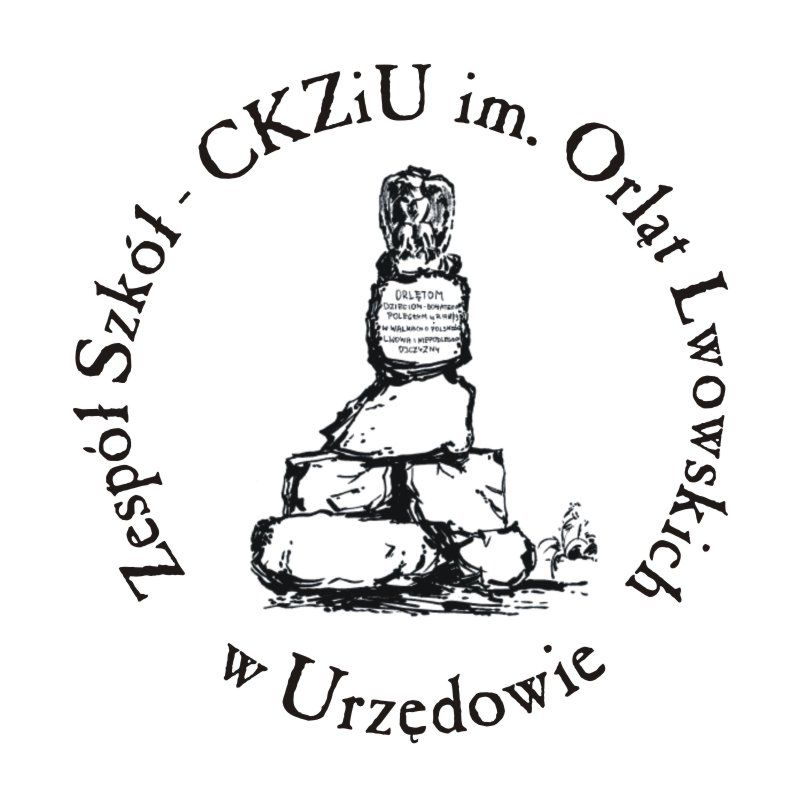 Zespół Szkół – Centrum Kształcenia Zawodowego i Ustawicznego im. Orląt Lwowskich w Urzędowie
1
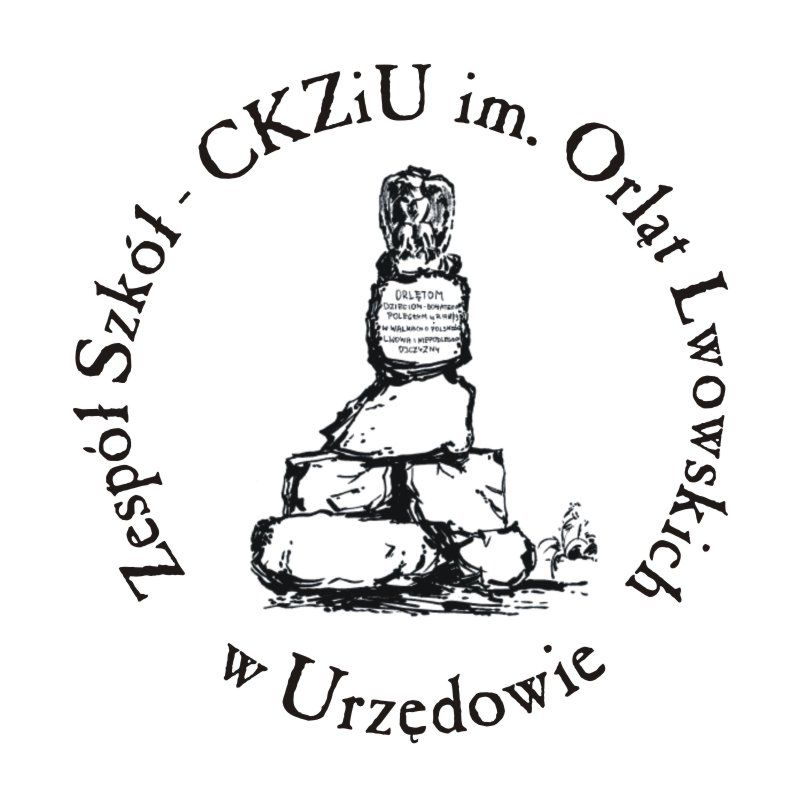 Jesteśmy szkołą o długoletnich tradycjach. 
W 2017 r. celebrowaliśmy jubileusz 60-lecia szkoły, która przez te lata przeszła wiele korzystnych zmian, które dotyczą m. in. oferty nauczania, dostosowującej się do aktualnych trendów i potrzeb rynku pracy.
2
Rekrutacja 2021/2022
Absolwentom szkoły podstawowej proponujemy:
Technikum
technik handlowiec – menadżer biznesu
technik informatyk – grafika i reklama w firmie
technik ogrodnik
technik agrobiznesu
technik organizacji reklamy
technik obsługi turystycznej
technik ekonomista
technik księgarstwa
technik przemysłu mody
technik żywienia i usług gastronomicznych
technik rolnik
3
Szkoła branżowa I stopnia


sprzedawca
zawody budowlane
fryzjer
kucharz
ogrodnik
rolnik,
cukiernik,
krawiec
4
Kursy kwalifikacyjne

rolnik
technik rolnik
sprzedawca
technik handlowiec
technik ekonomista
technik rachunkowości
technik informatyk
technik programista
technik organizacji reklamy
technik organizacji turystyki
technik turystyki na obszarach wiejskich
kucharz
florysta
pracownik obsługi hotelowej
asystent osoby niepełnosprawnej
opiekun osoby starszej
opiekunka dziecięca
opiekun w domu pomocy społecznej
opiekunka środowiskowa
5
Dla absolwentów szkół ponadgimnazjalnych:Szkoła Policealna (wieczorowa lub zaoczna)
technik administracji
technik bhp
opiekunka dziecięca, środowiskowa
opiekun osoby starszej
asystent osoby niepełnosprawnej
opiekun
technik usług pocztowych i finansowych
technik usług kosmetycznych

Oferujemy również Liceum Ogólnokształcące
dla Dorosłych
6
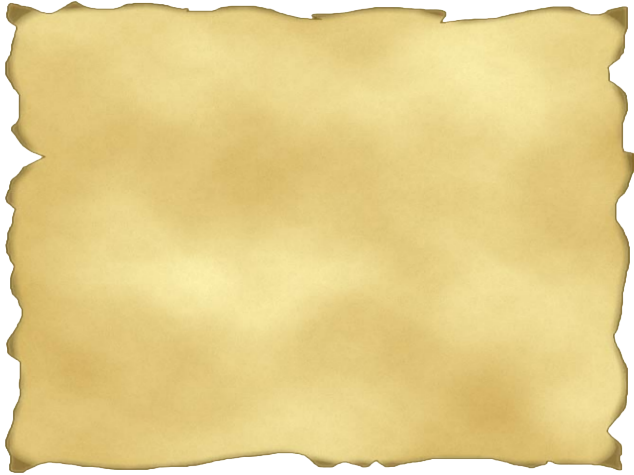 Kursy kwalifikacyjne
7
Uroczyste wręczenie świadectw potwierdzających kwalifikację w zawodzie rolnik i technik
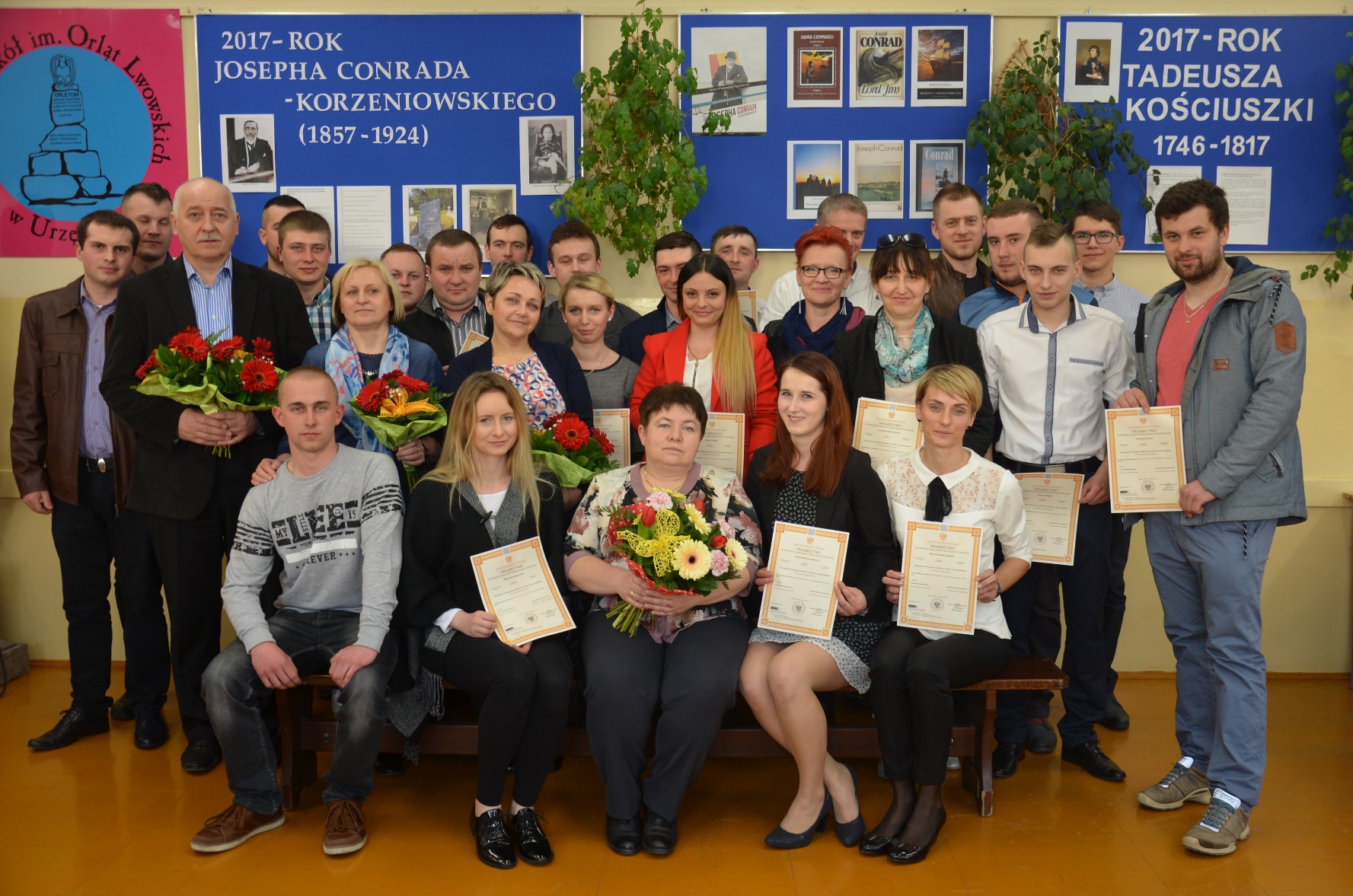 8
Otrzymane świadectwa uprawniają do ubiegania się o dotacje z Unii Europejskiej, przejęcia i prowadzenia gospodarstwa rolniczego oraz zakupu ziemi.
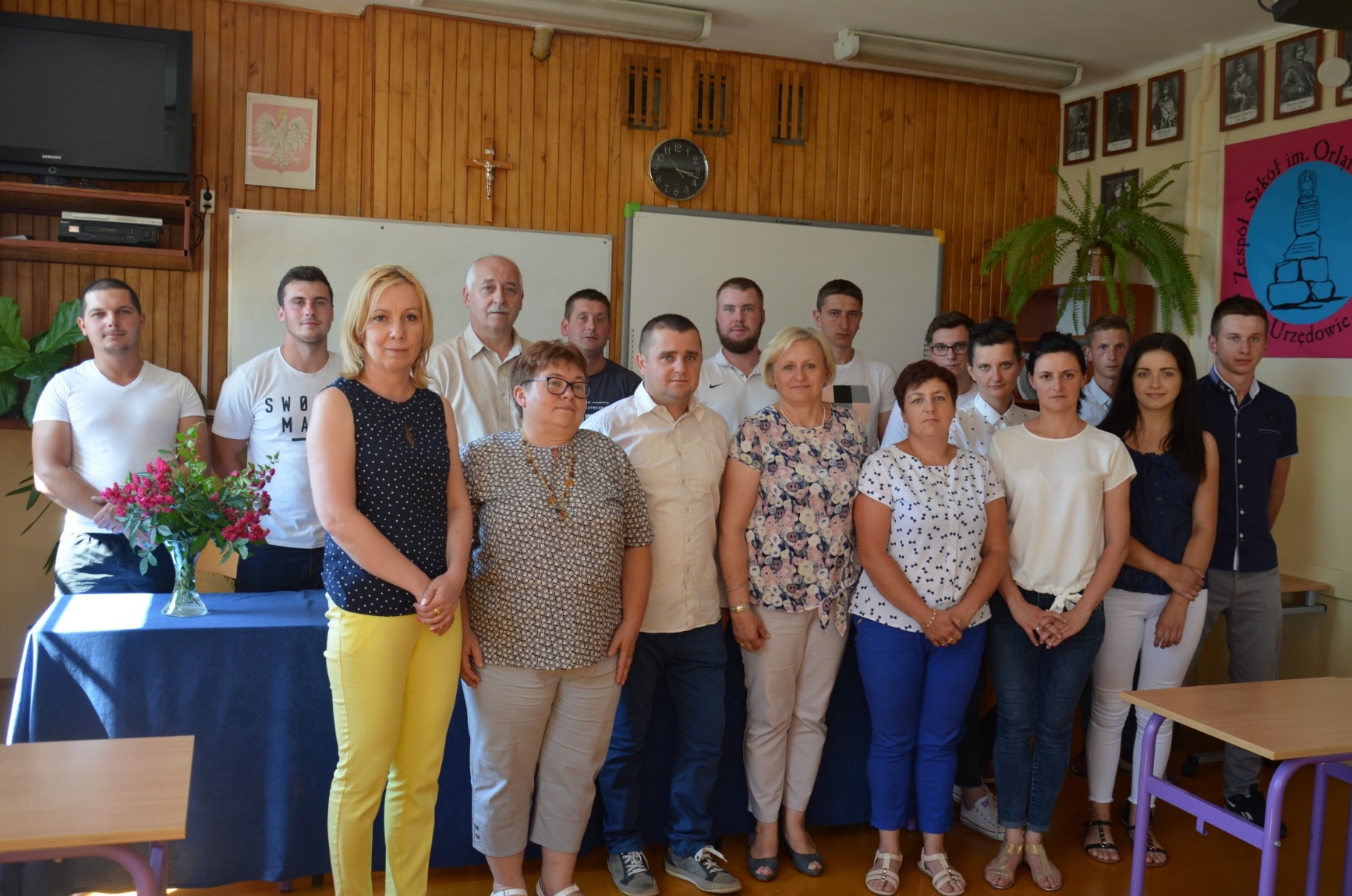 9
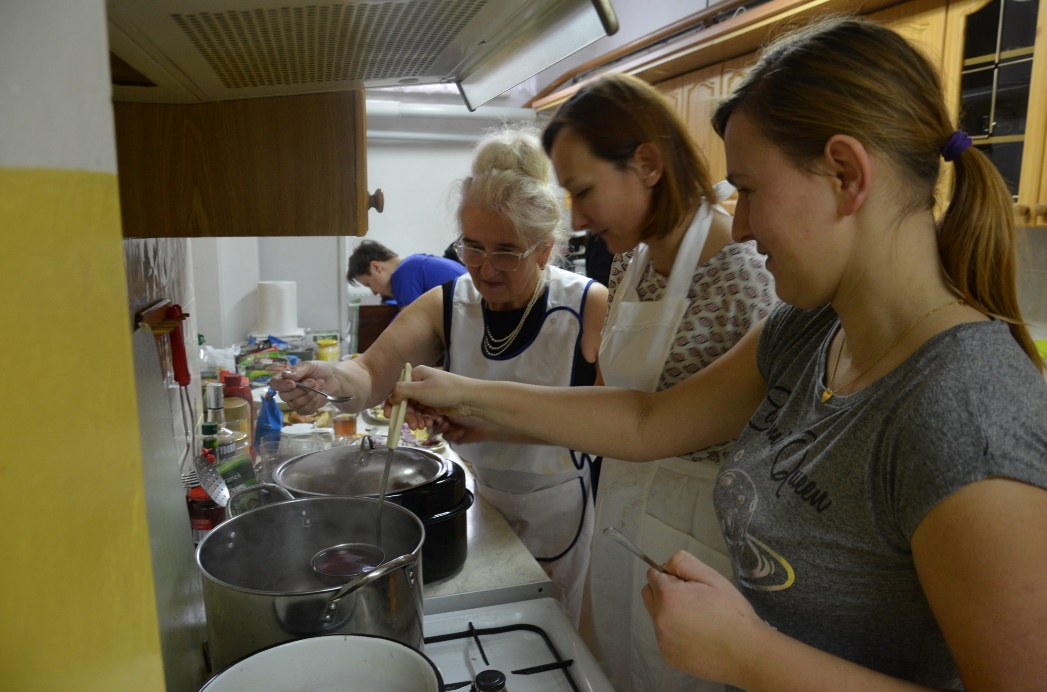 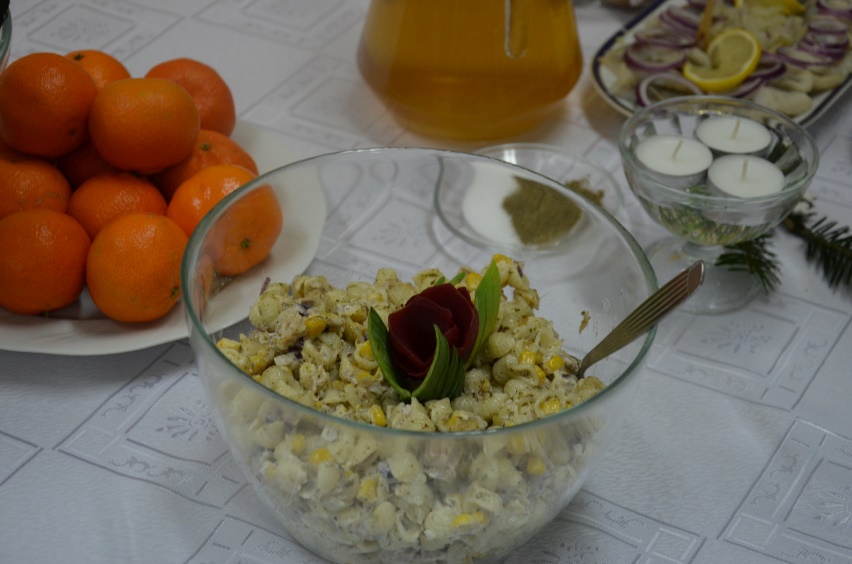 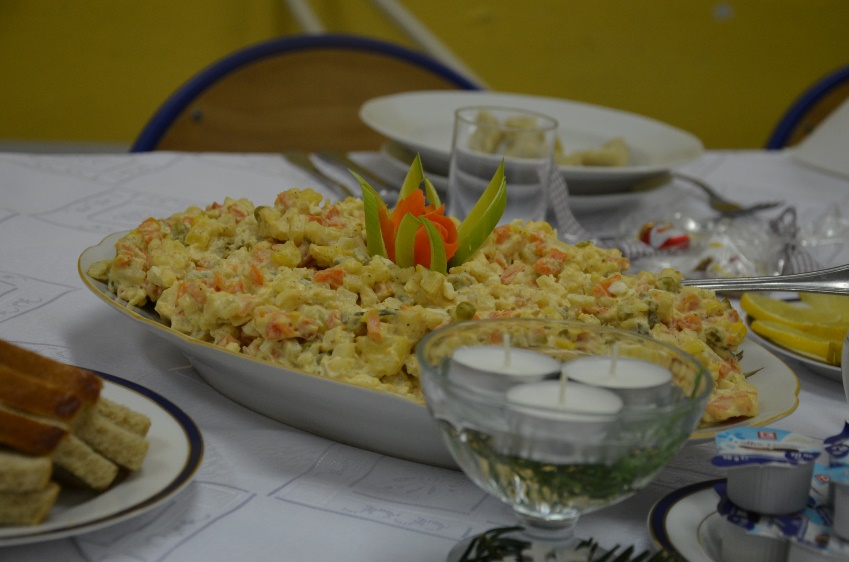 Kurs „Sporządzanie potraw i napojów”
10
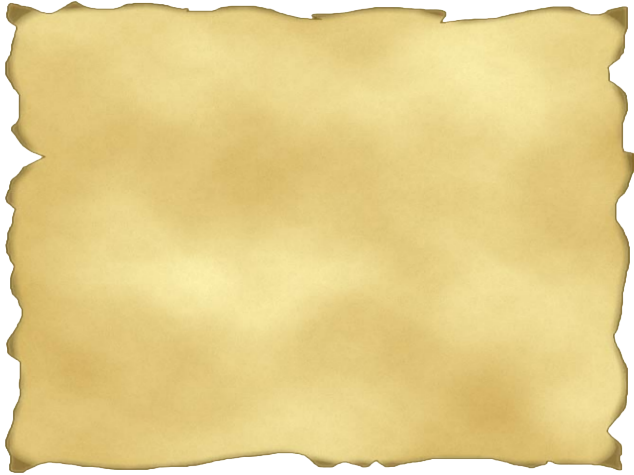 Obchody Dnia Patrona
11
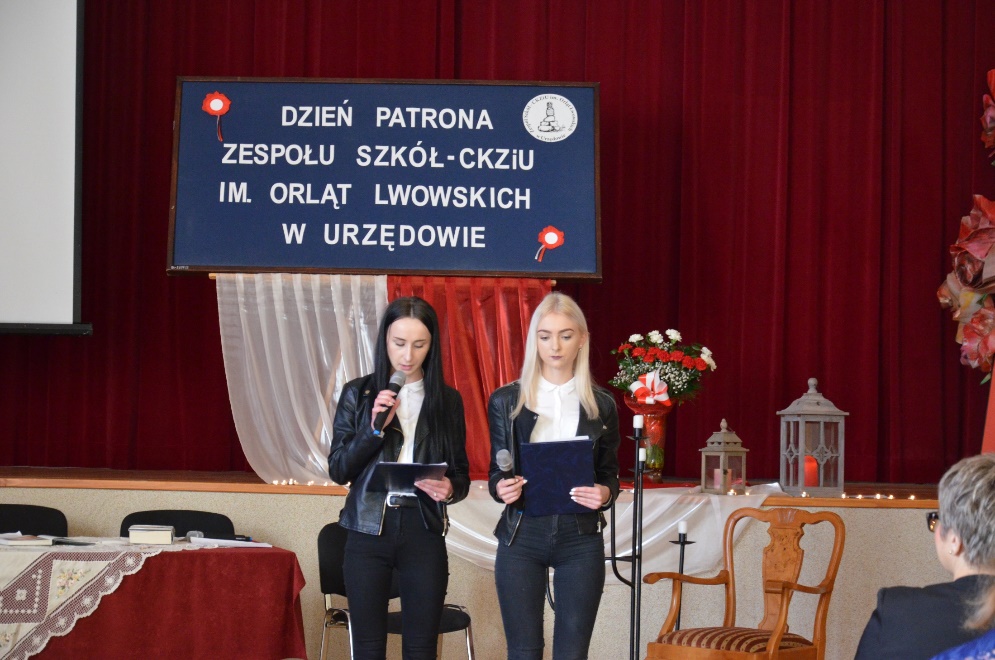 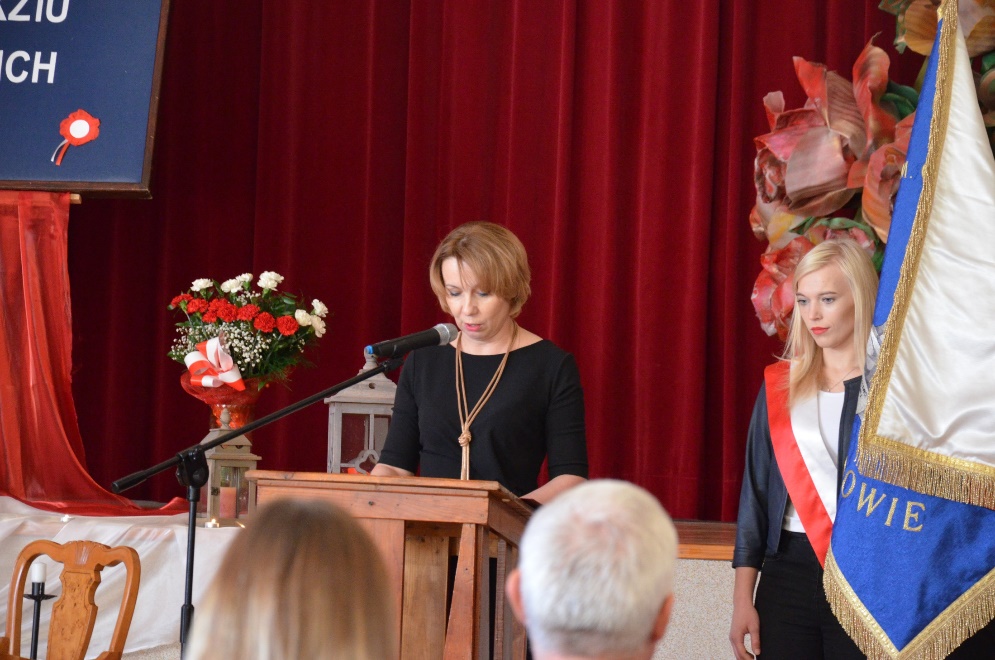 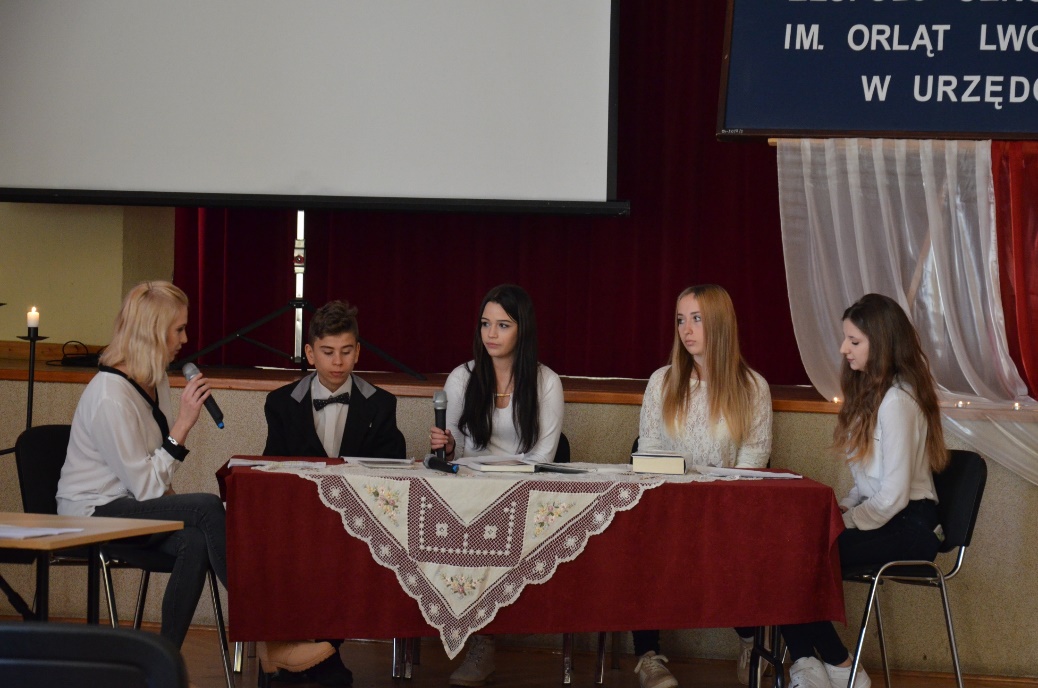 Dzień Patrona 2018
12
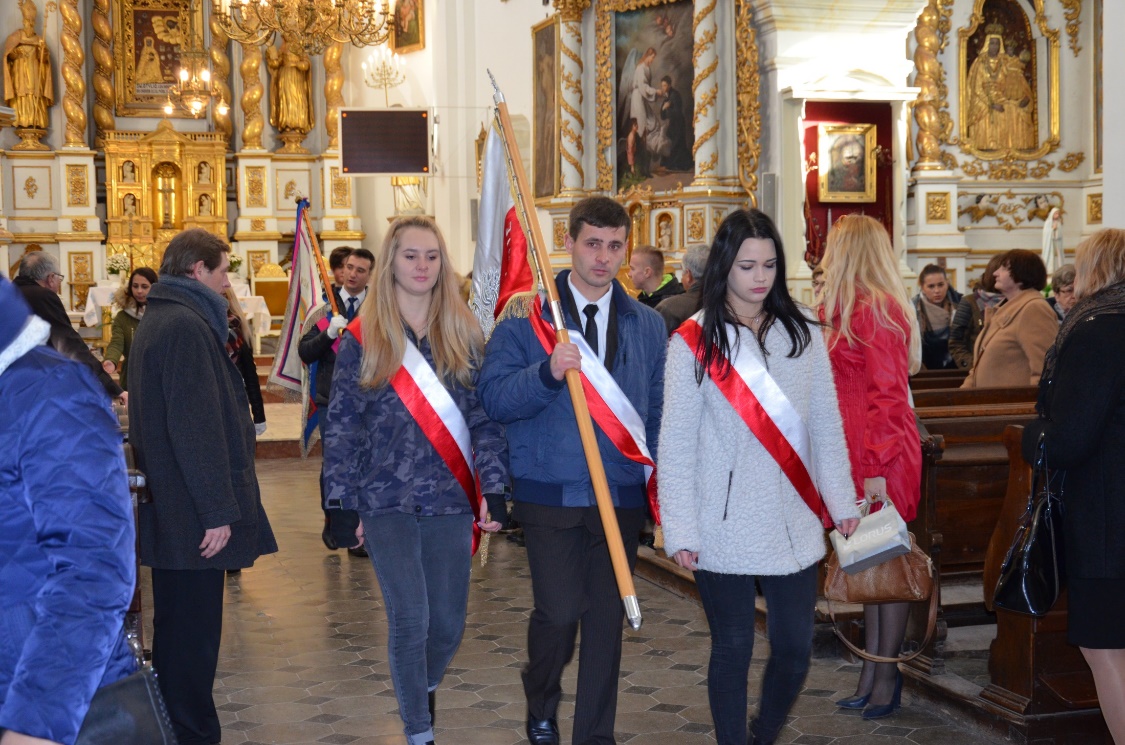 Jubileusz 60-lecia szkoły oraz Dzień Patrona
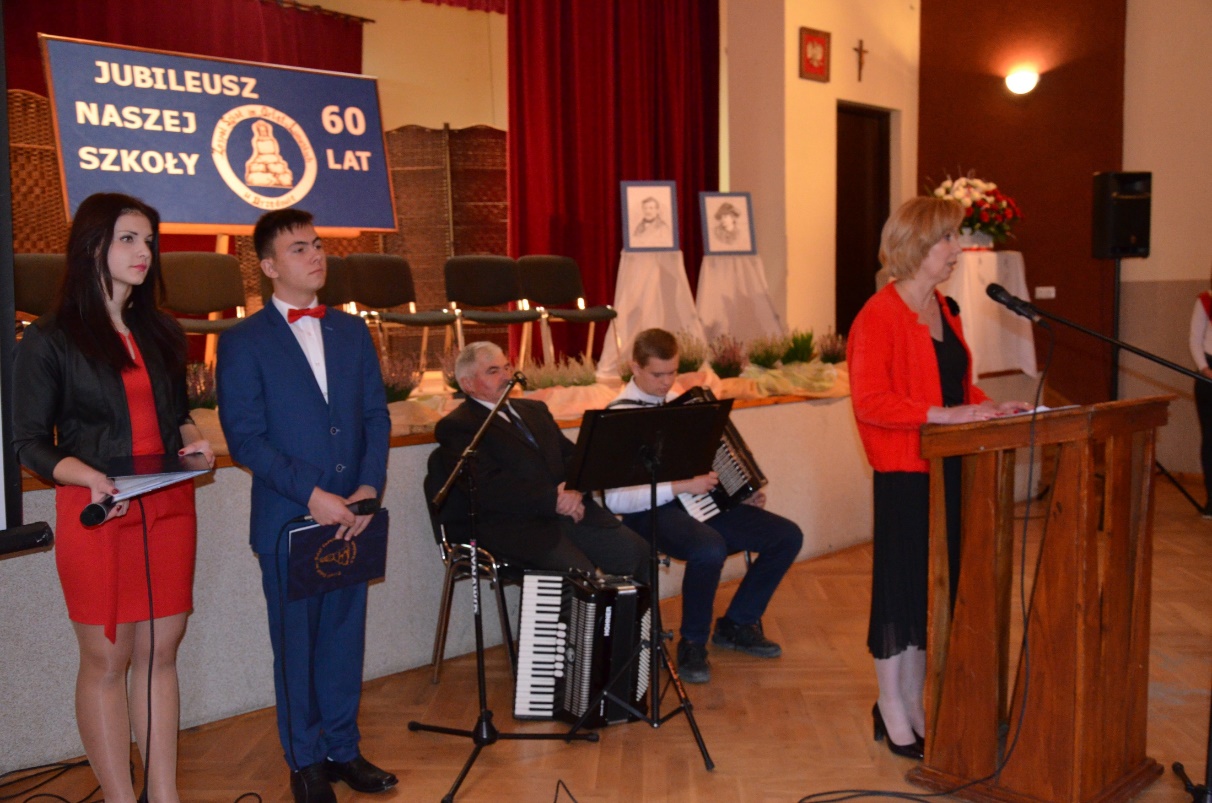 13
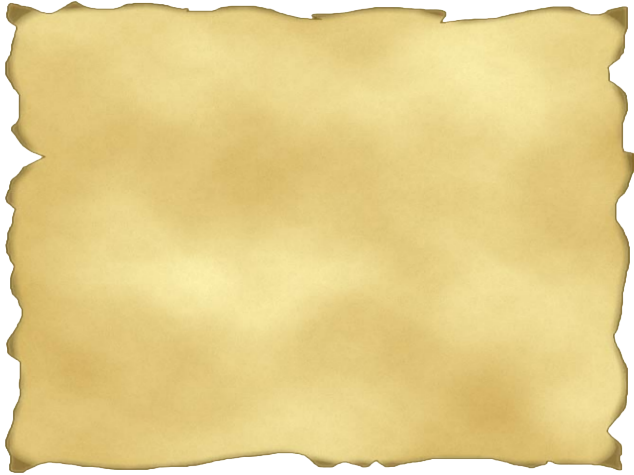 Konkursy
14
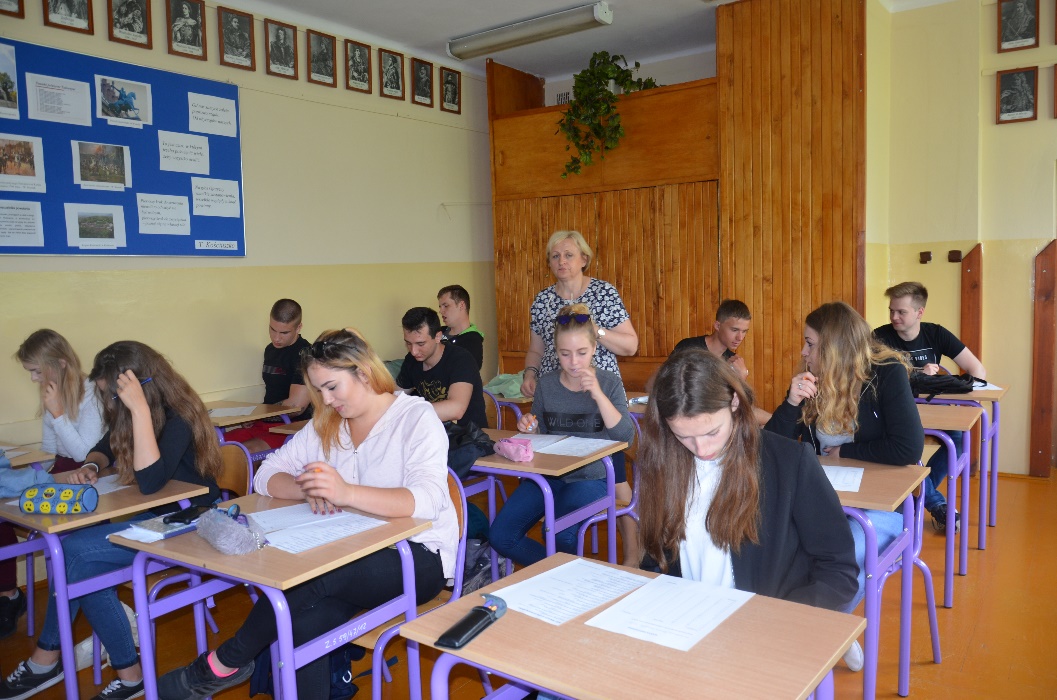 Konkurs Wiedzy o Unii Europejskiej
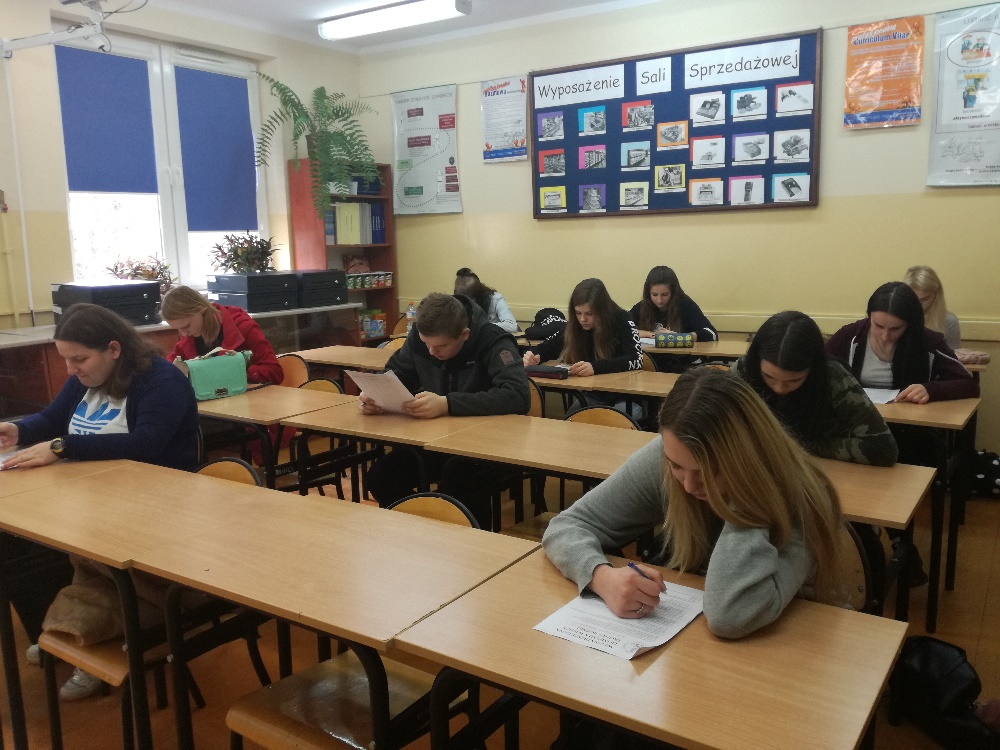 Wewnątrzszkolna Olimpiada Wiedzy Ekonomicznej
15
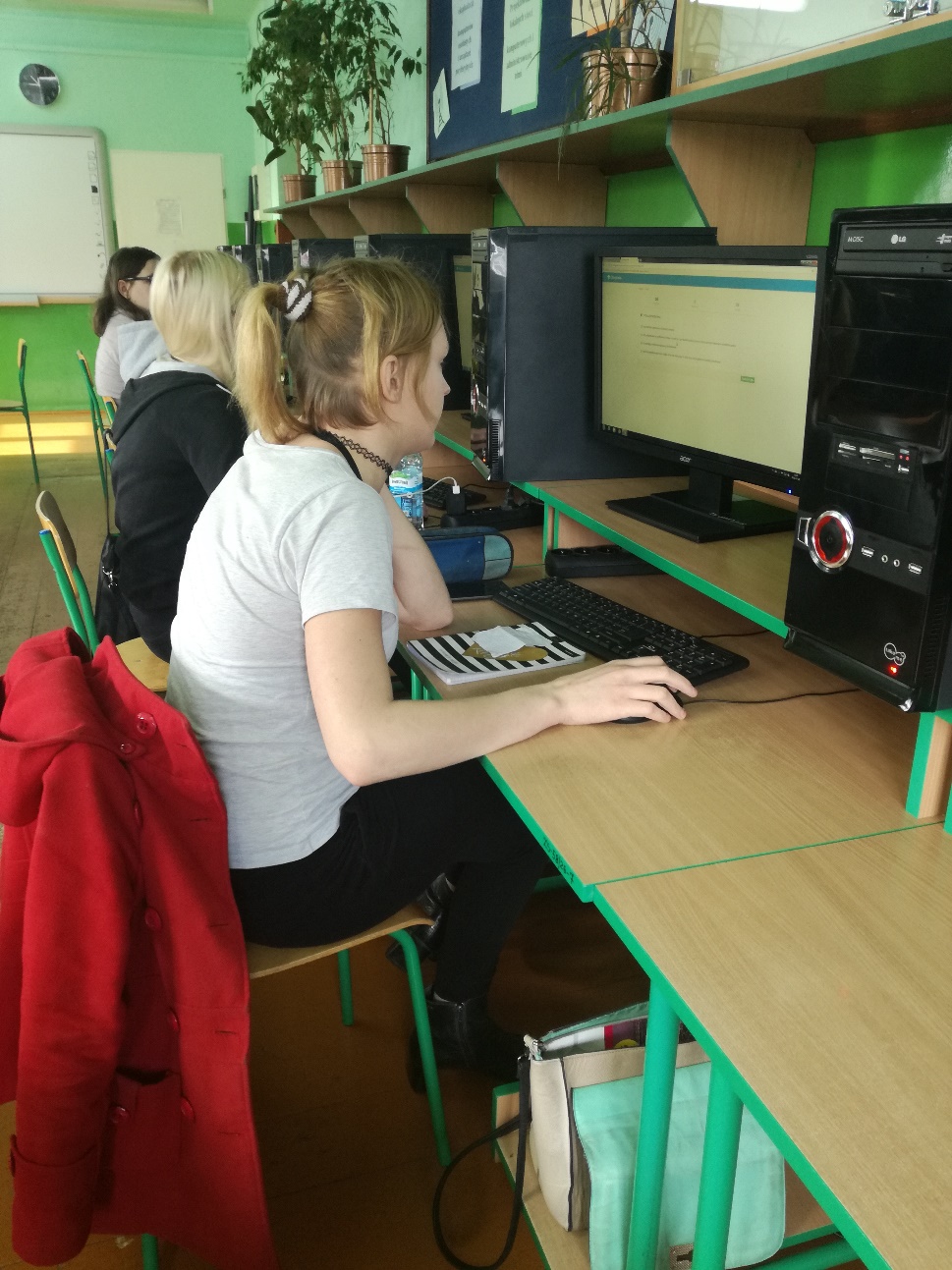 Ogólnopolska Olimpiada o Biznesie i Innowacjach
16
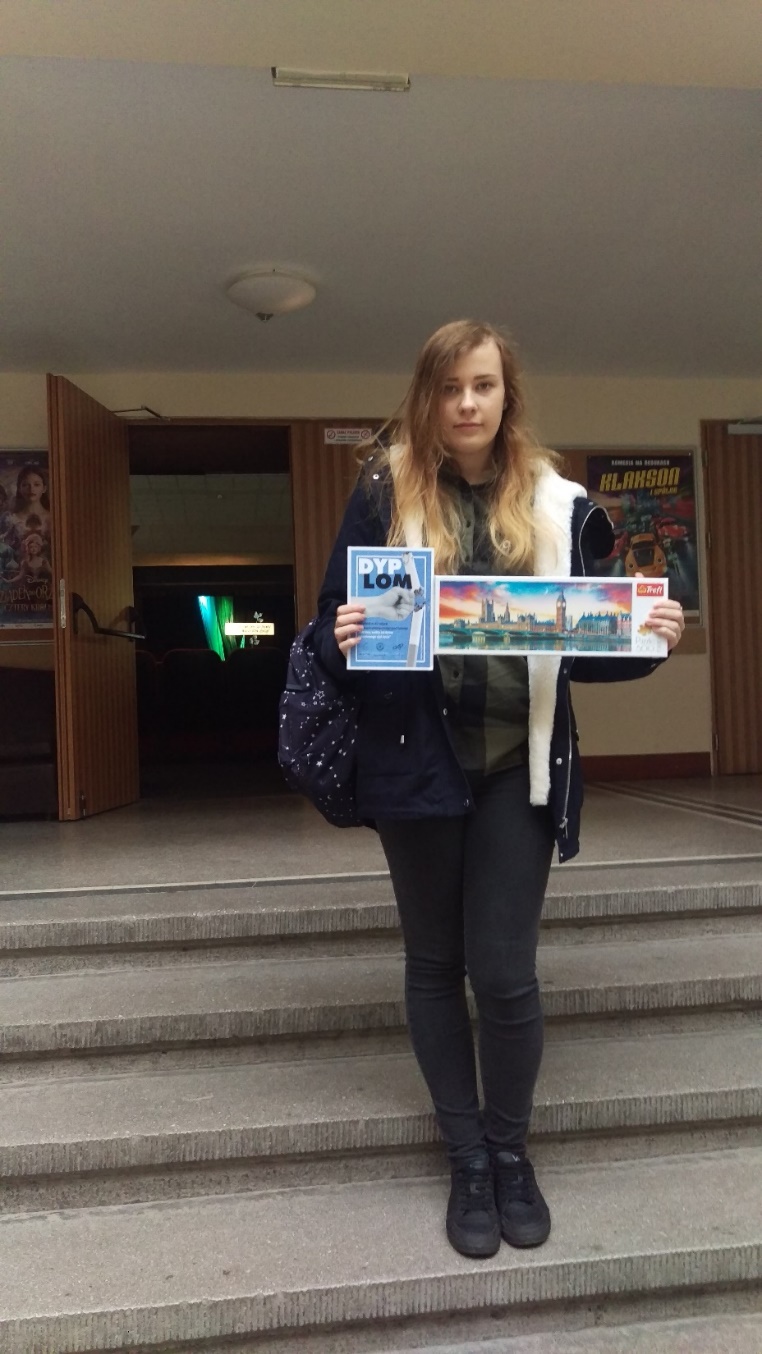 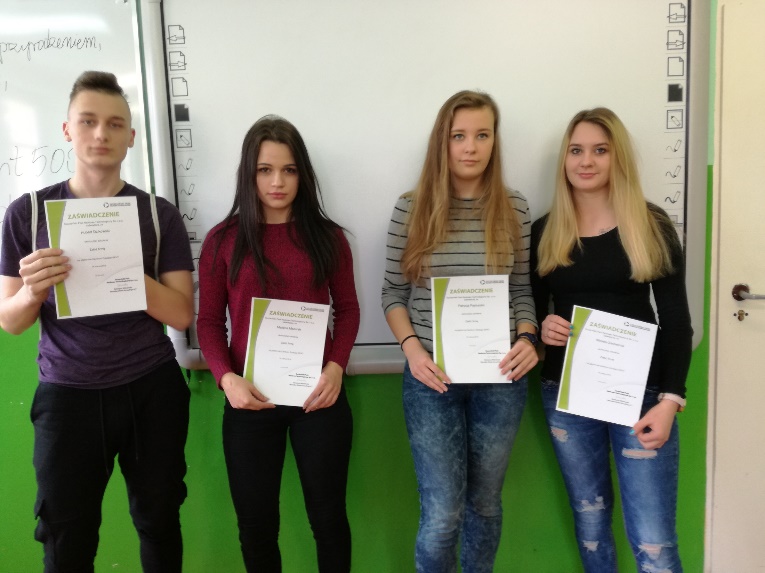 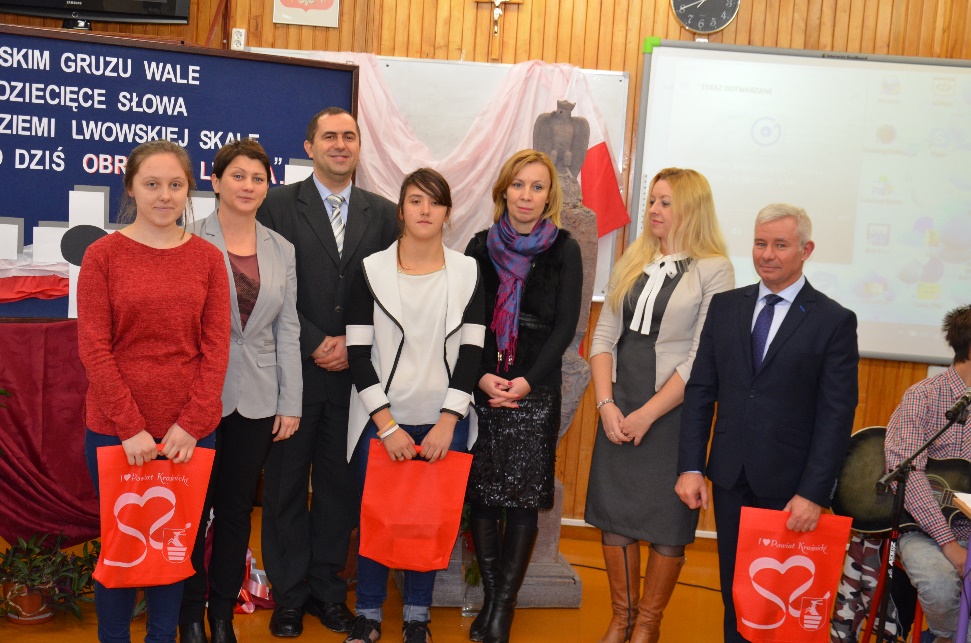 17
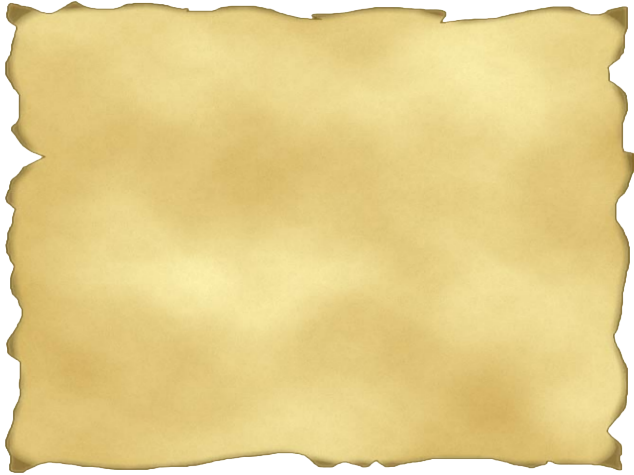 Stypendyści
18
Uczennica naszej szkoły Sylwia Piłat za bardzo dobre wyniki 
w nauce i wzorowe zachowanie została w 2017 r. wytypowana do nagrody Prezesa Rady Ministrów i nagrody Starosty Kraśnickiego.
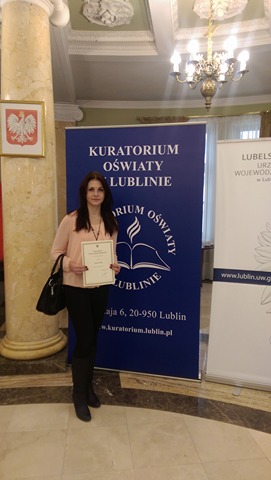 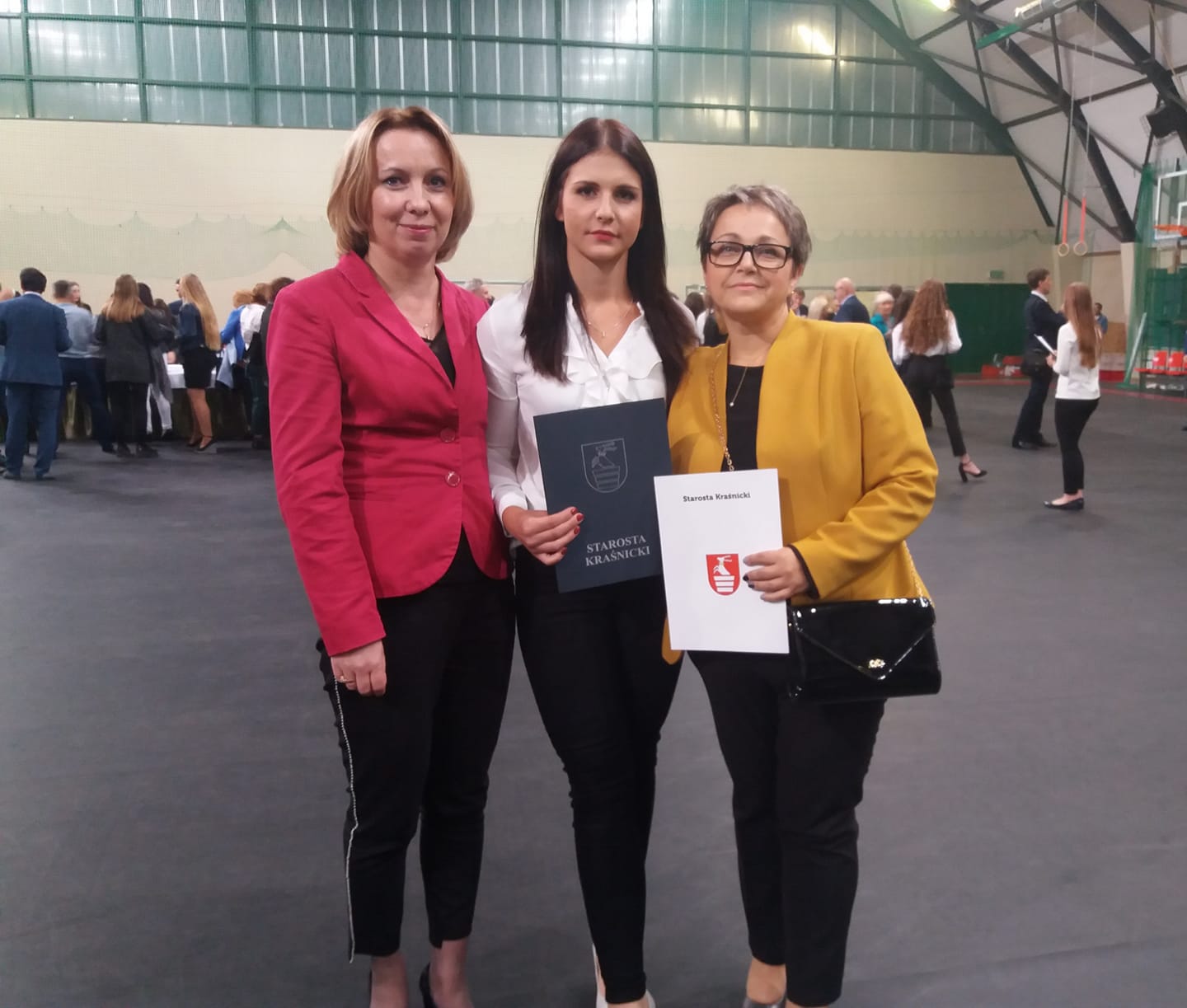 19
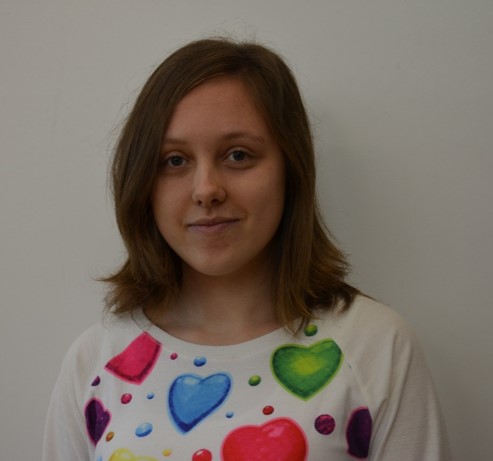 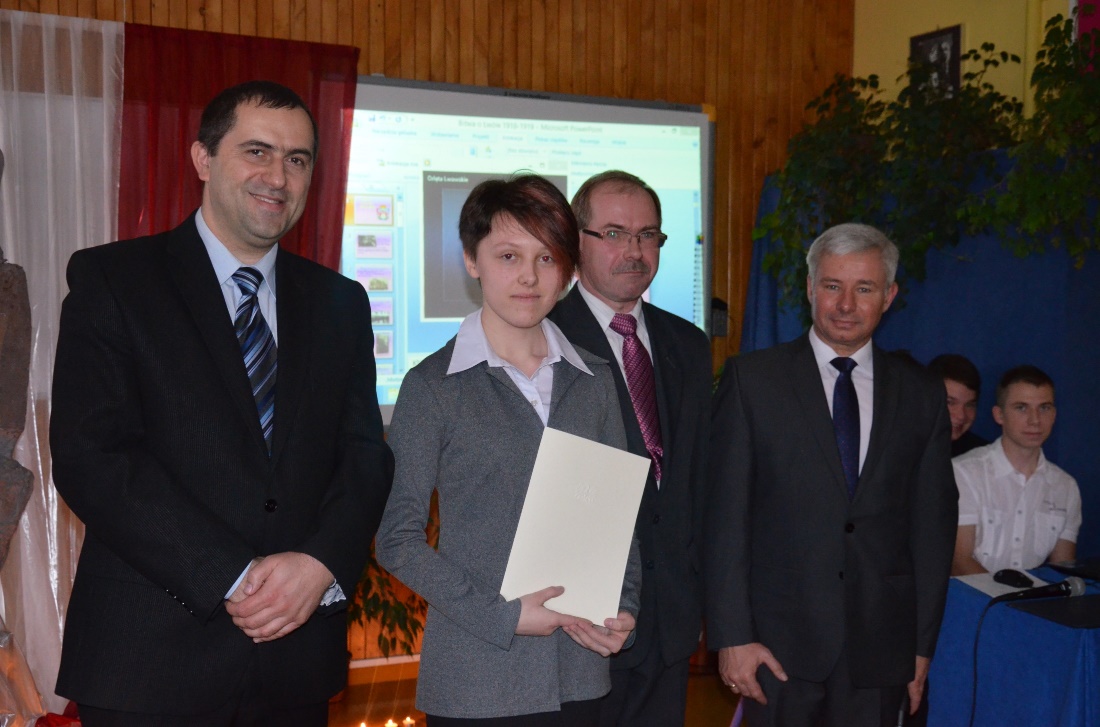 Uczennica naszej szkoły Anna Łoboda w roku 2014 również otrzymała stypendium Prezesa Rady Ministrów oraz Starosty Kraśnickiego.
20
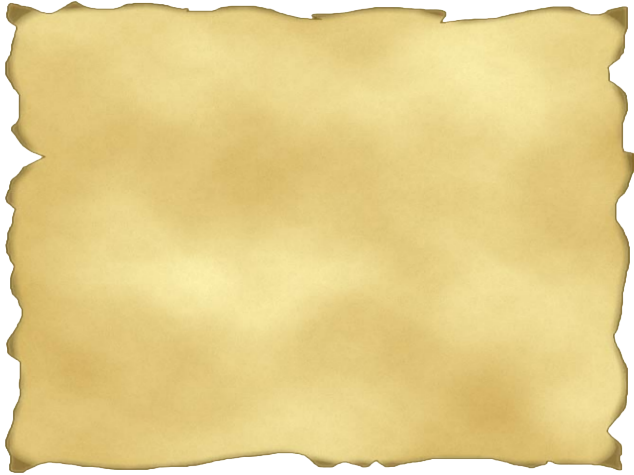 Wycieczki
Szkolenia
Warsztaty
21
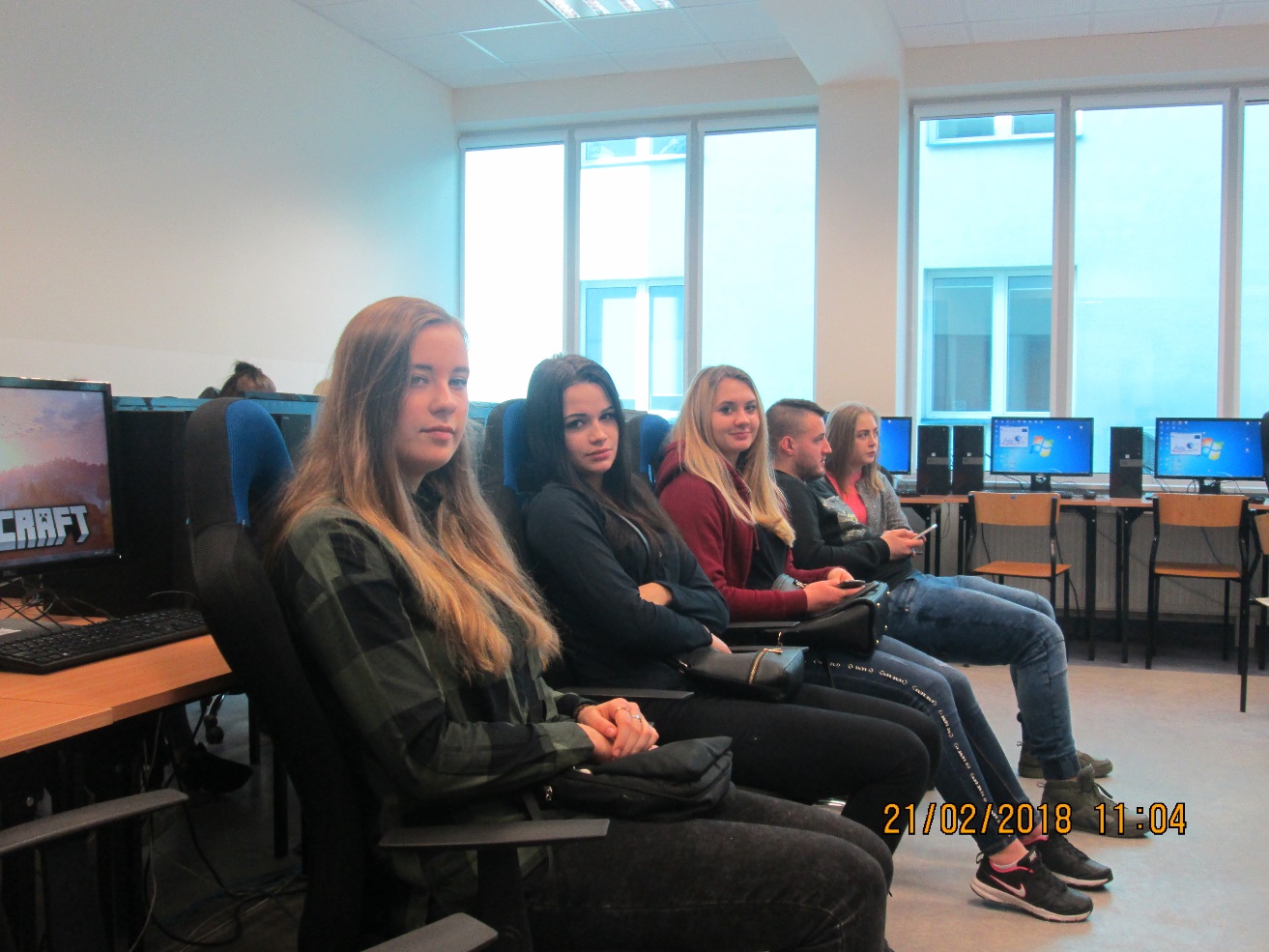 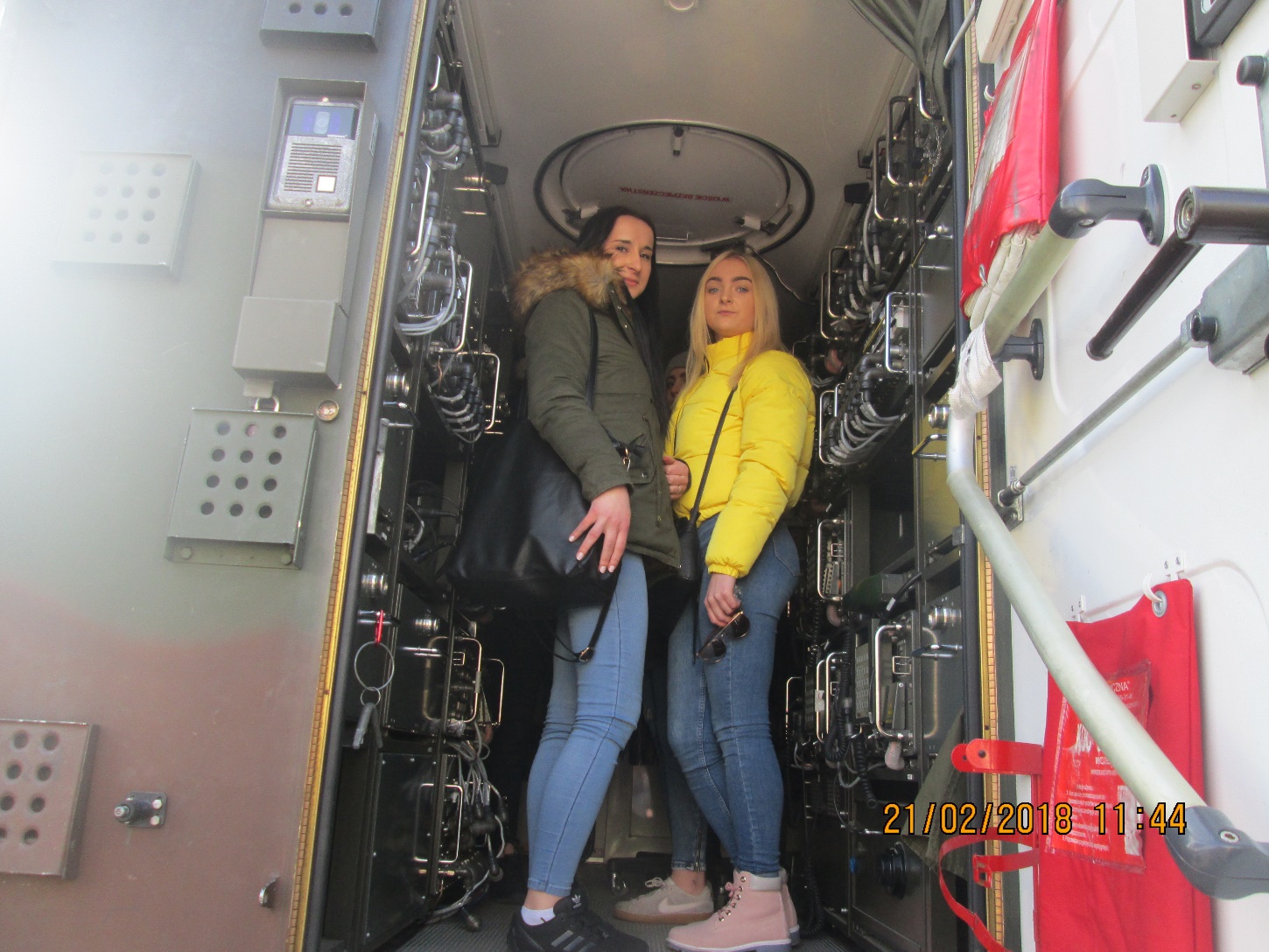 Dni Otwarte 
w Wyższej Szkole Ekonomii i Innowacji w Lublinie
22
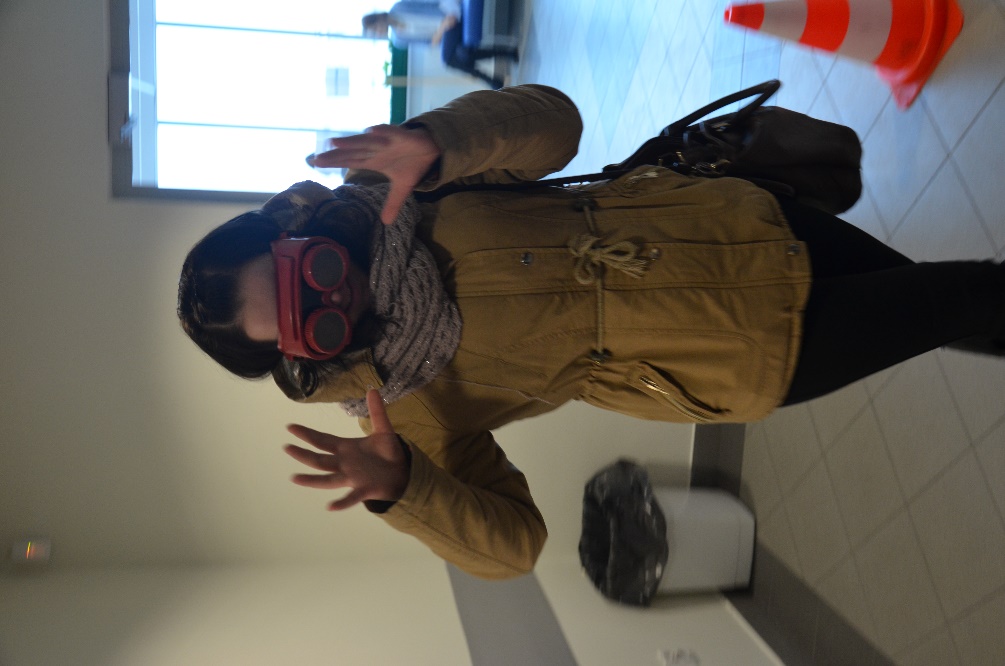 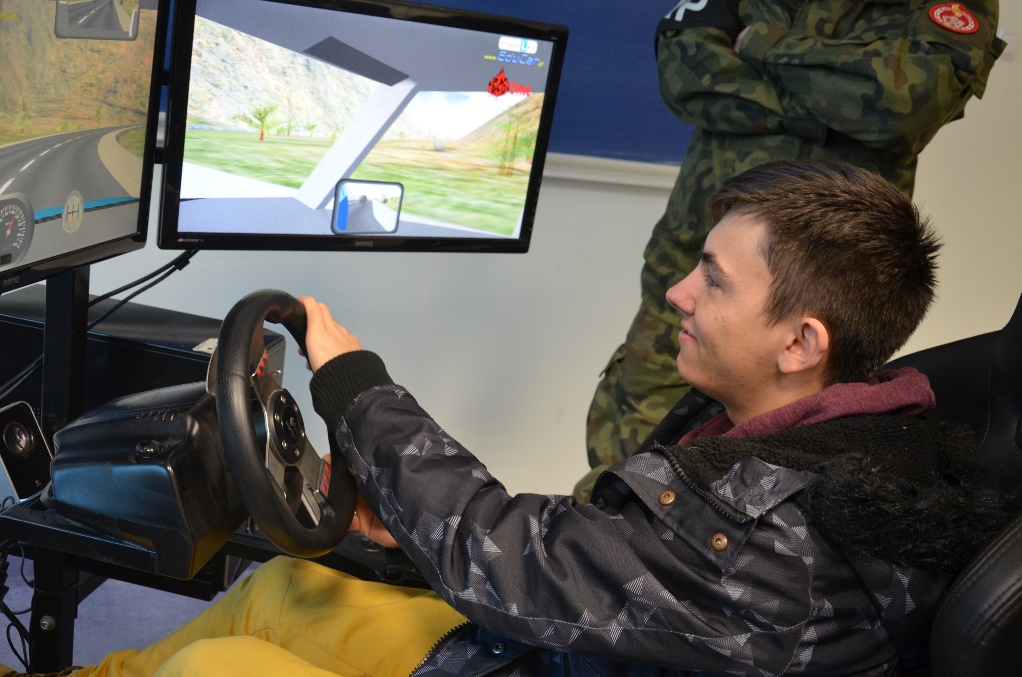 23
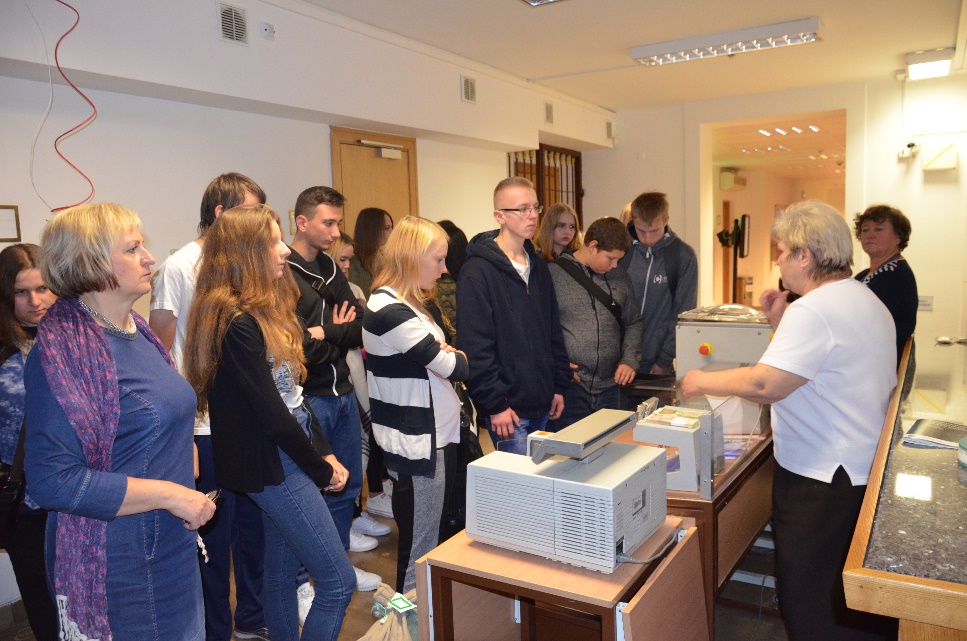 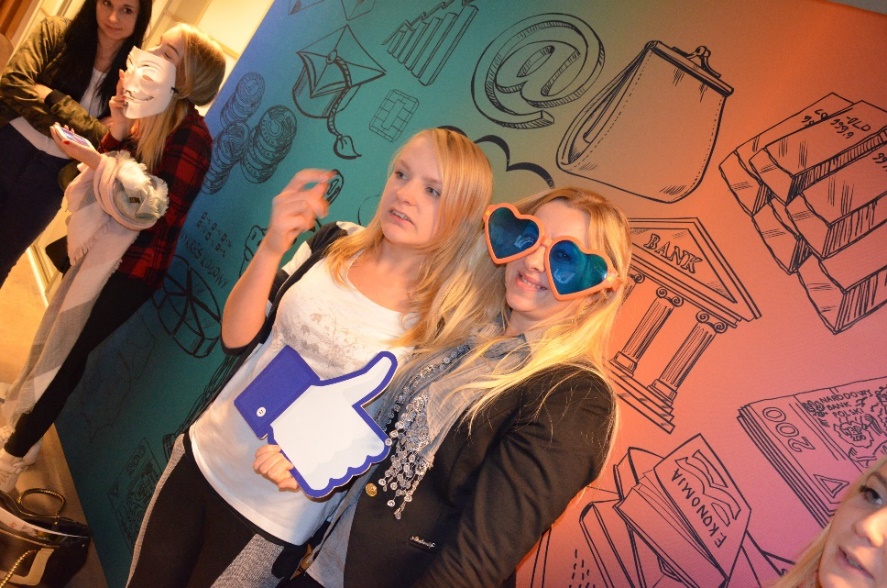 Wycieczka dydaktyczna do Narodowego Banku Polskiego w Lublinie
24
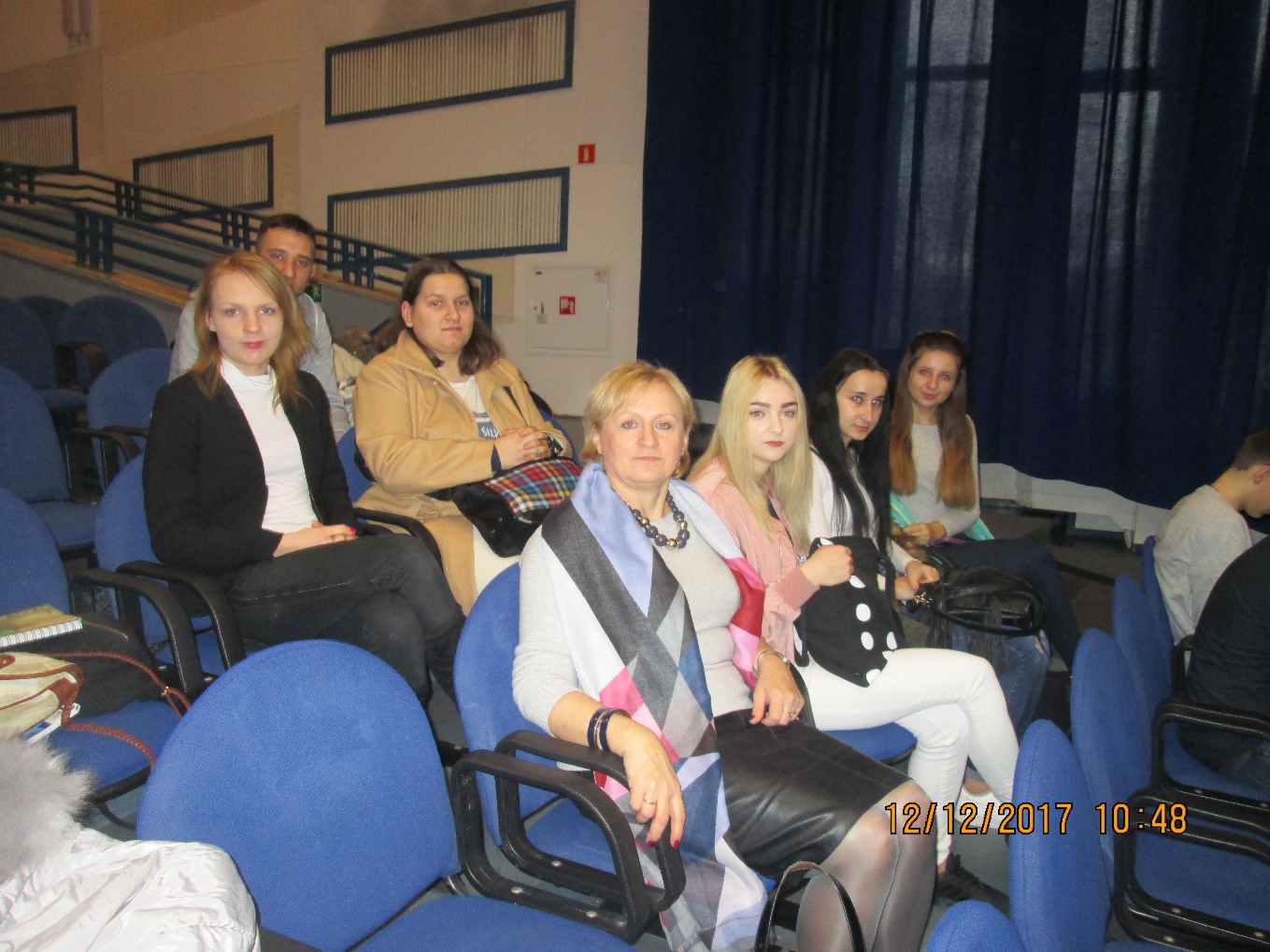 Regionalny Zjazd Szkolnych Klubów Europejskich
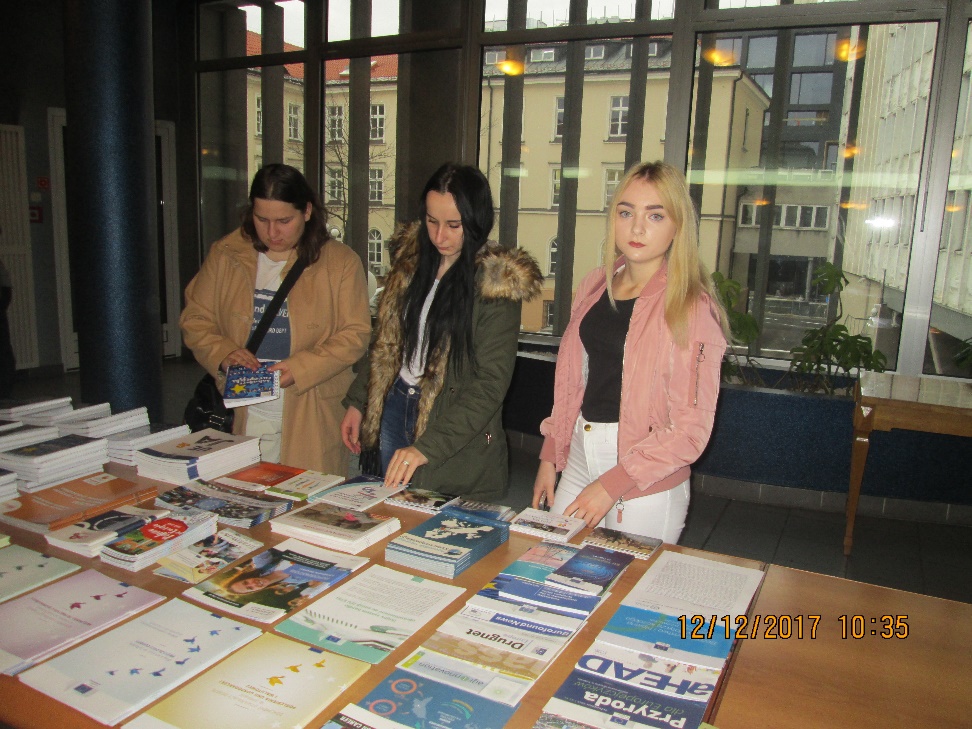 25
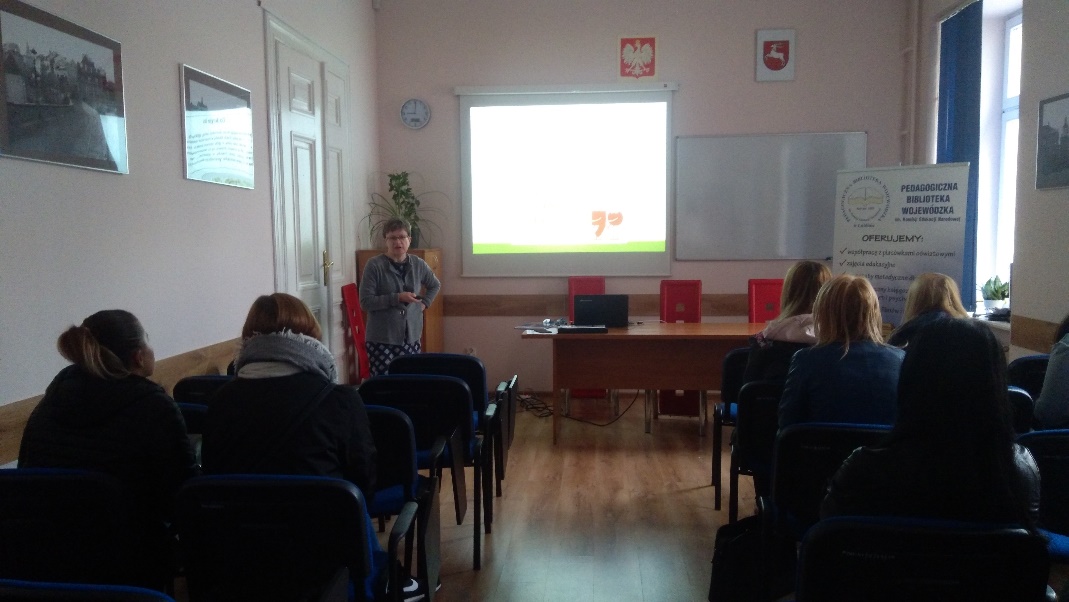 Wycieczka do Pedagogicznej Biblioteki Wojewódzkiej 
w Lublinie oraz do 
Państwowego Muzeum 
na Majdanku
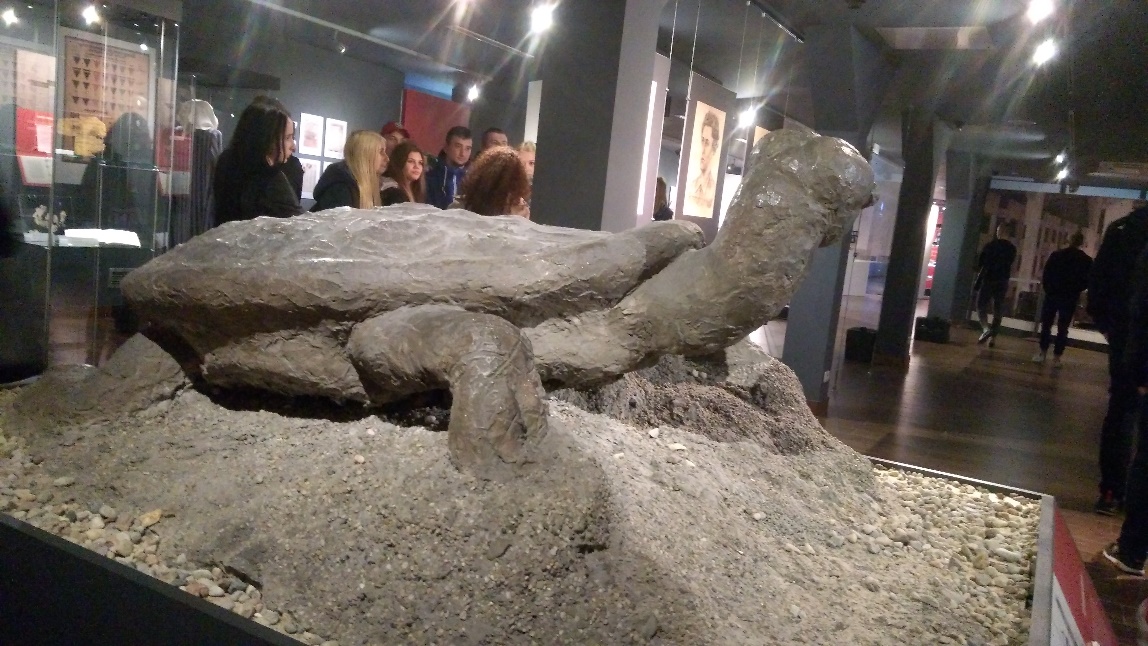 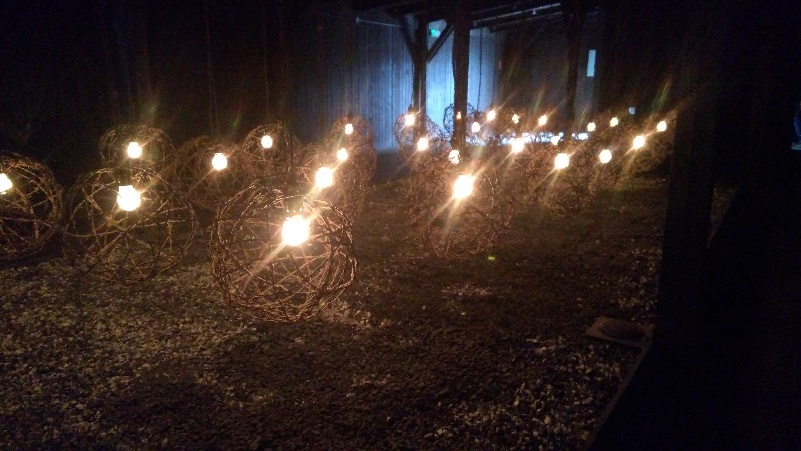 26
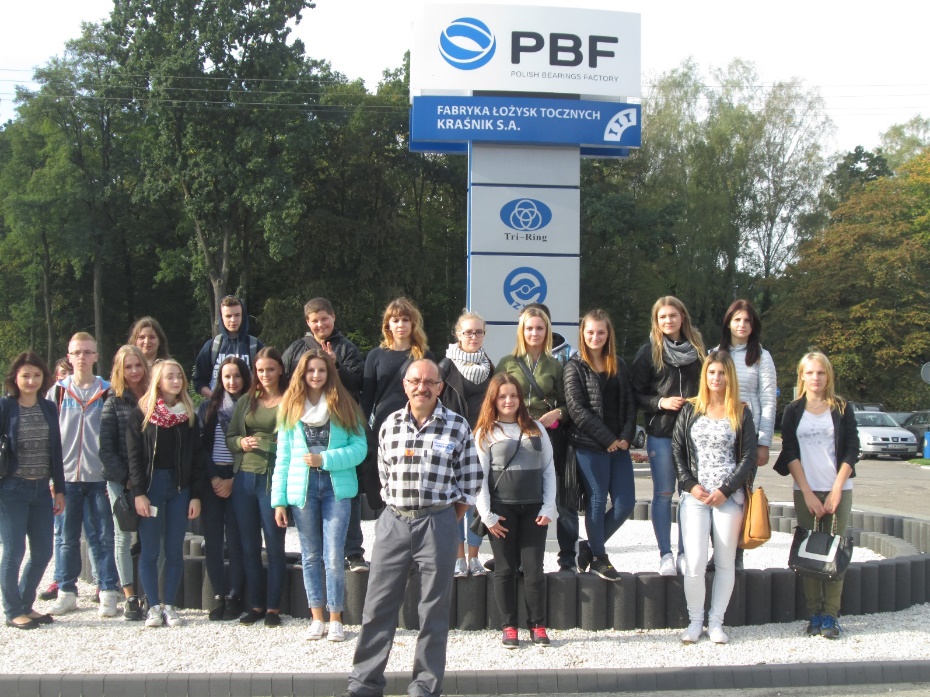 Coroczne wycieczki do Fabryki Łożysk Tocznych w Kraśniku
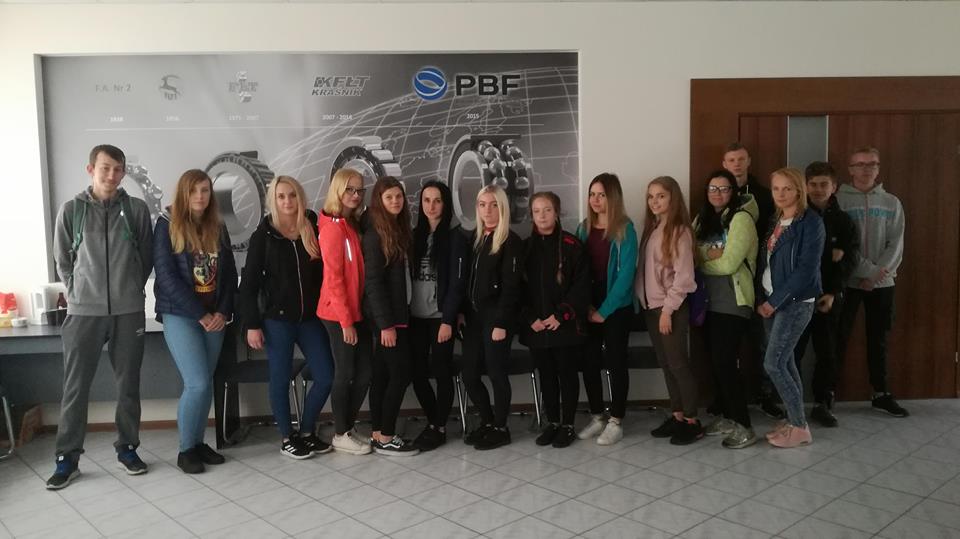 27
Wycieczka dydaktyczna do gospodarstwa agroturystycznego „Józiowa Zagroda”, Planetarium i Obserwatorium astronomicznego
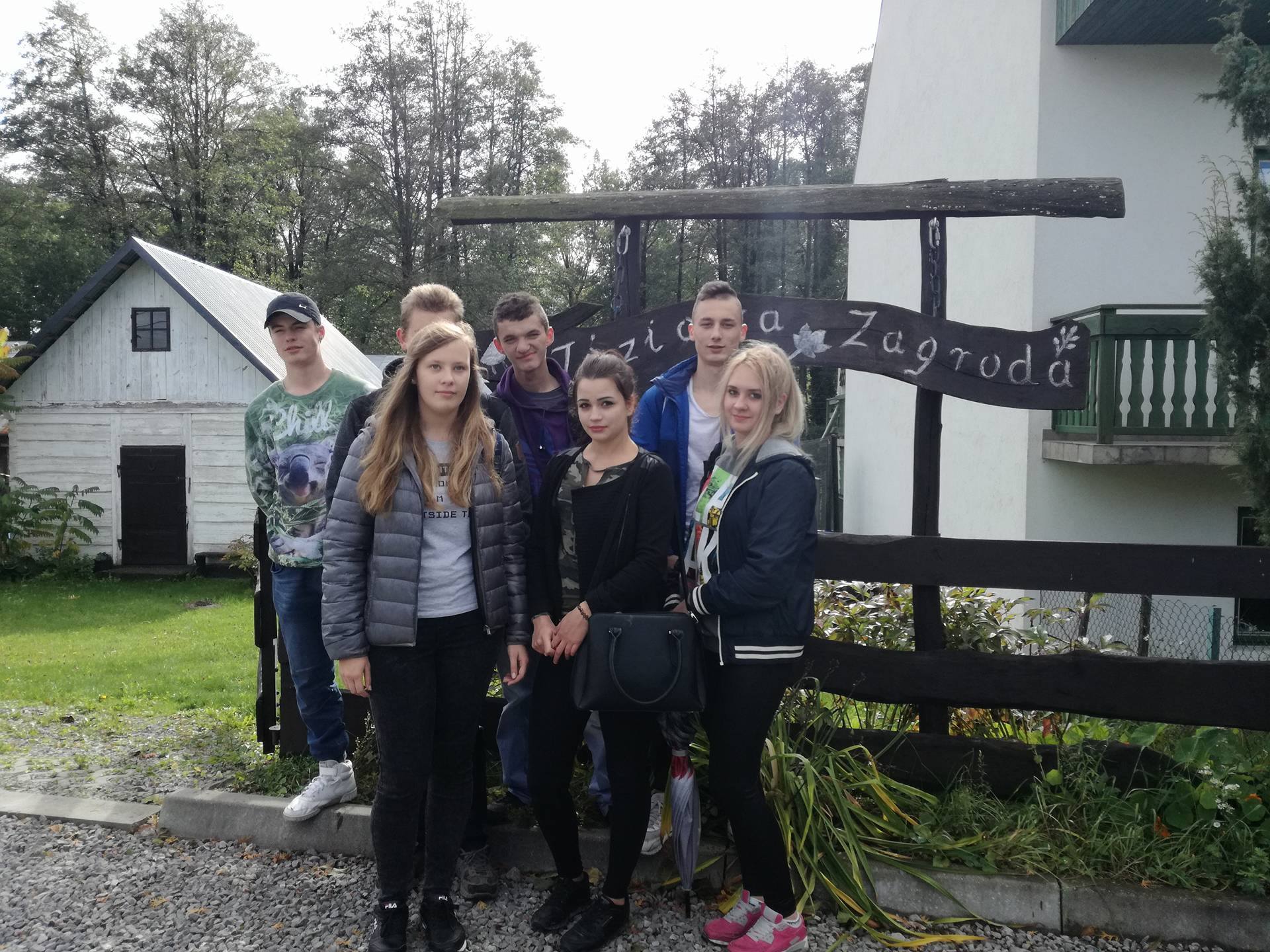 28
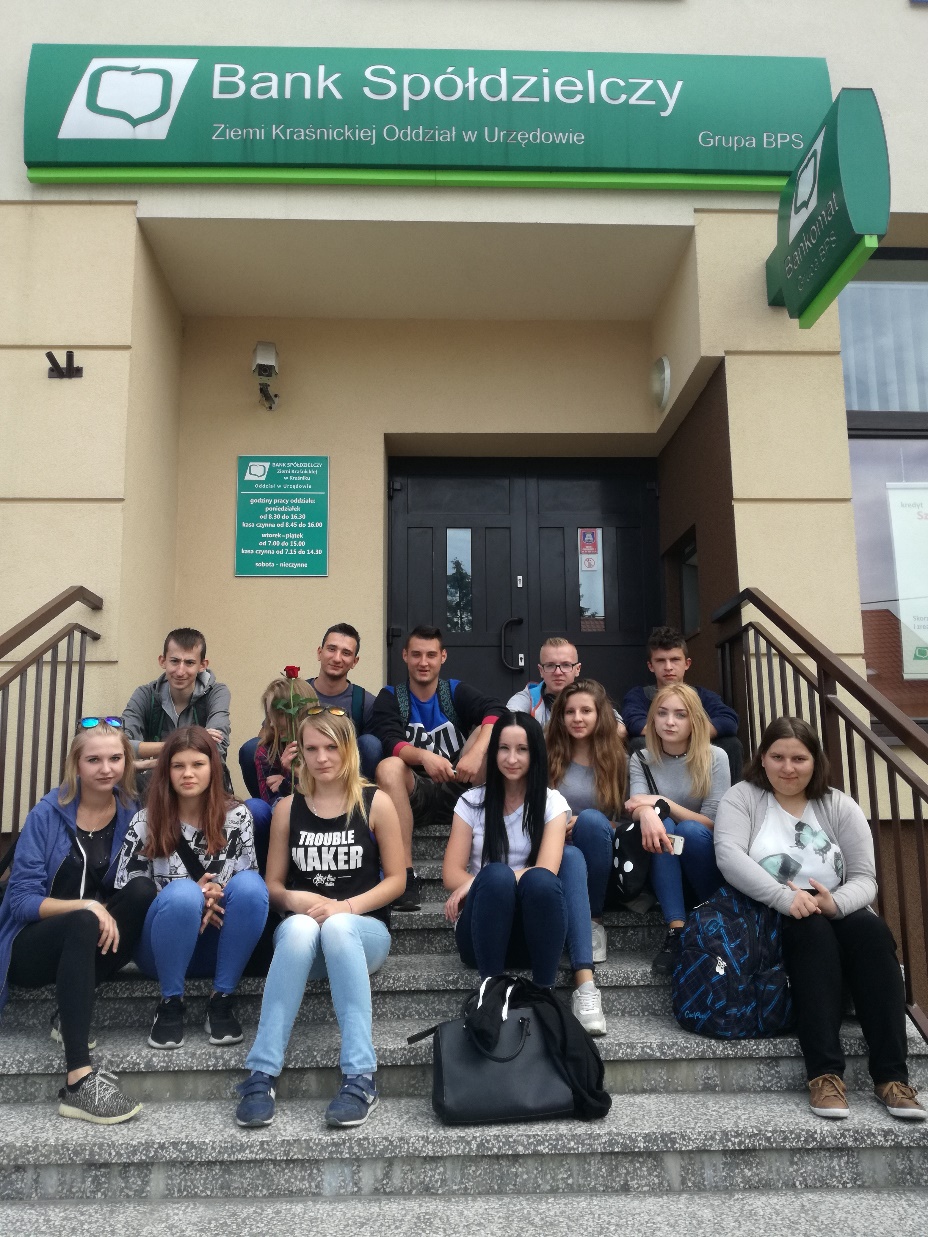 Coroczne wycieczki do Banku Spółdzielczego Ziemi Kraśnickiej - oddział w Urzędowie w ramach innowacji pedagogicznej „Menadżer biznesu”
29
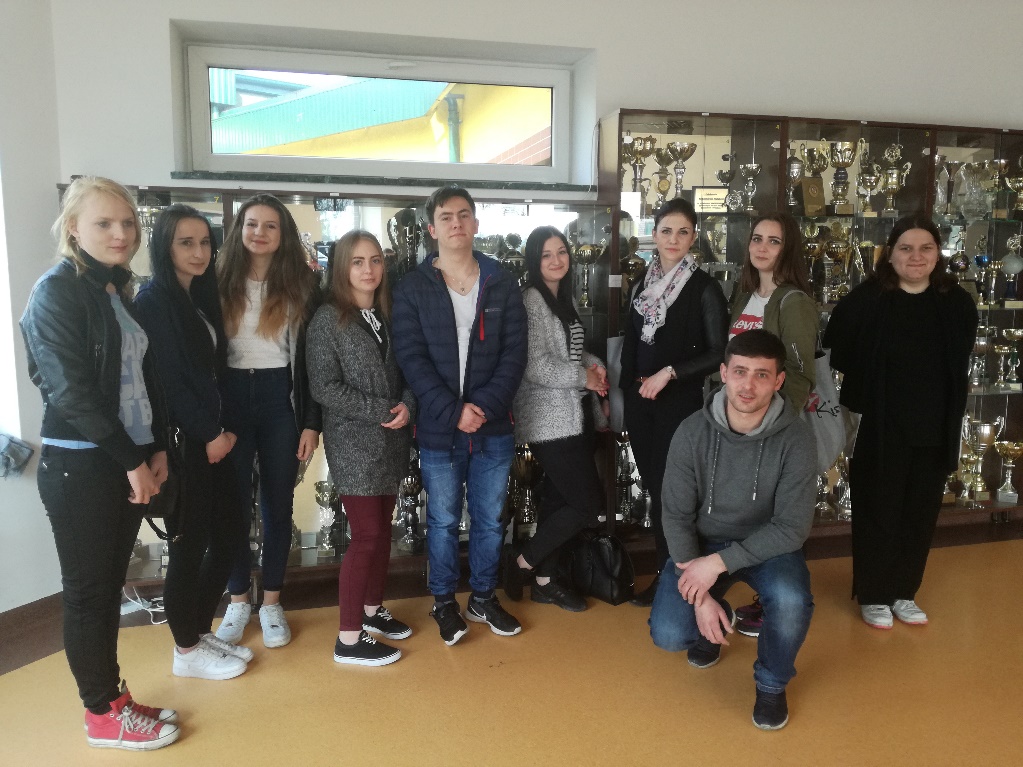 Targi Edukacyjne Powiatu Kraśnickiego
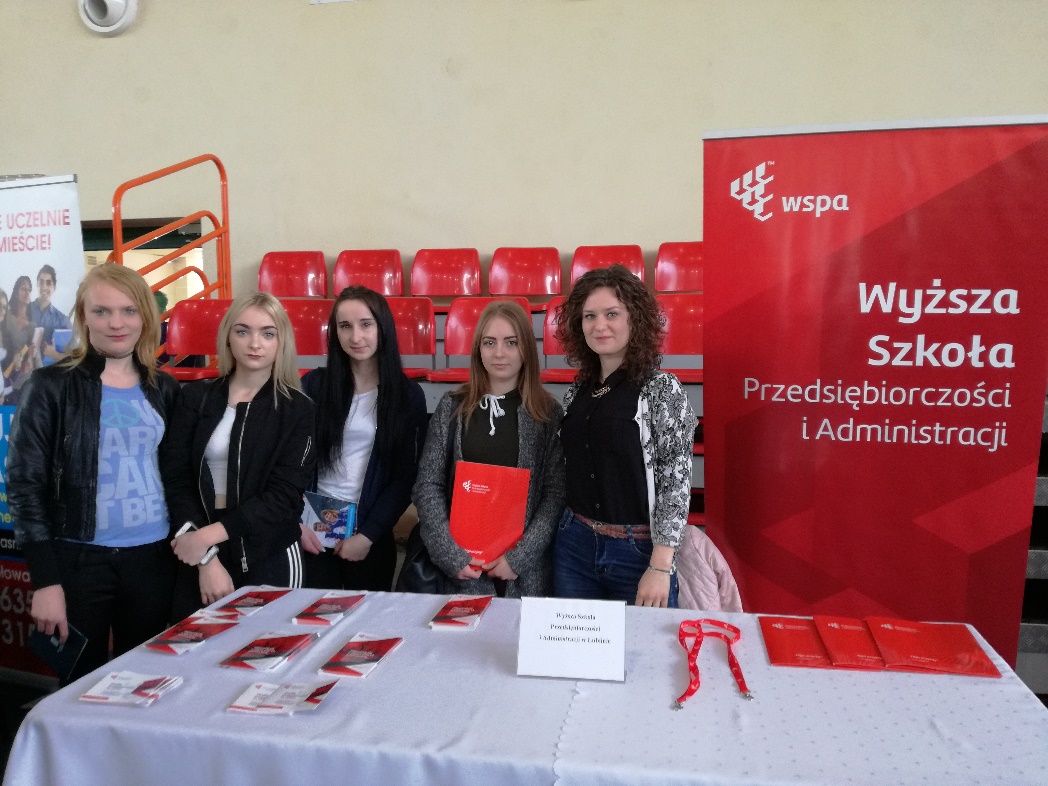 30
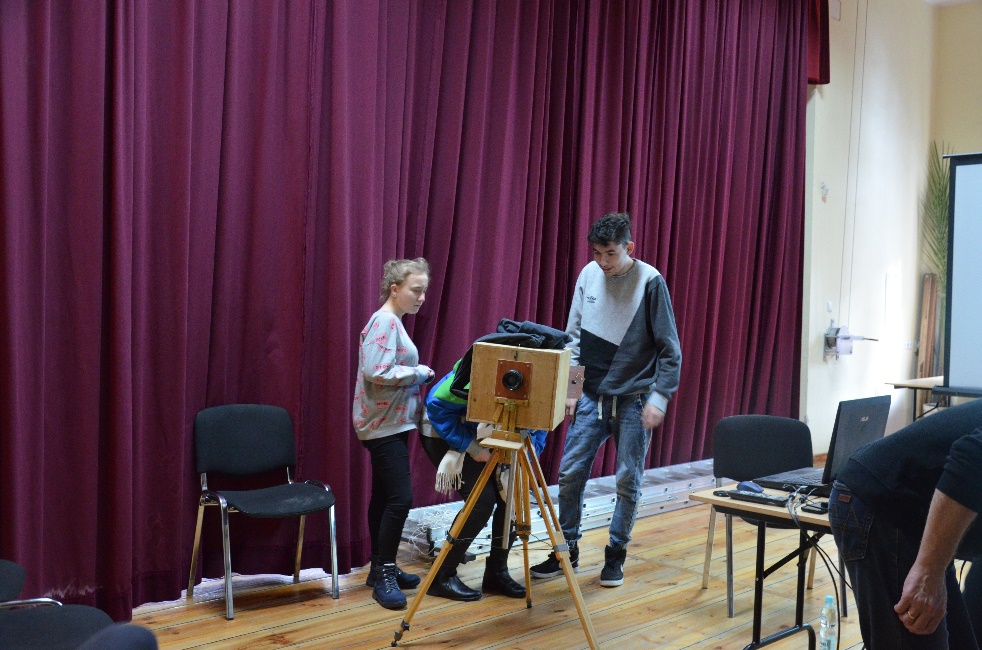 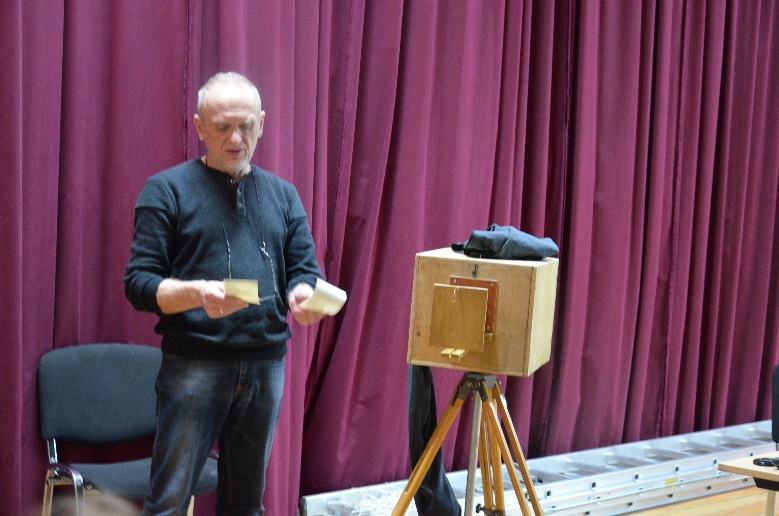 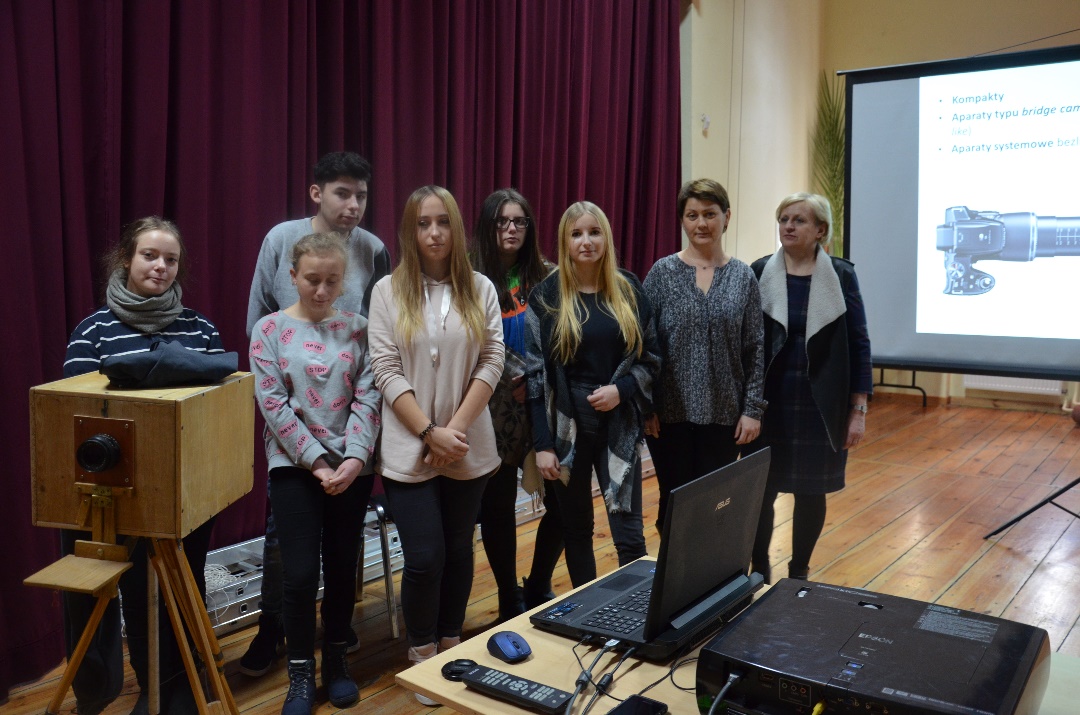 Warsztaty fotograficzne prowadzone w ramach innowacji pedagogicznej „Menadżer biznesu”
31
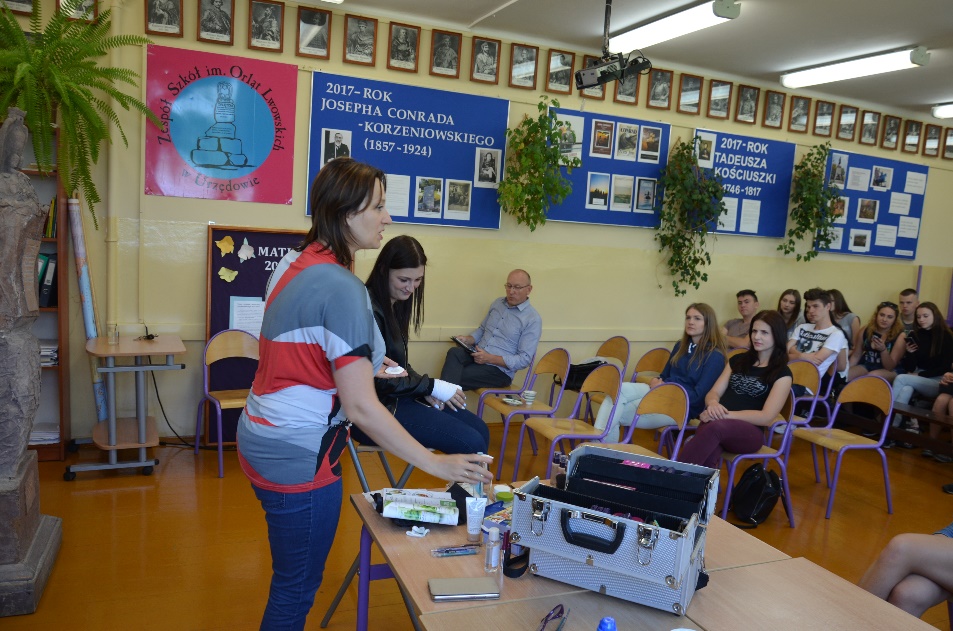 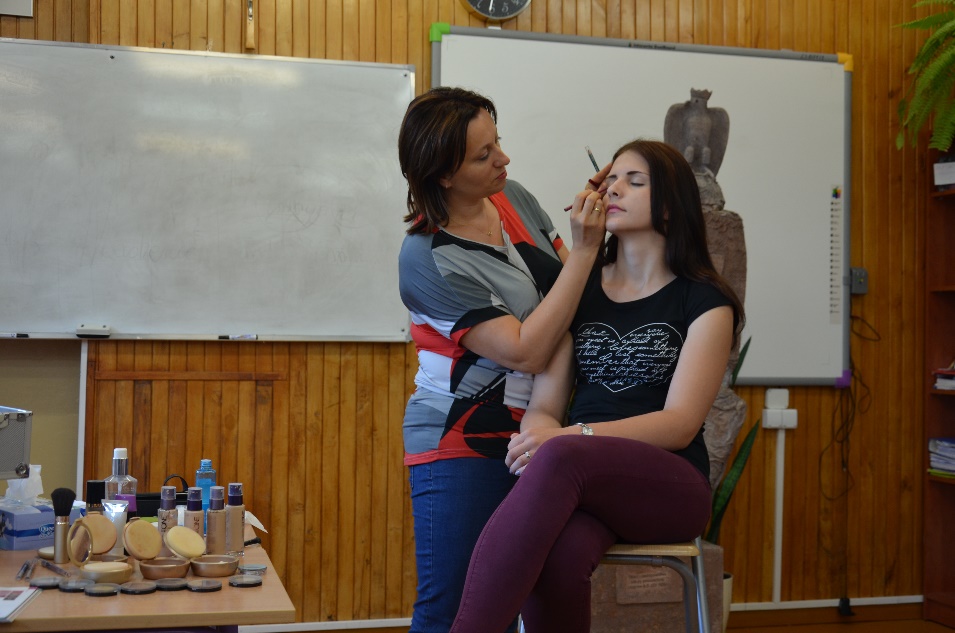 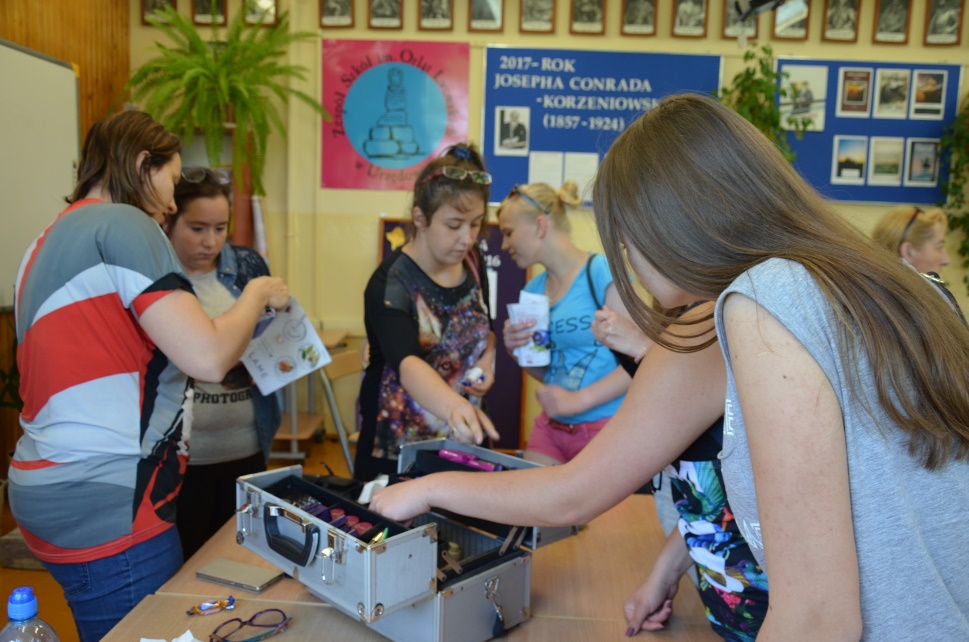 Warsztaty wizażu 
i stylizacji
32
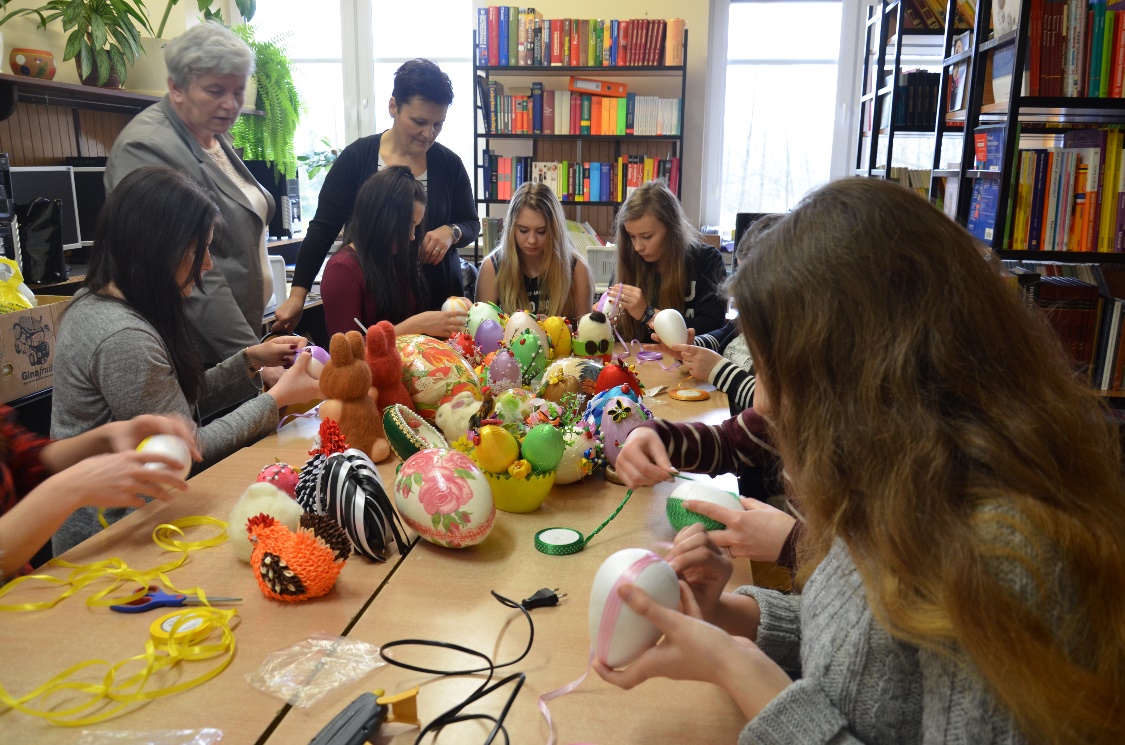 Warsztaty rękodzieła
„Stroiki Wielkanocne”
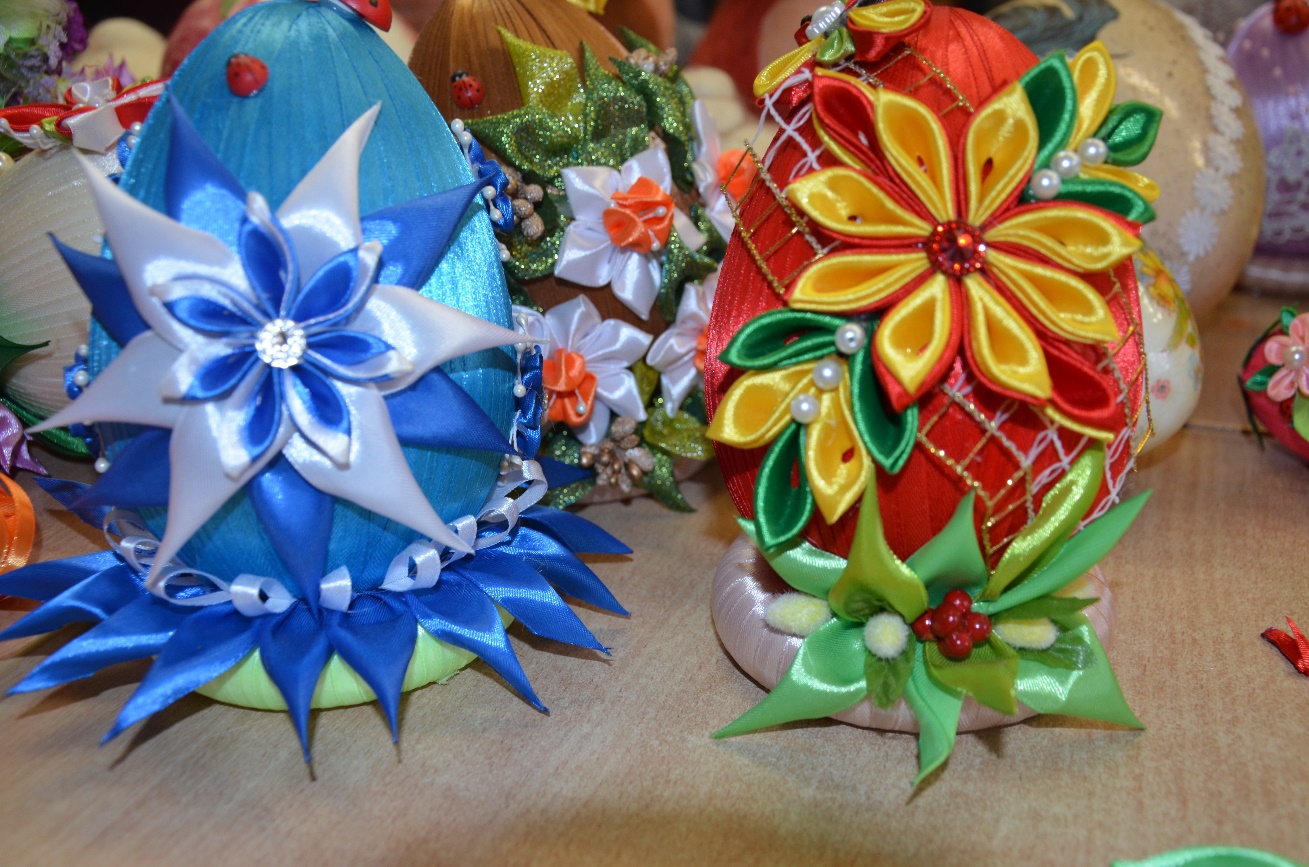 33
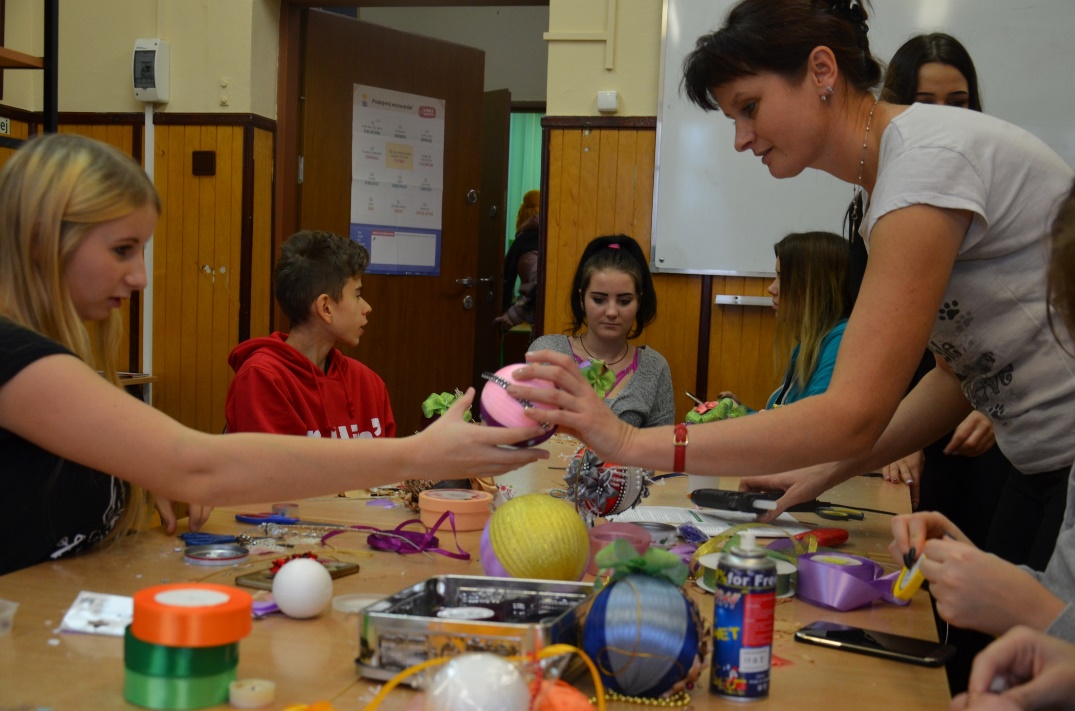 Warsztaty rękodzieła – 
sztuka strojenia bombek
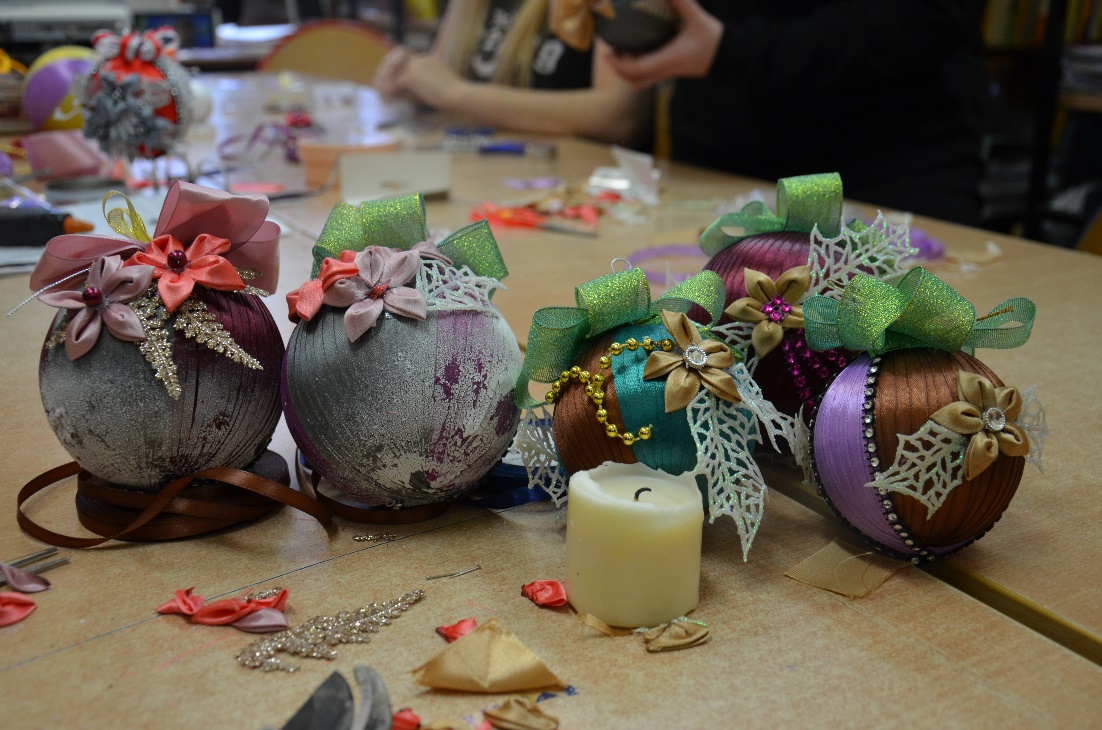 34
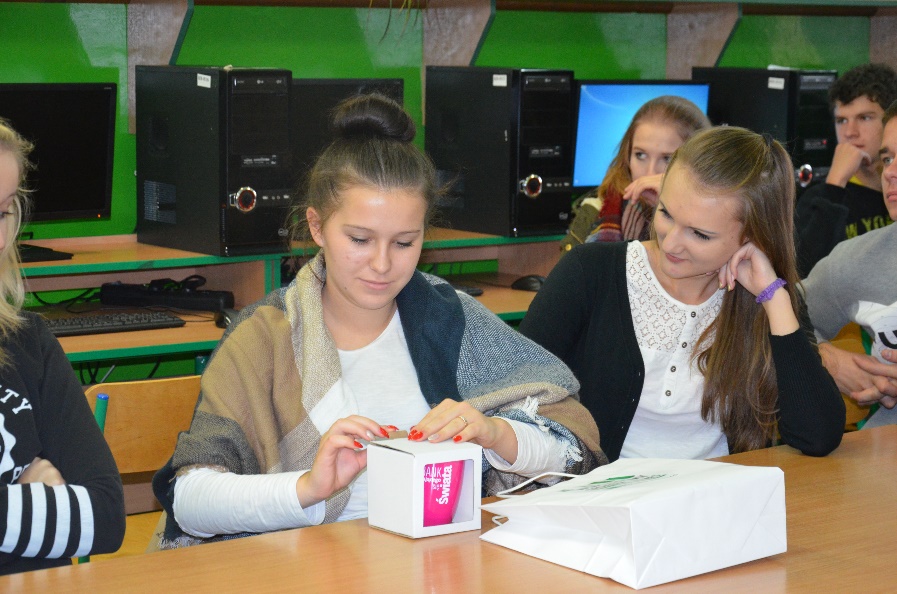 Zajęcia „Pierwsze kroki w bankowości” 
w ramach innowacji pedagogicznej „Menadżer biznesu”
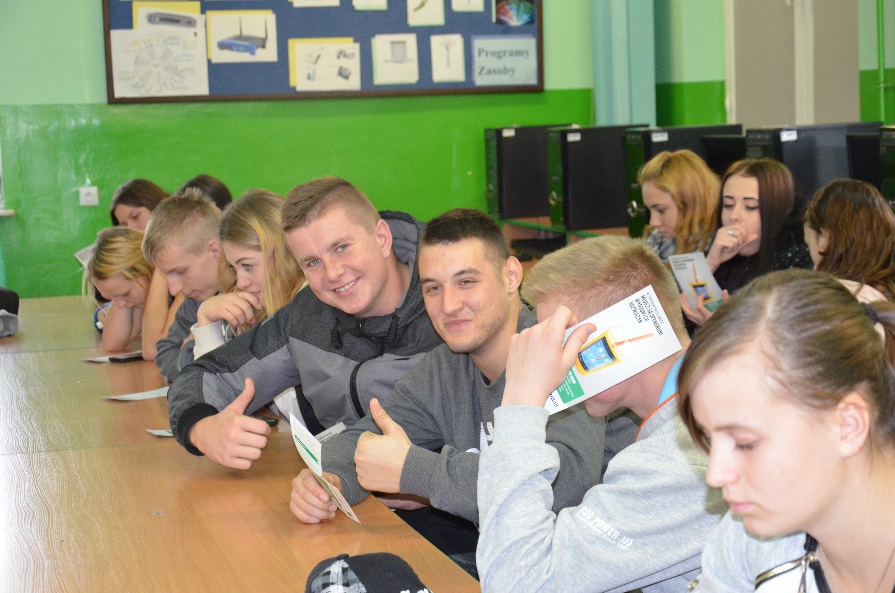 35
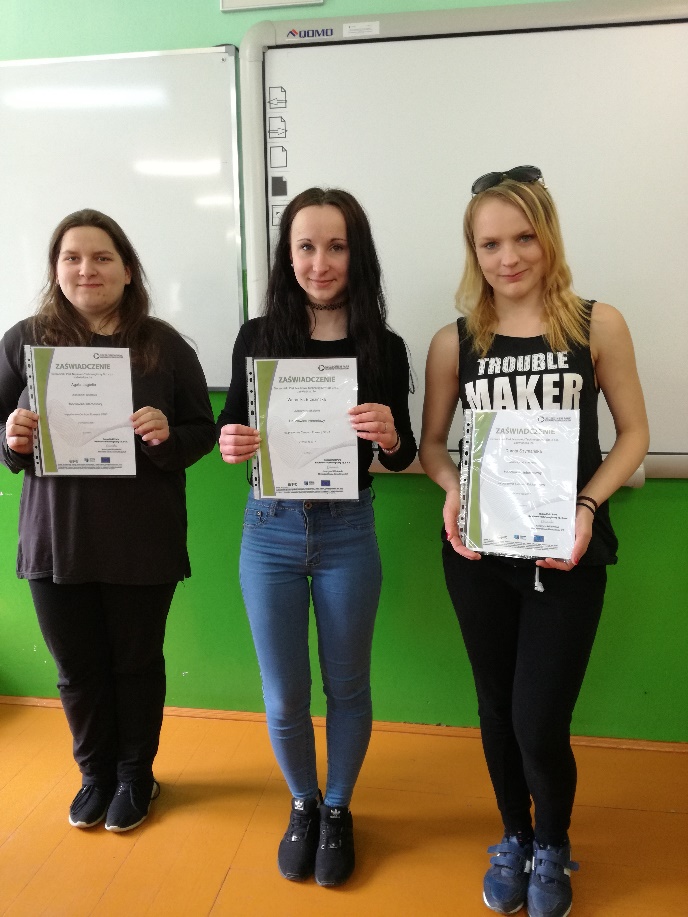 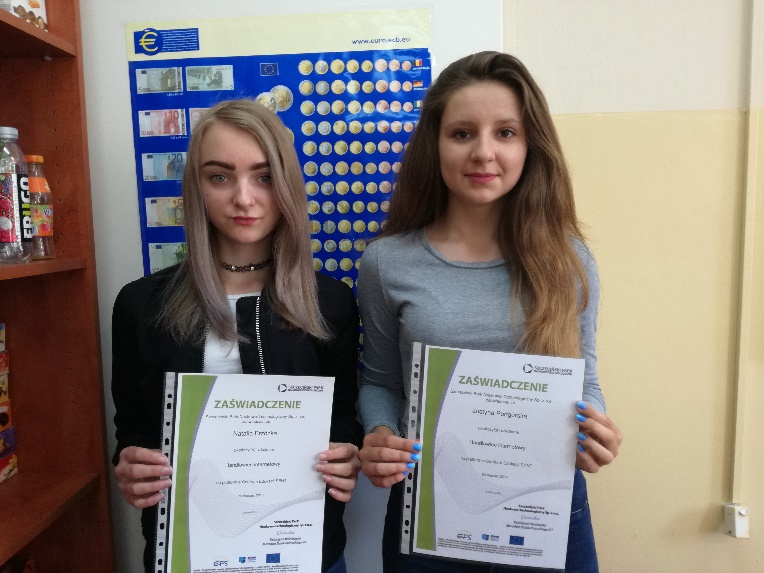 Szkolenie on-line 
"Handlowiec internetowy"
36
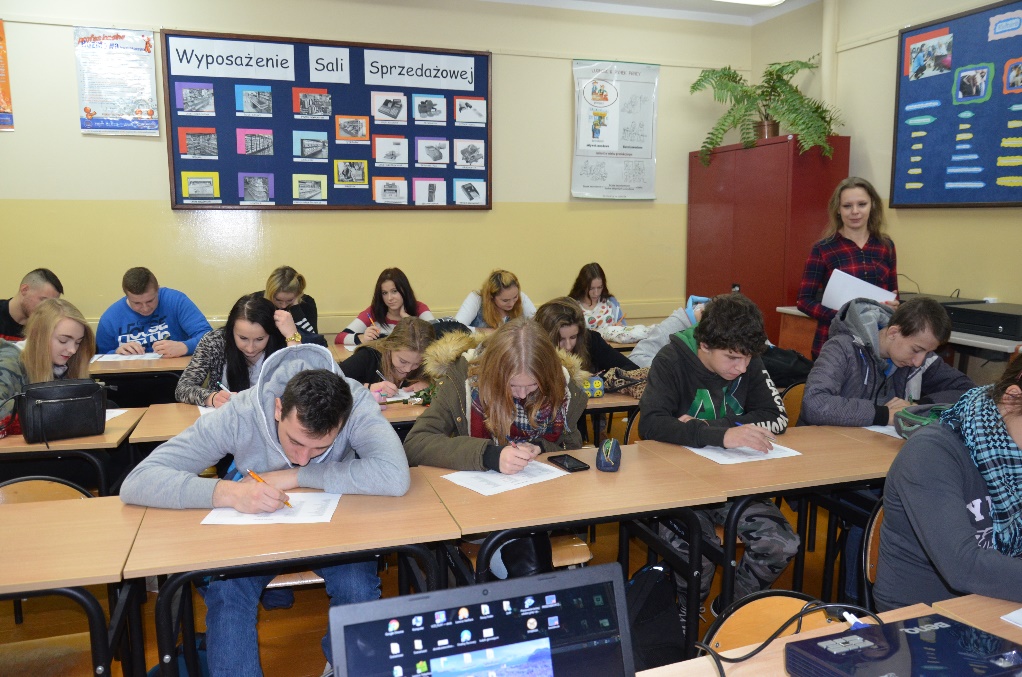 Zajęcia z doradcą zawodowym w ramach innowacji pedagogicznej „Menadżer biznesu”
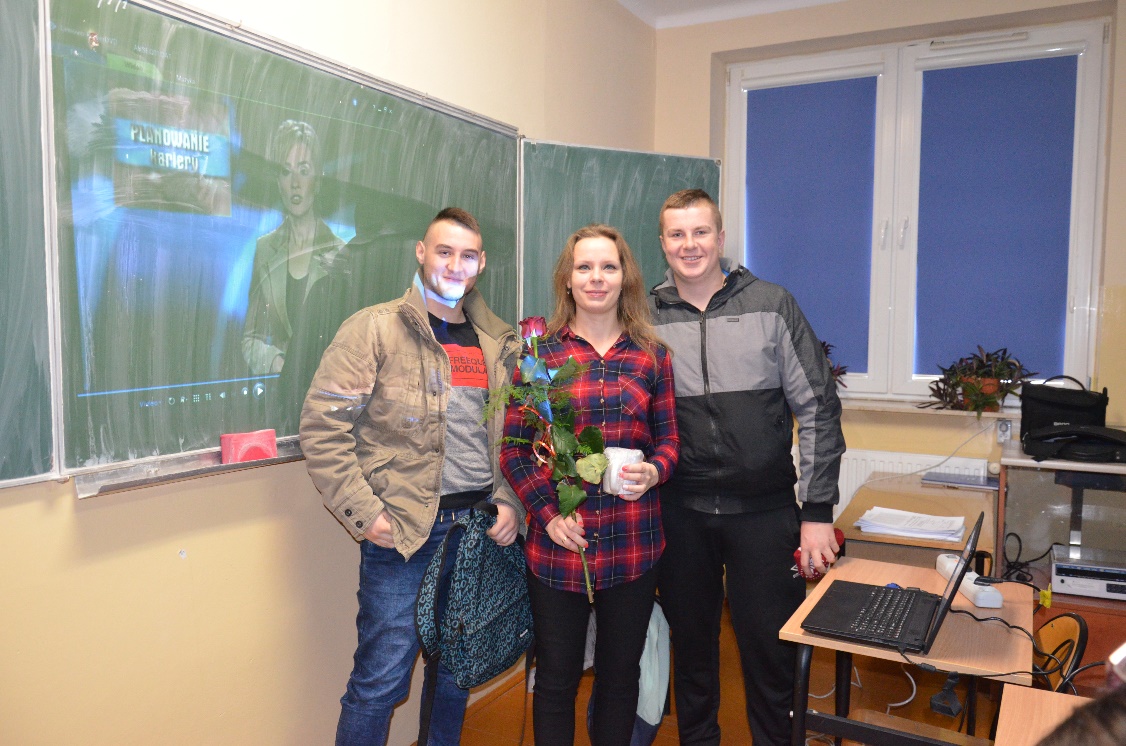 37
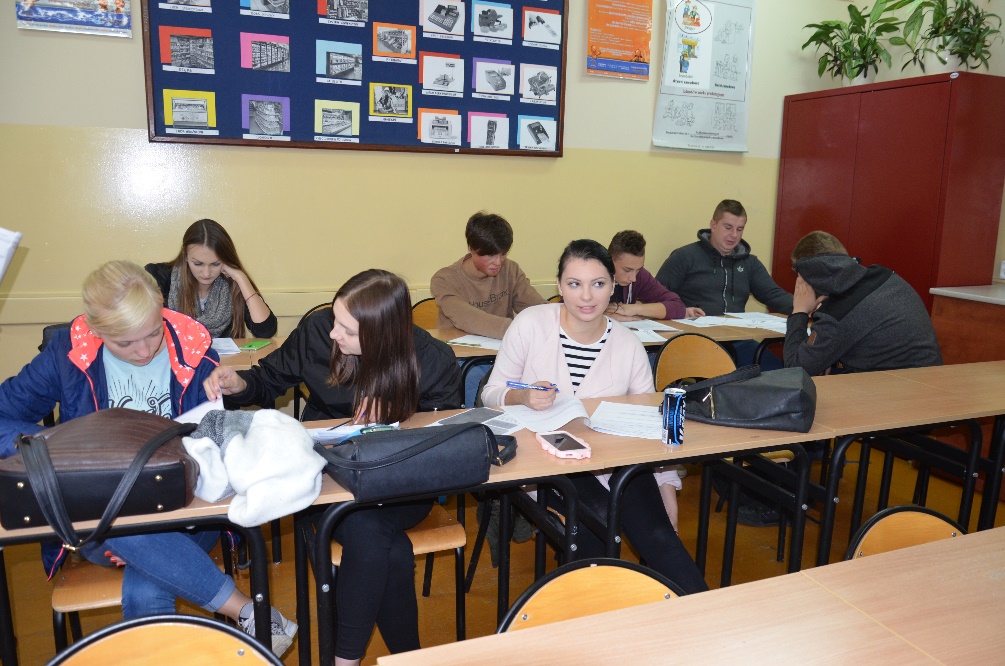 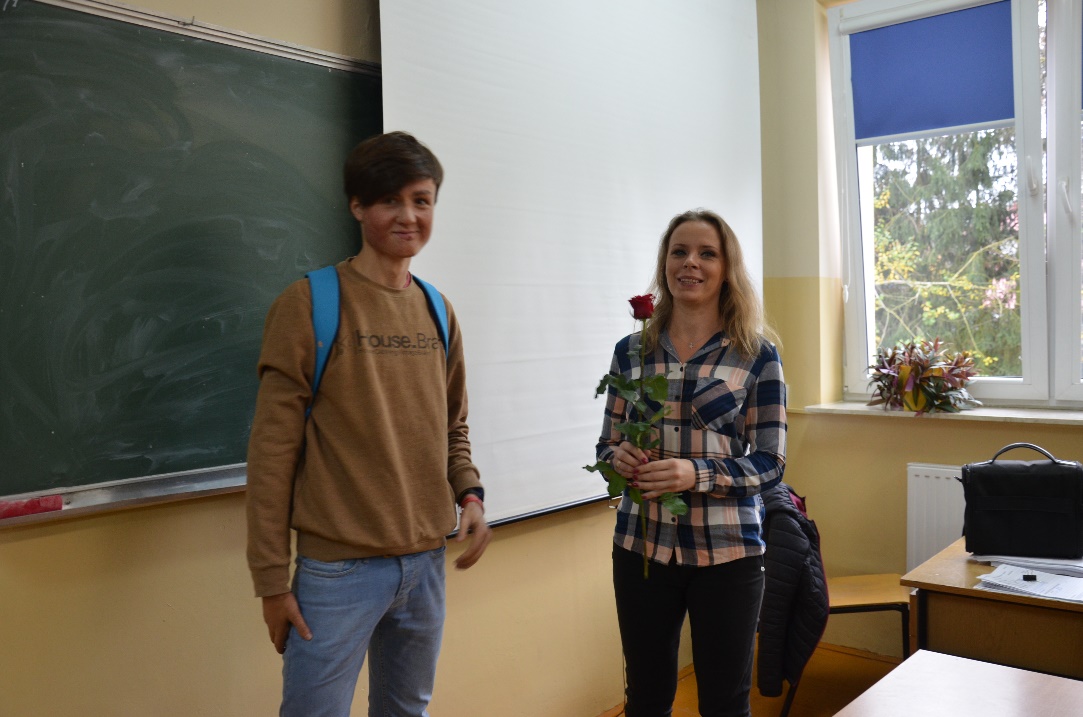 38
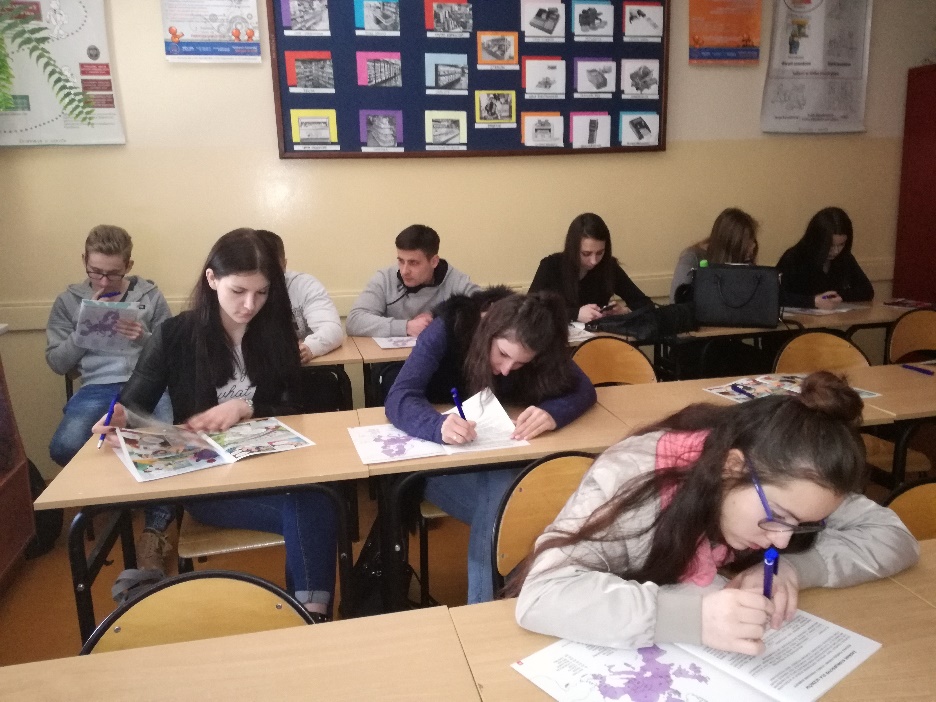 Lekcje o Funduszach Europejskich
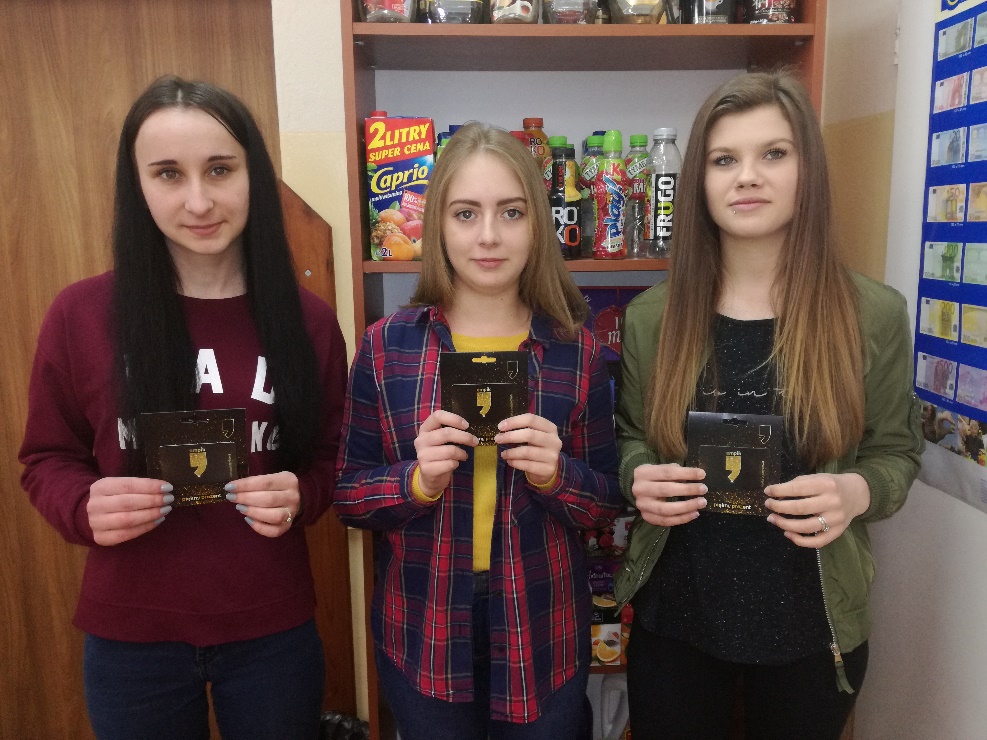 39
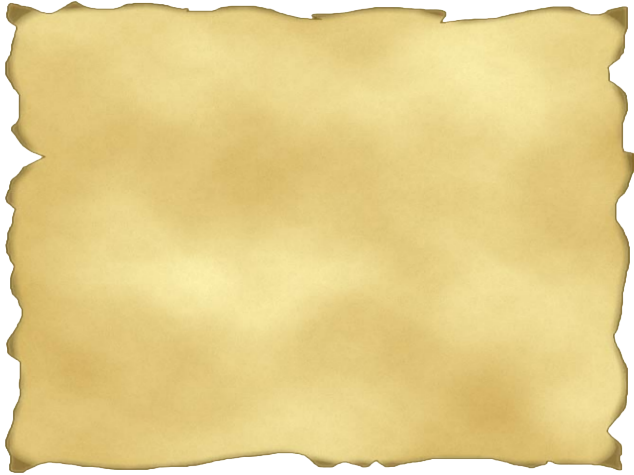 Projekty unijne
40
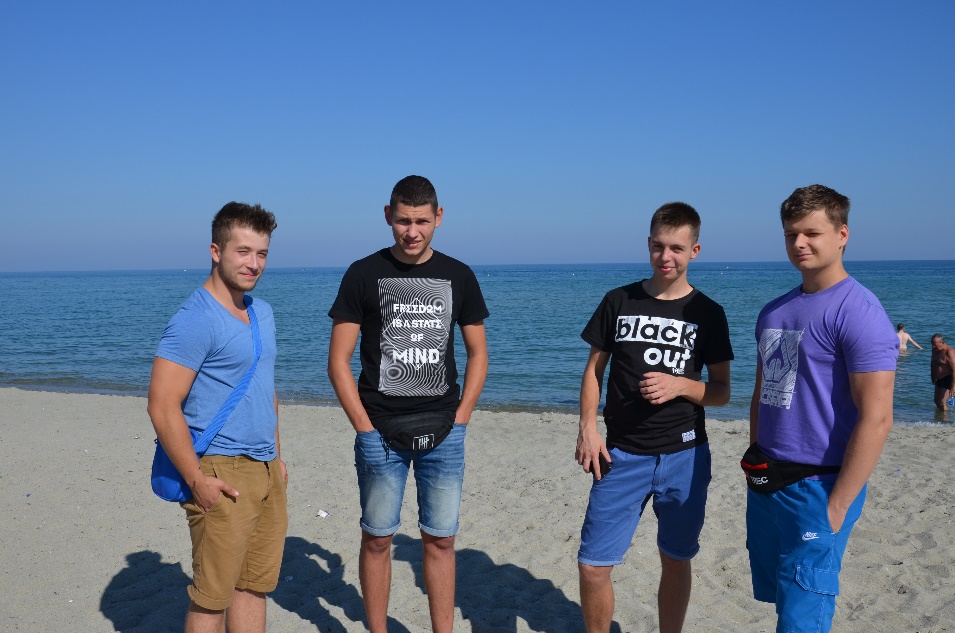 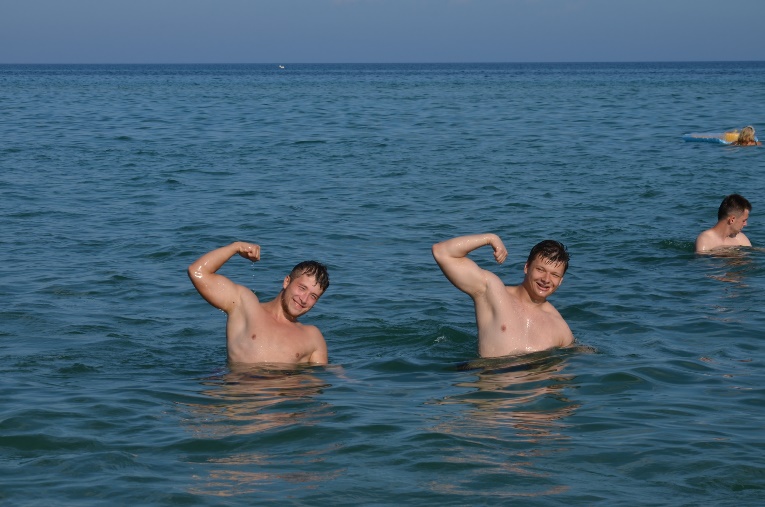 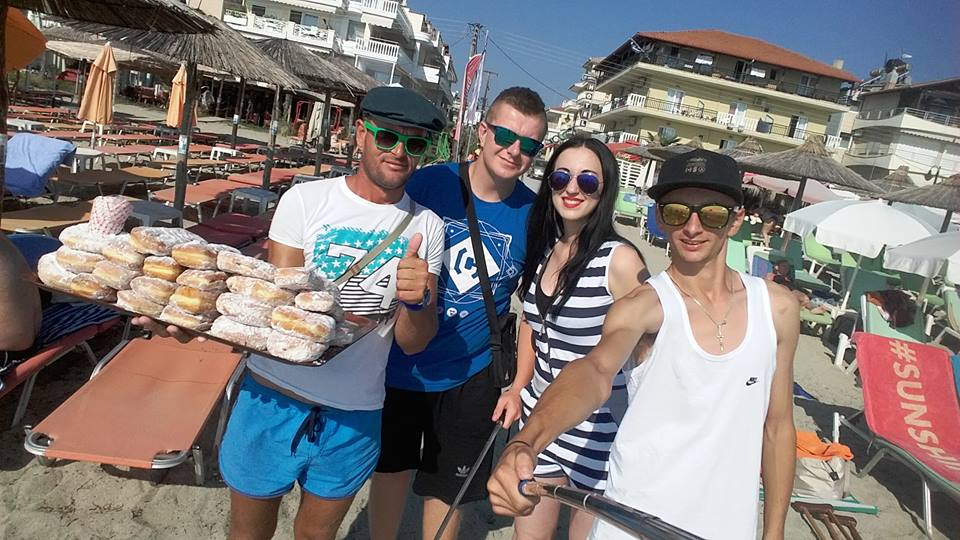 41
Staże zawodowe w Grecji
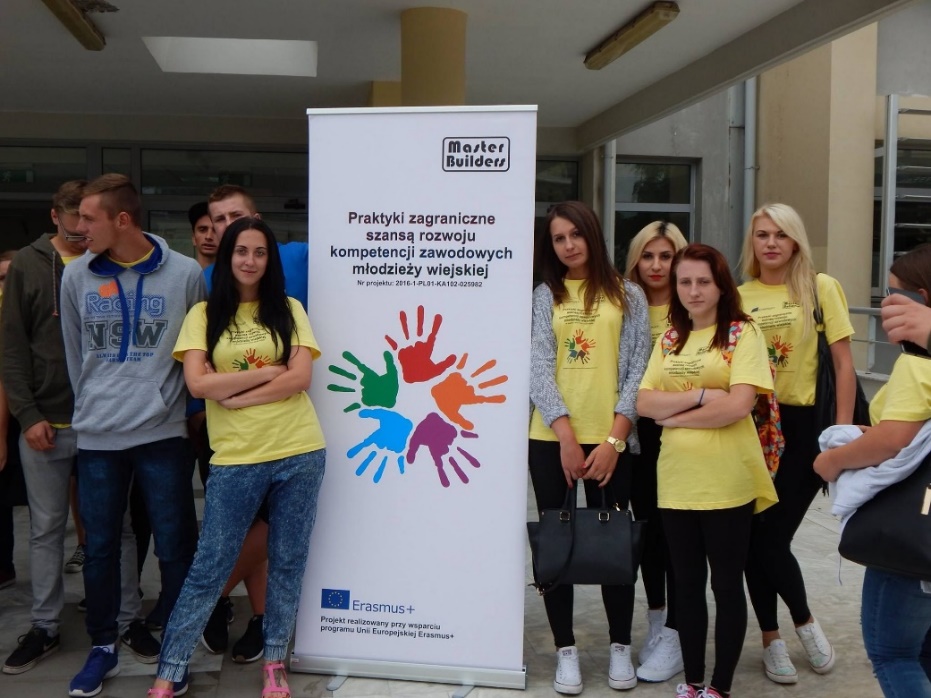 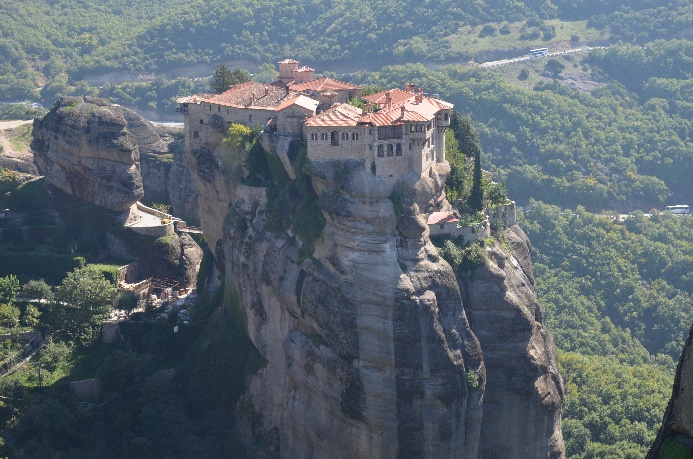 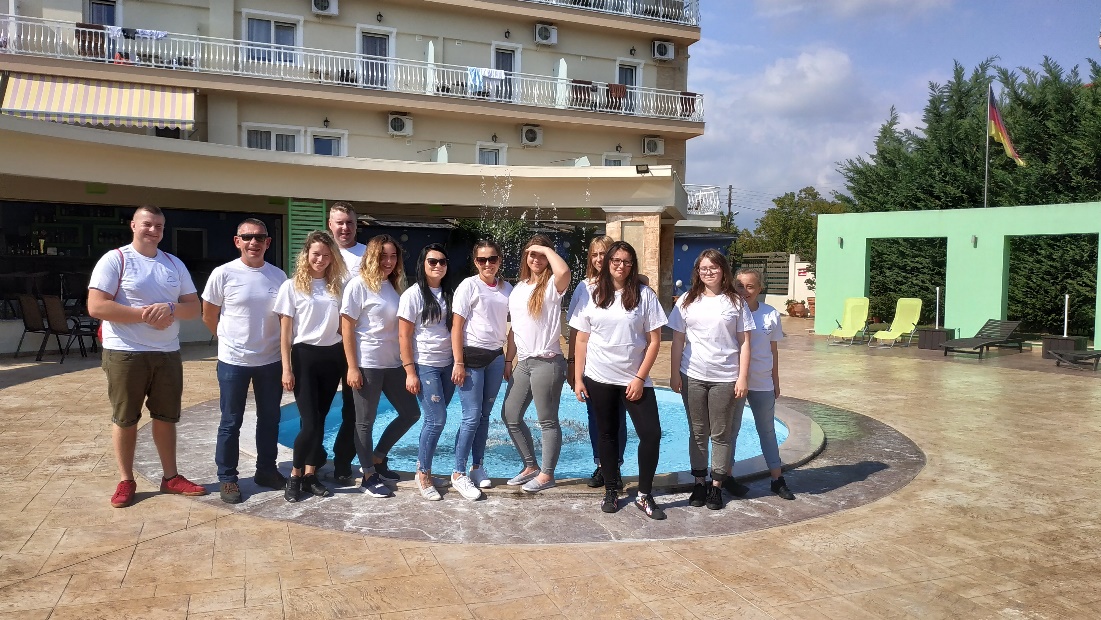 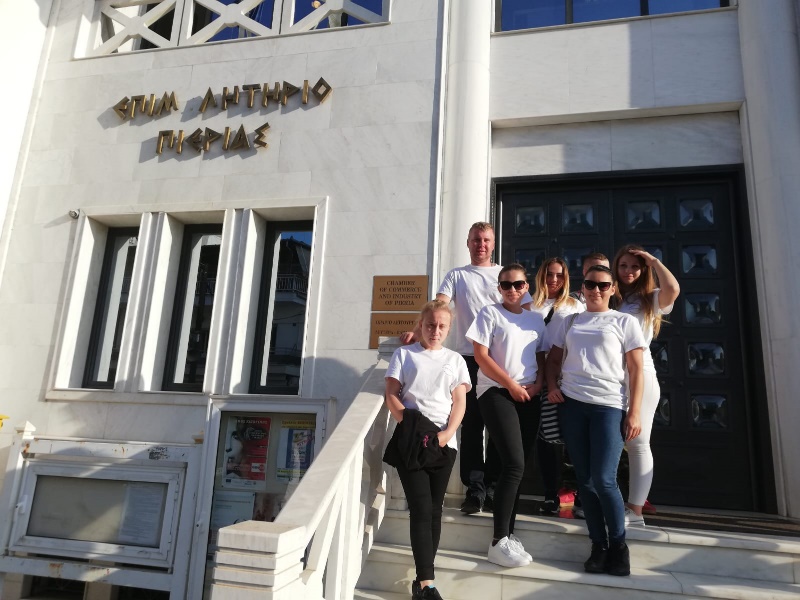 42
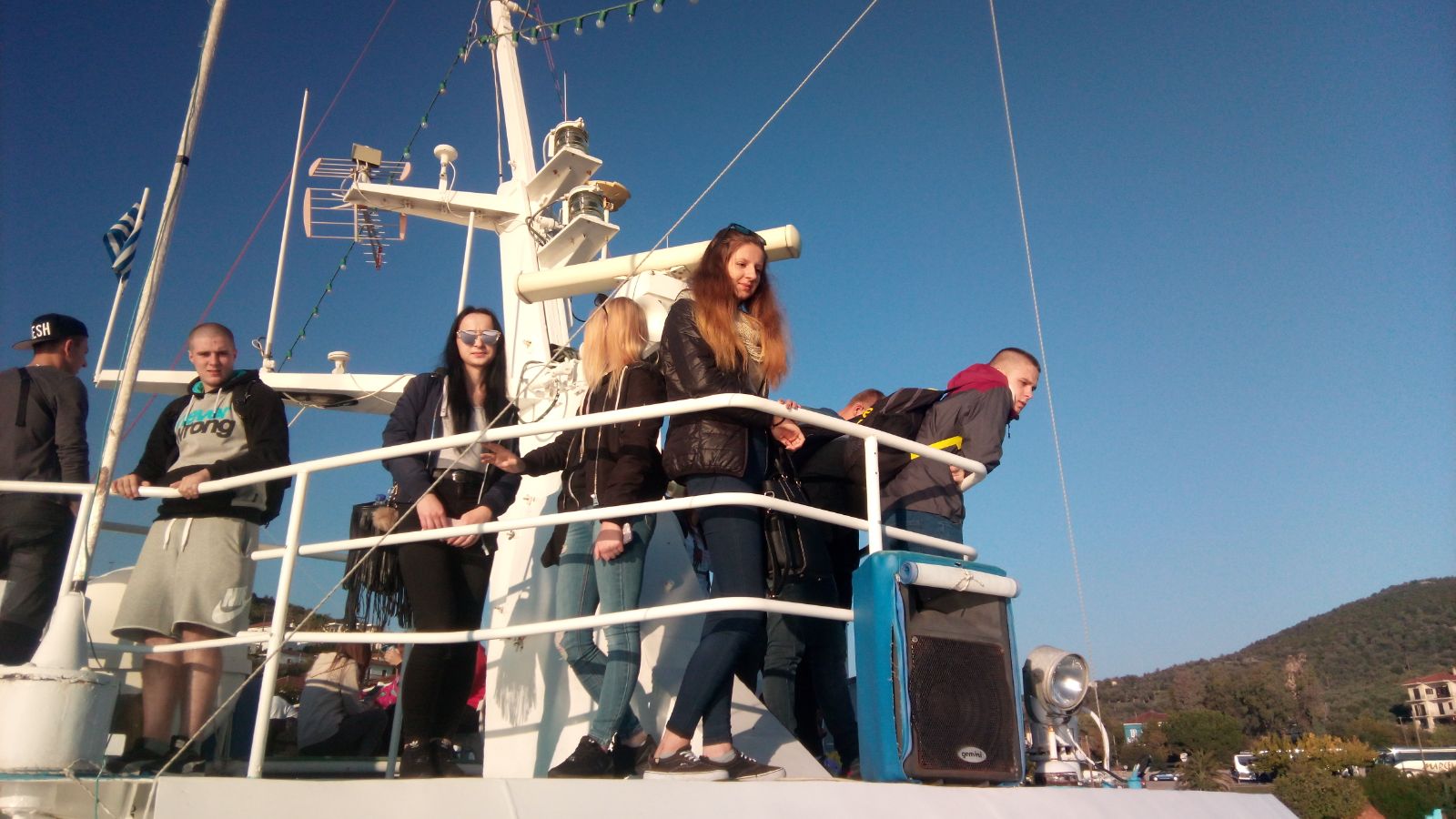 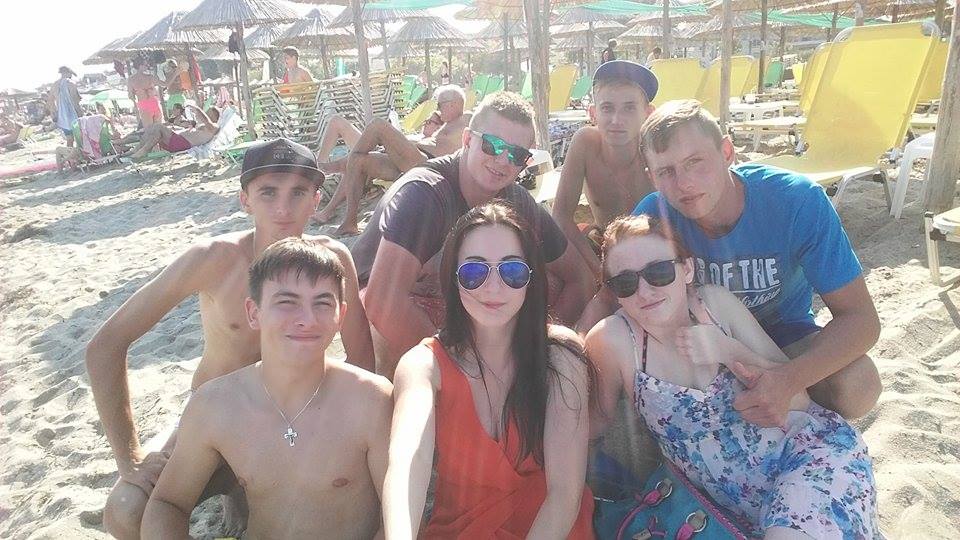 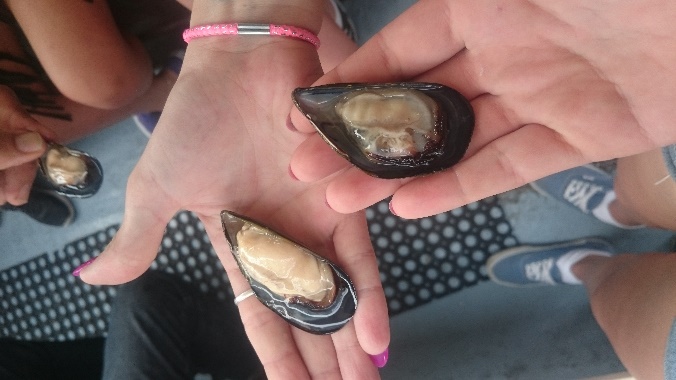 43
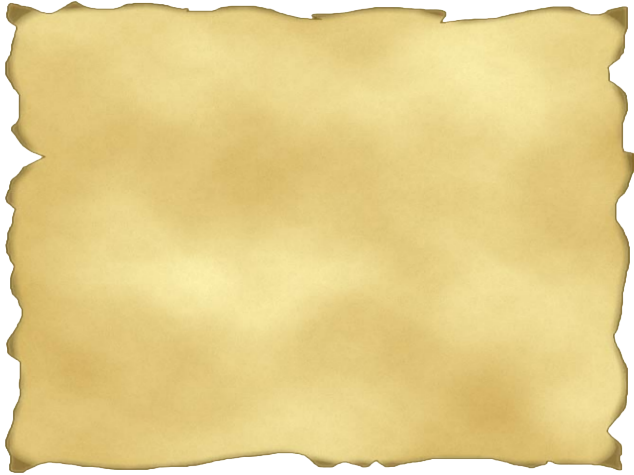 Narodowy Program Rozwoju Czytelnictwa
44
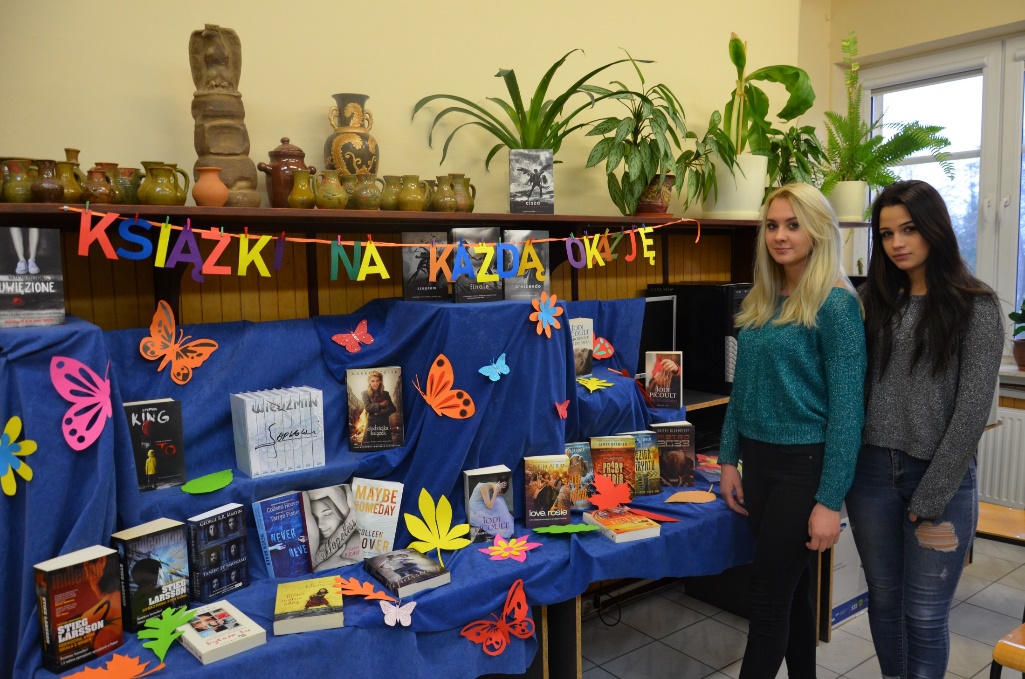 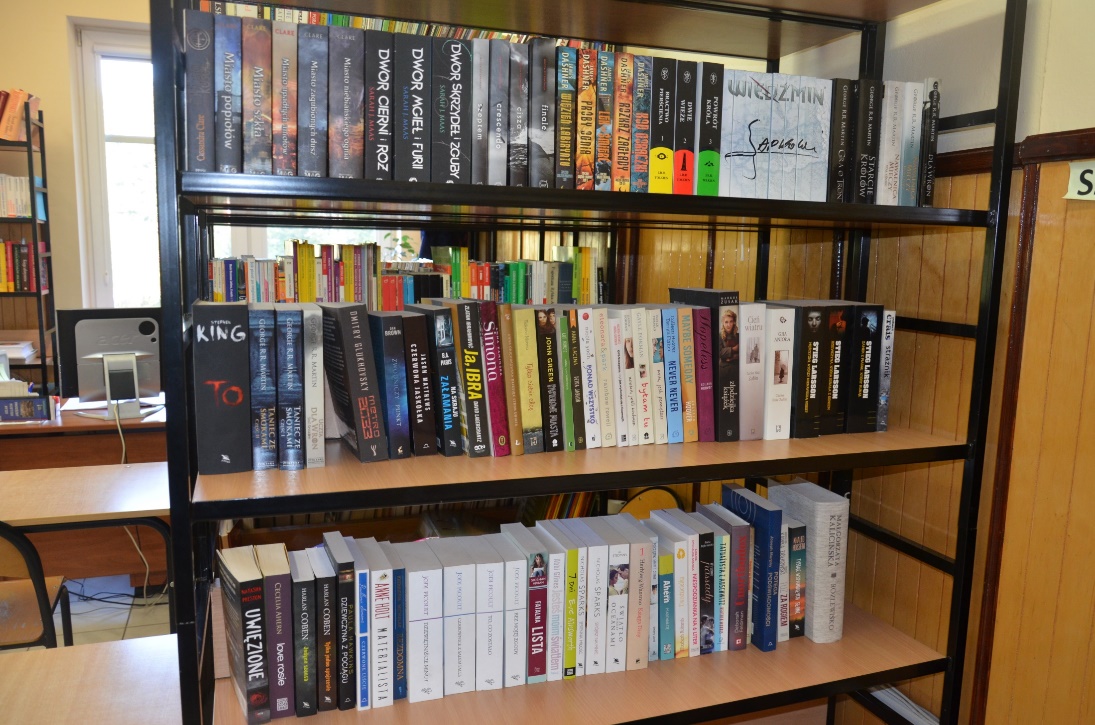 45
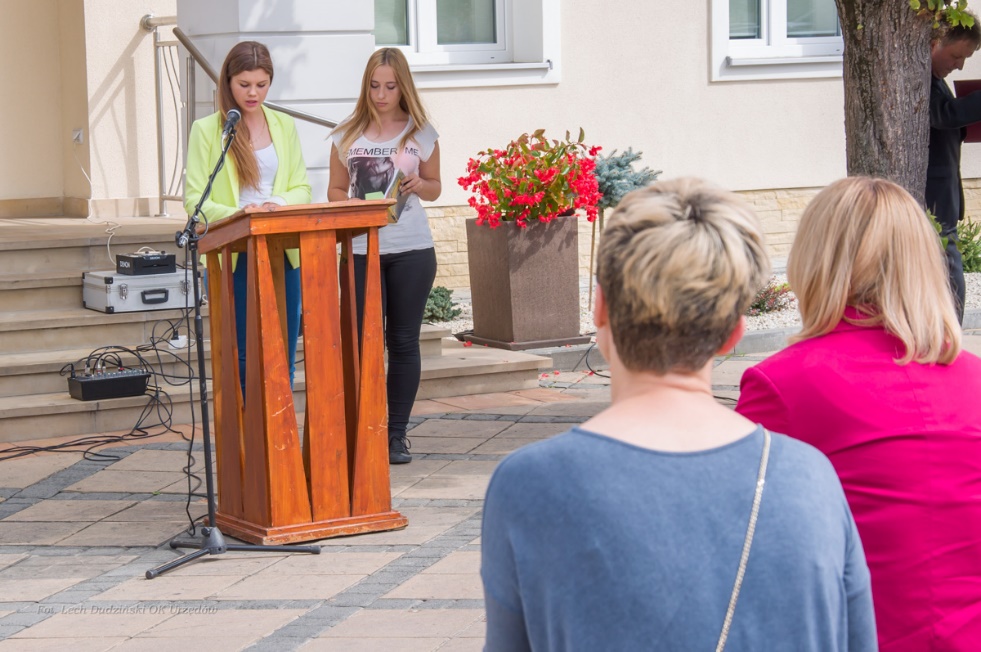 Ogólnopolska Akcja 
Narodowe Czytanie „Przedwiośnia” S. Żeromskiego
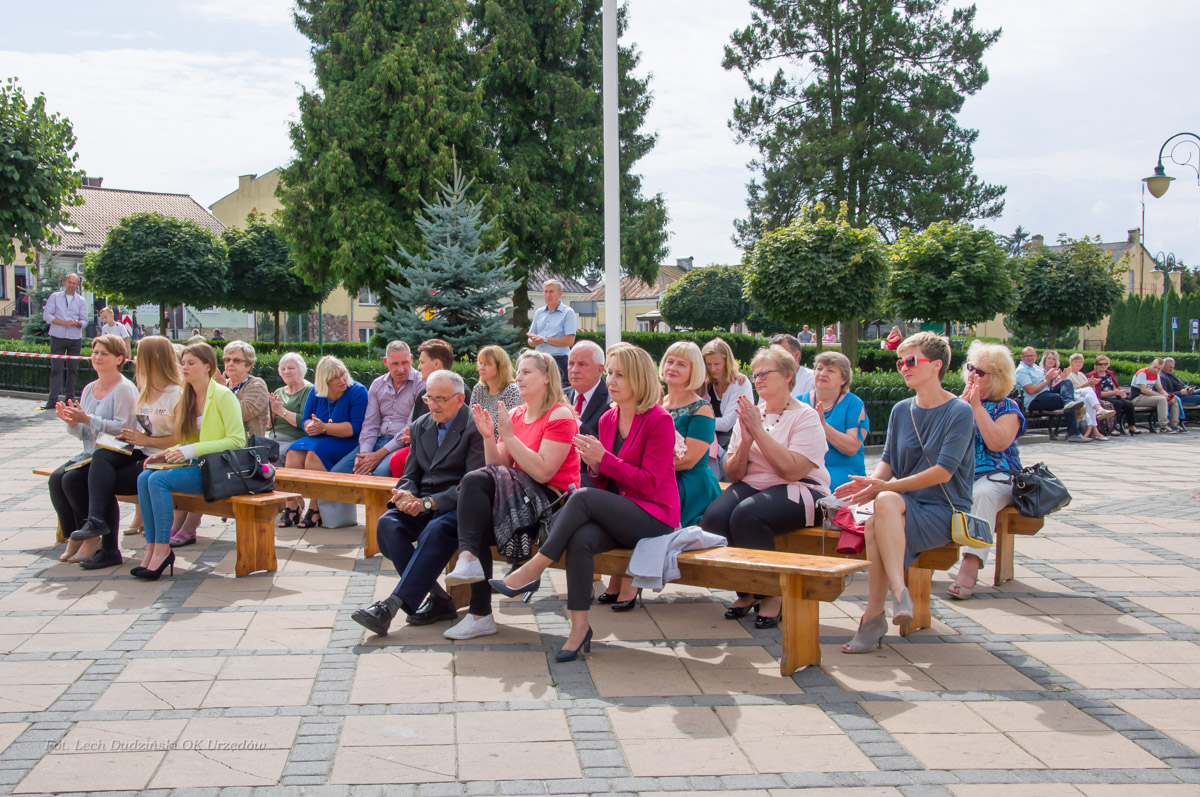 46
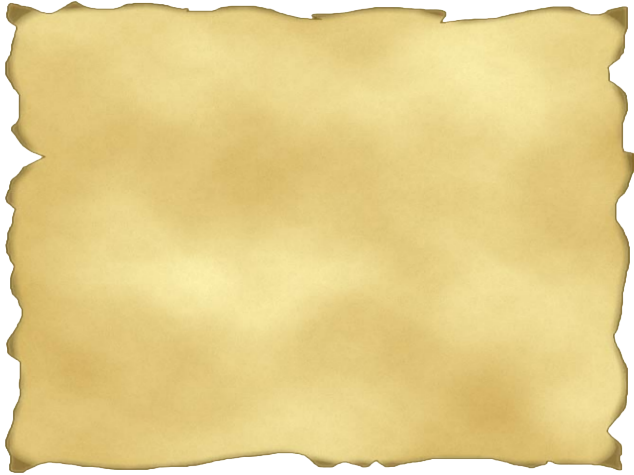 My
w środowisku
lokalnym
47
Kampania społeczna 
Zmieniamy naszą społeczność lokalną
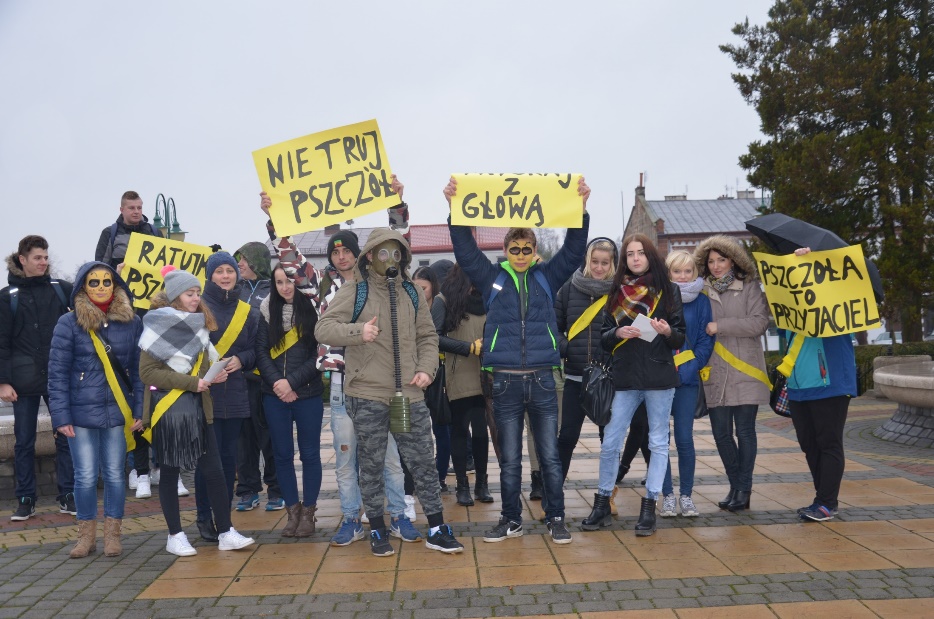 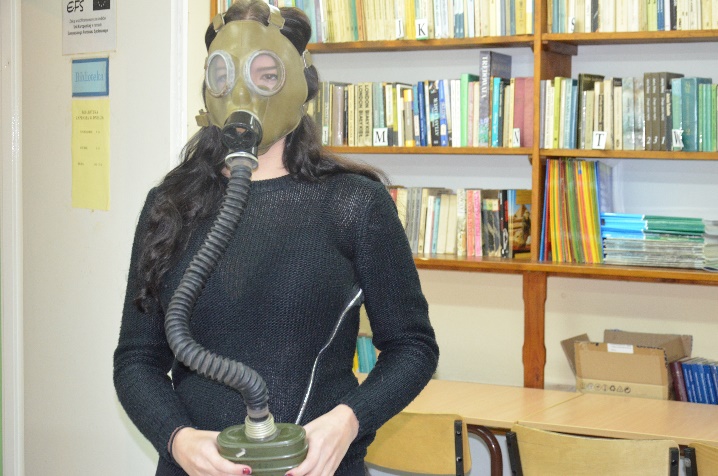 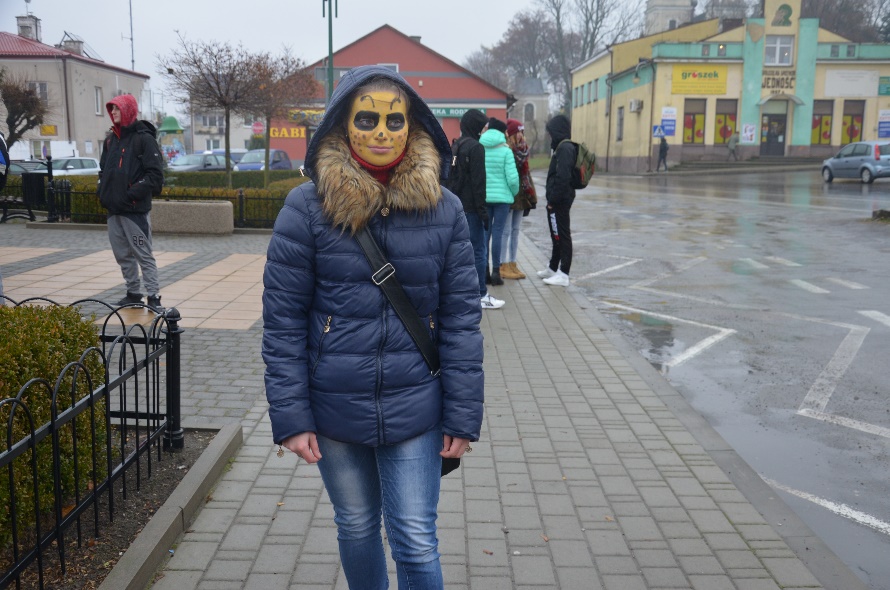 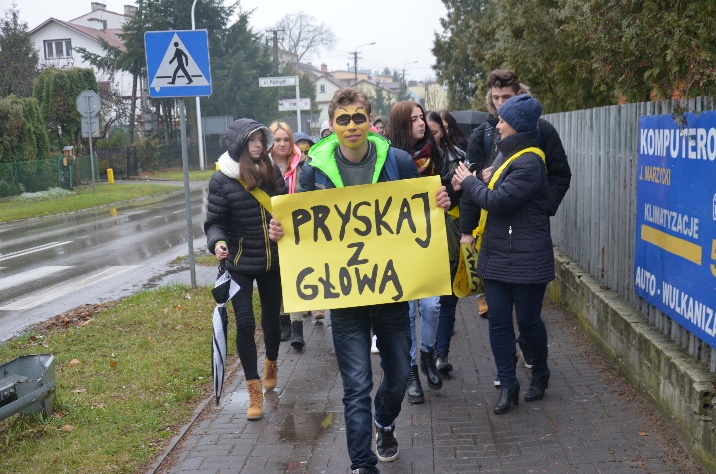 48
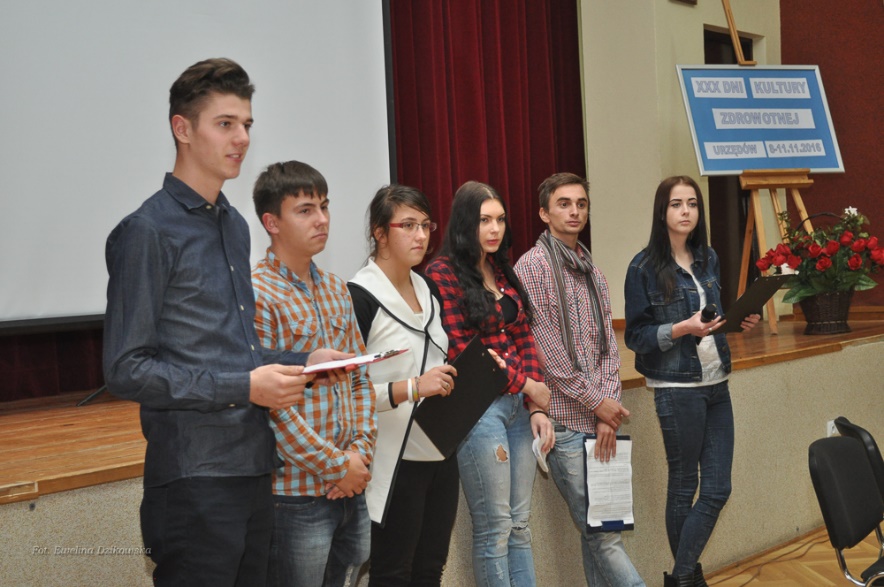 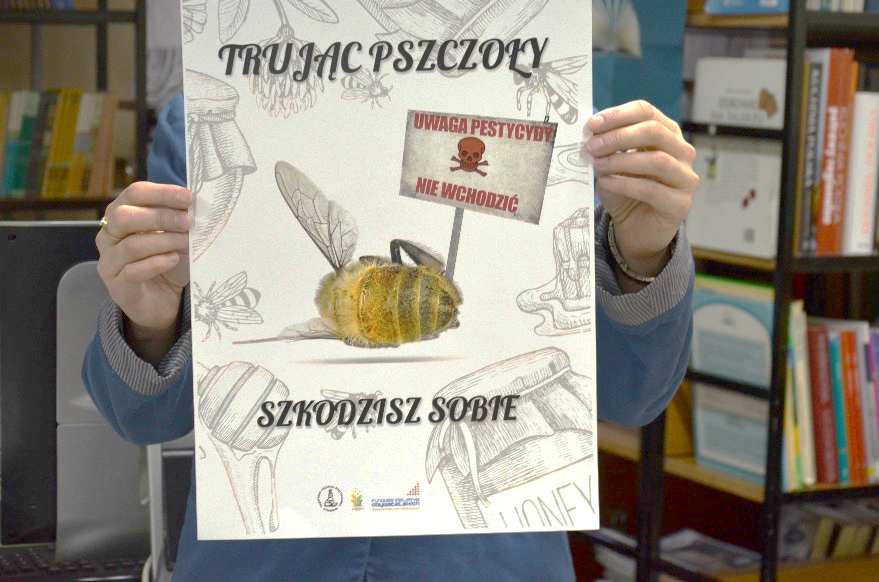 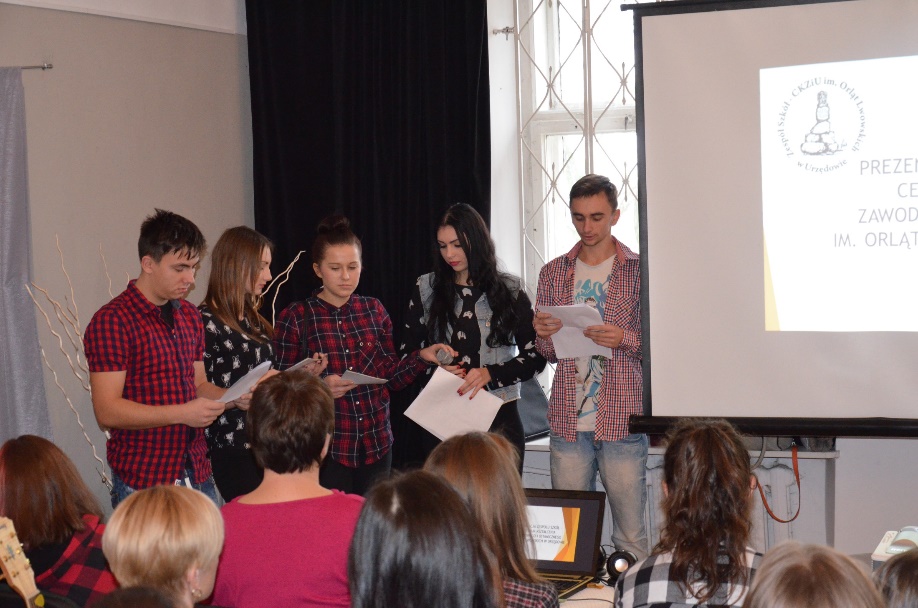 49
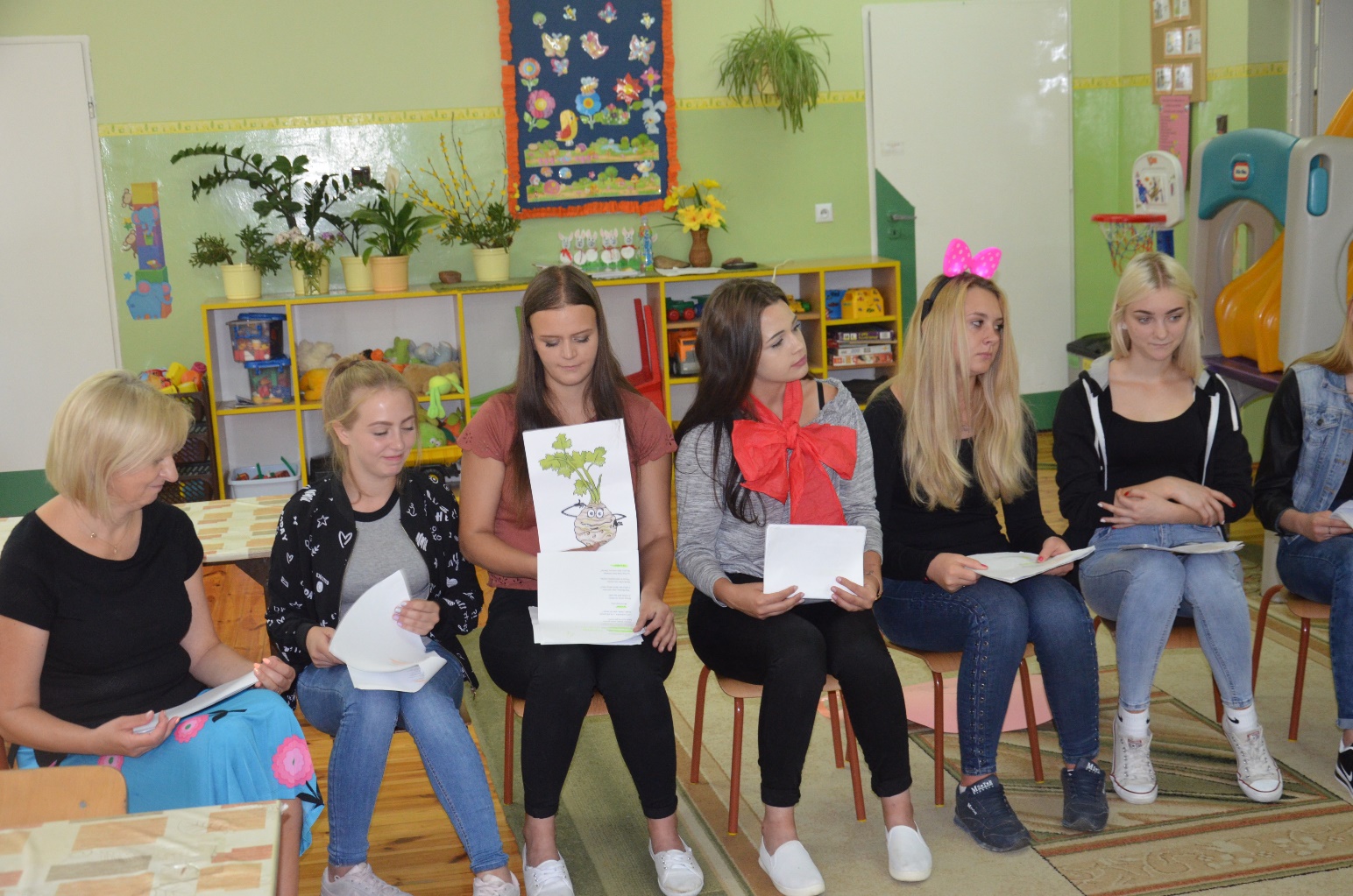 50
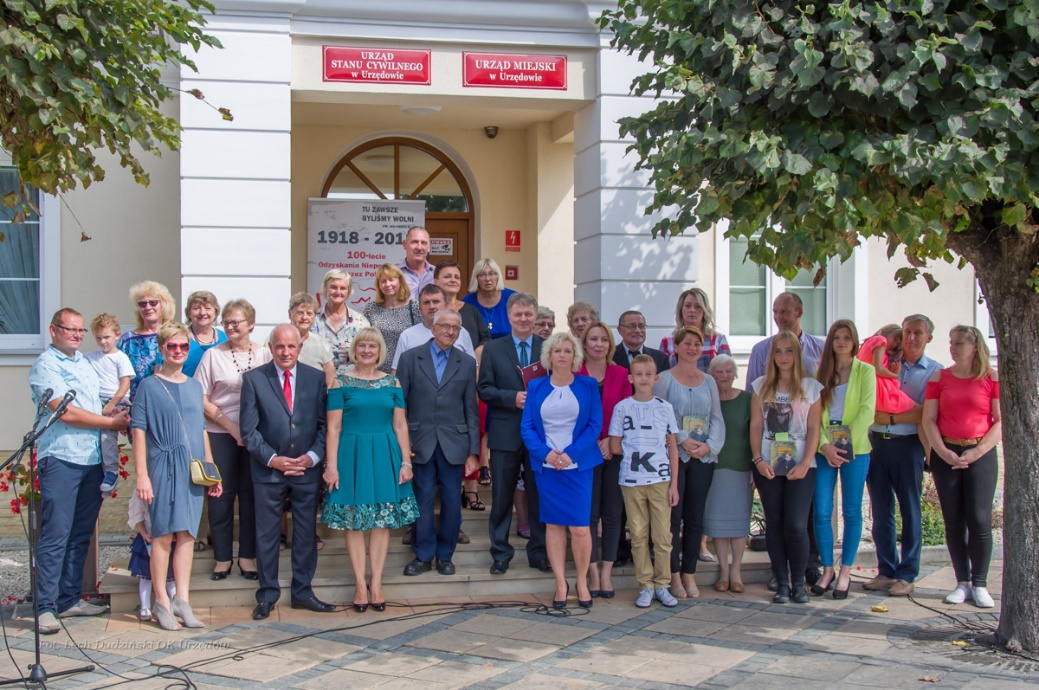 Akcja Narodowe Czytanie
„Przedwiośnia” S. Żeromskiego
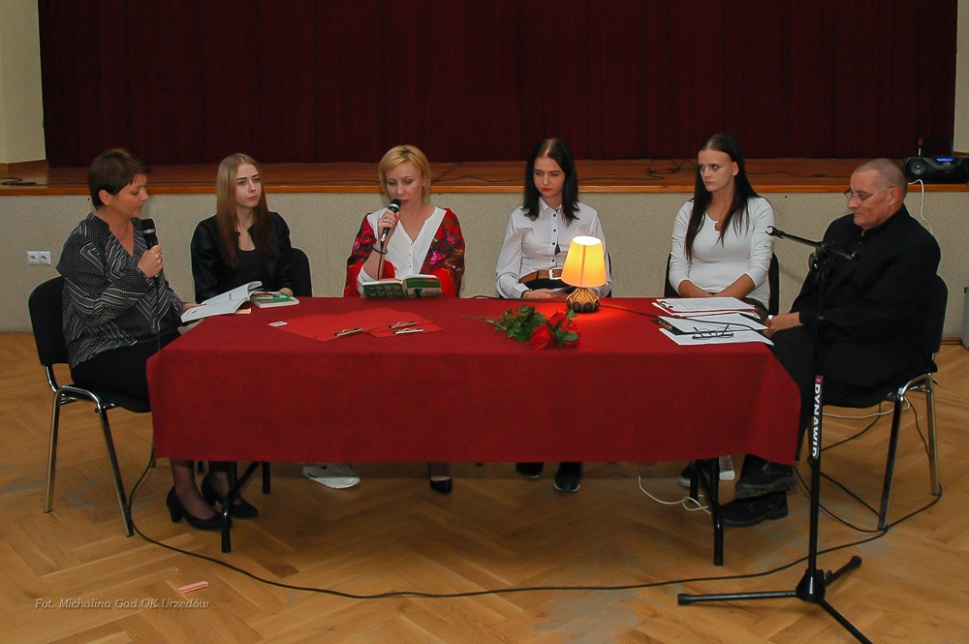 Akcja Narodowe Czytanie
„Wesela” S. Wyspiańskiego
51
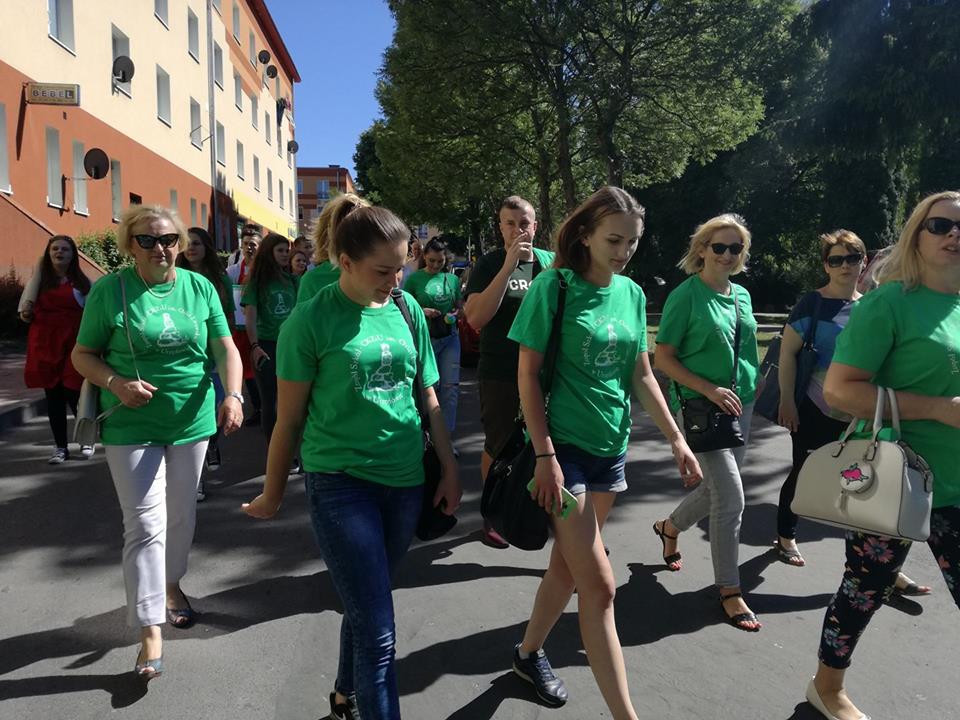 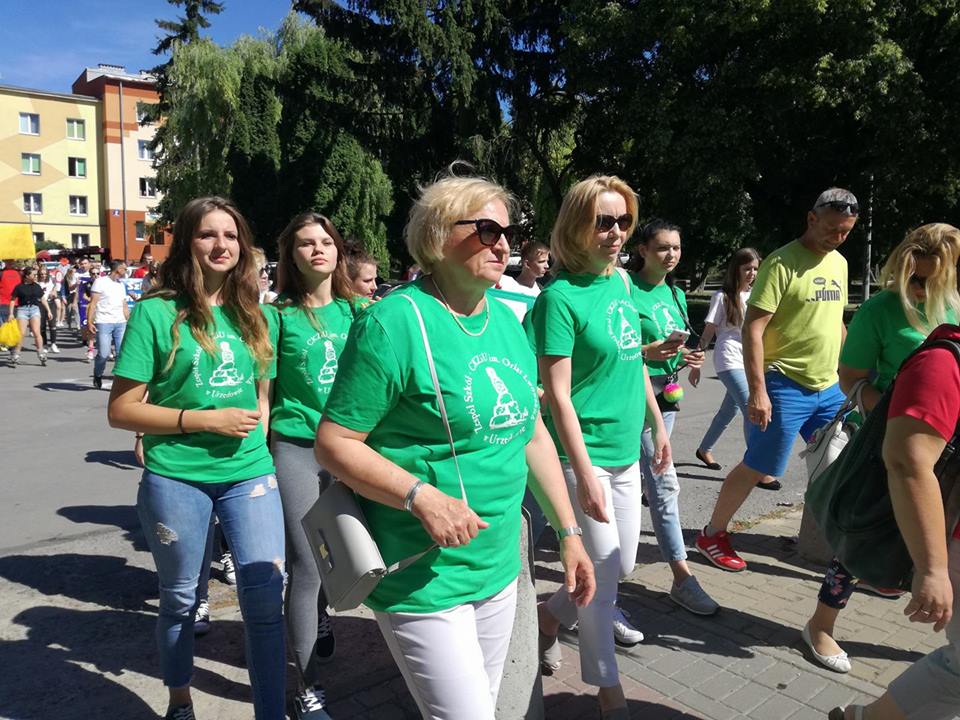 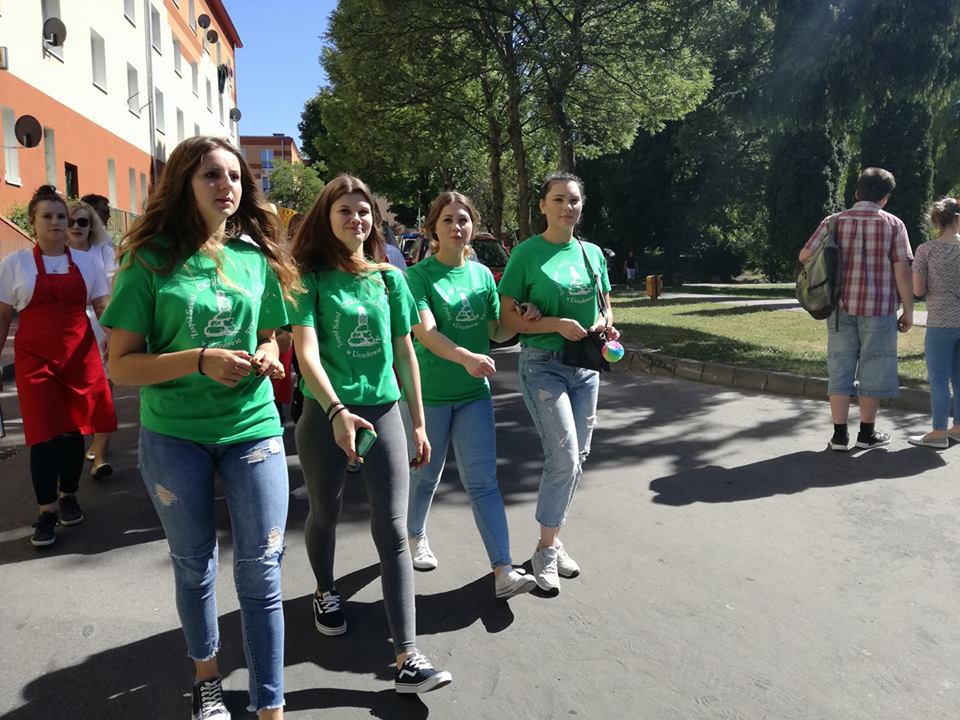 Licealia 2018
52
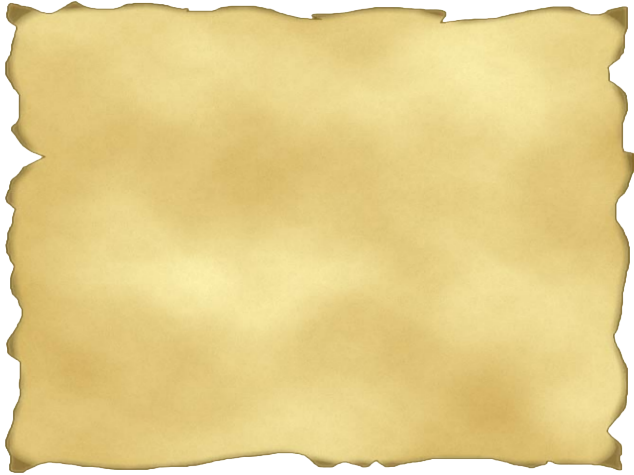 Akcje Wolontariatu
53
Pomoc psom w Rachowie
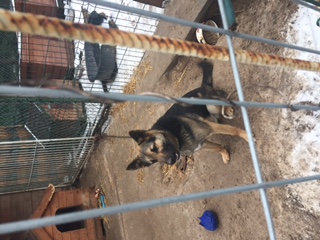 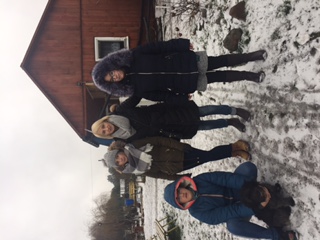 54
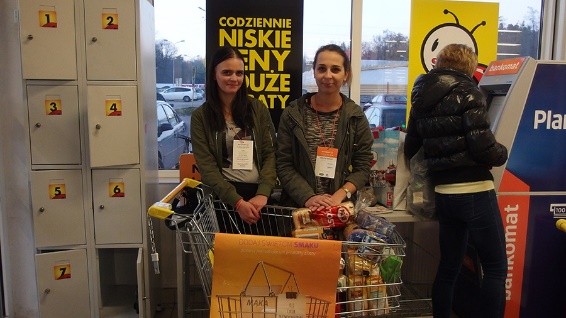 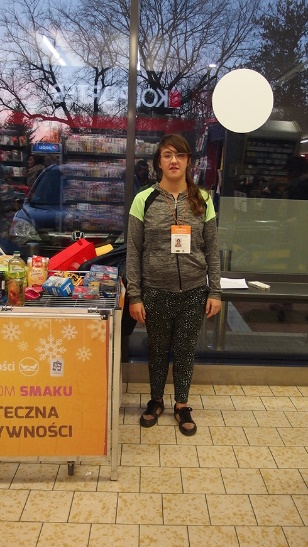 Wolontariusze Orląt
Świąteczna zbiórka żywności
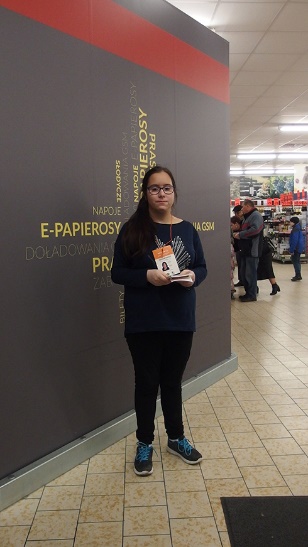 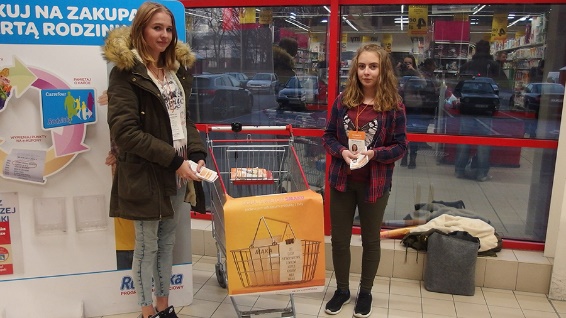 55
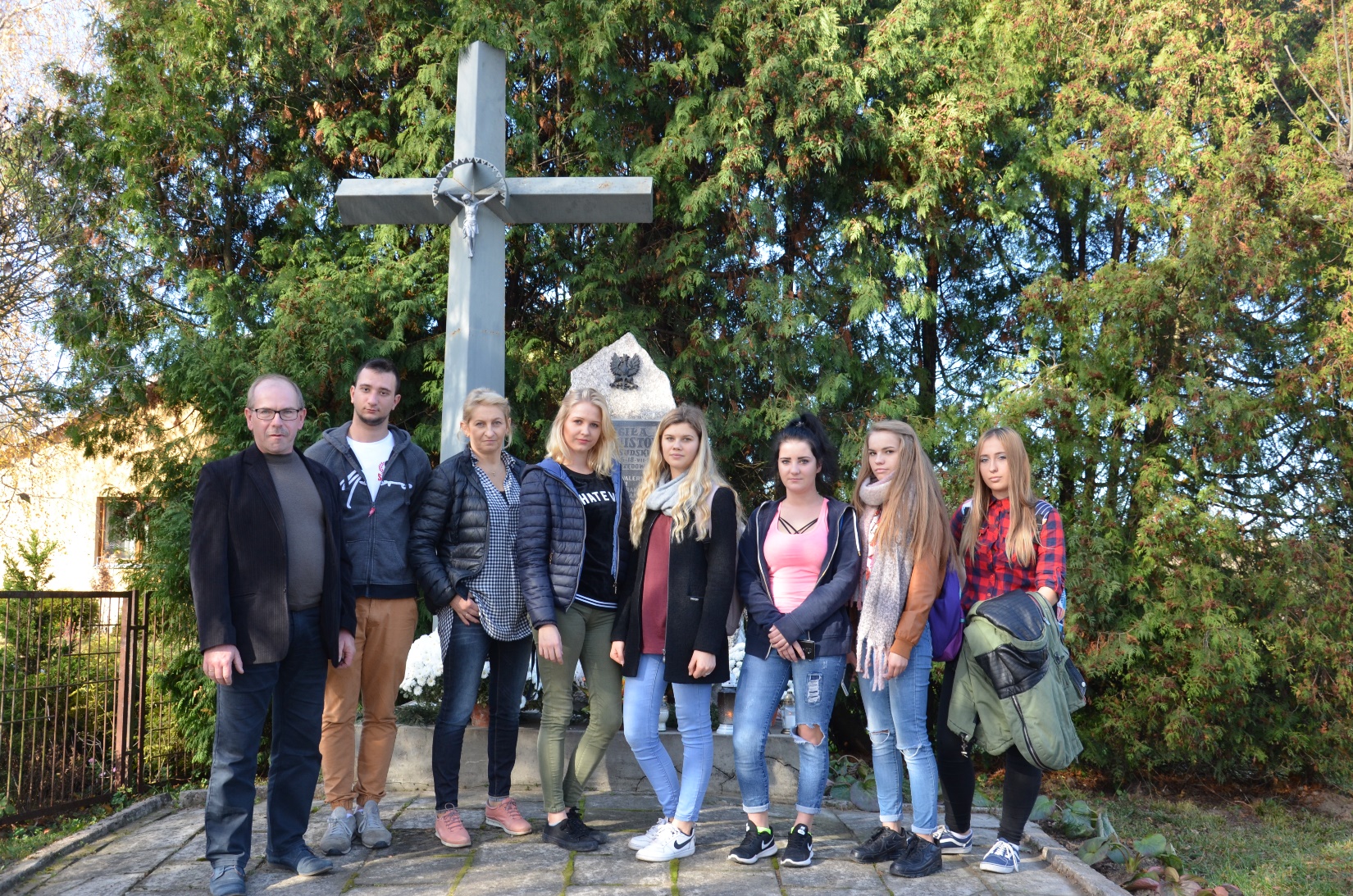 Akcja „Znicz” przeprowadzona wspólnie przez Wolontariuszy Orląt oraz Szkolny Klubu Europejski
56
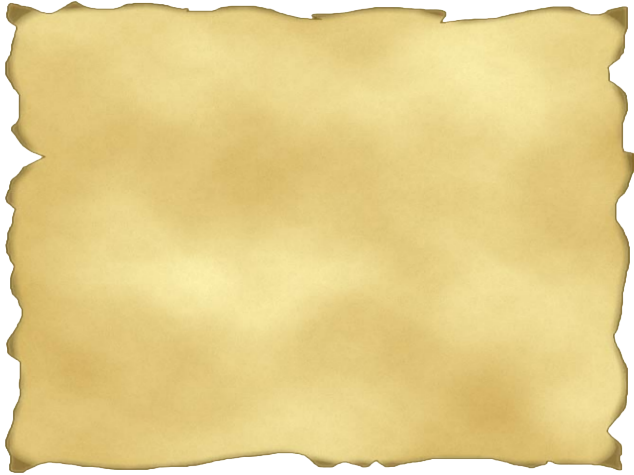 Koła zainteresowań
Samorząd Uczniowski
57
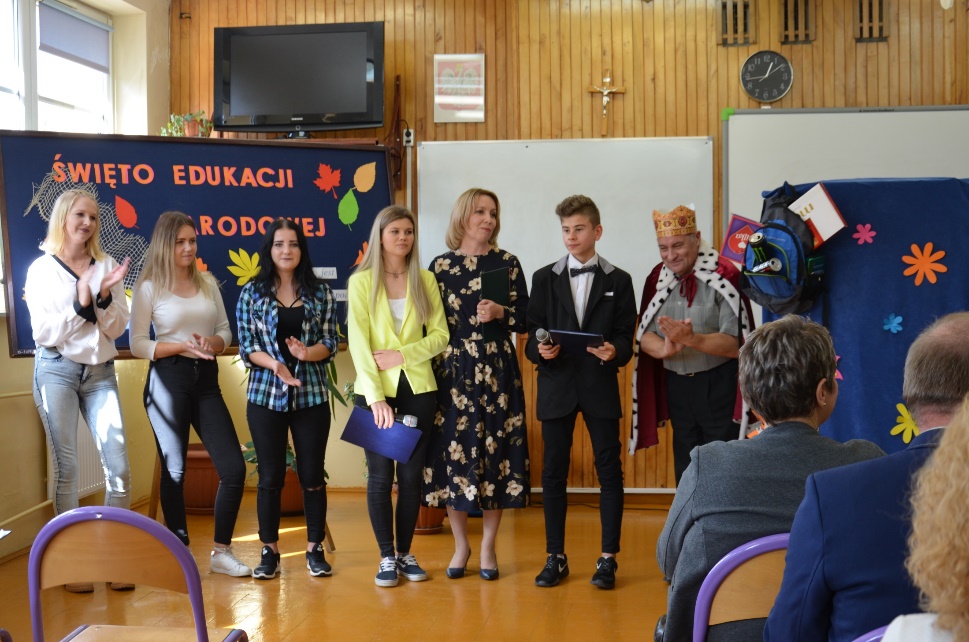 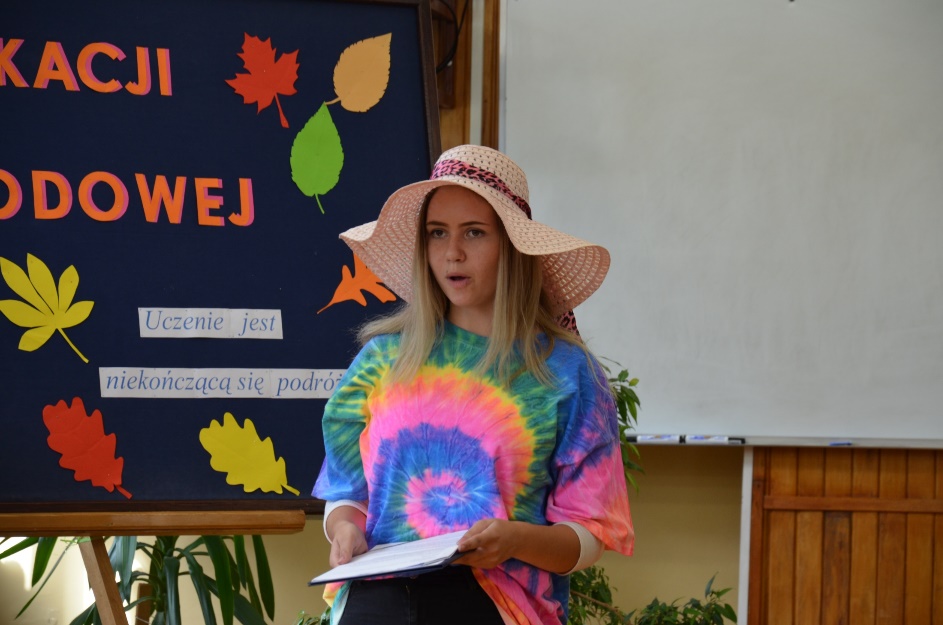 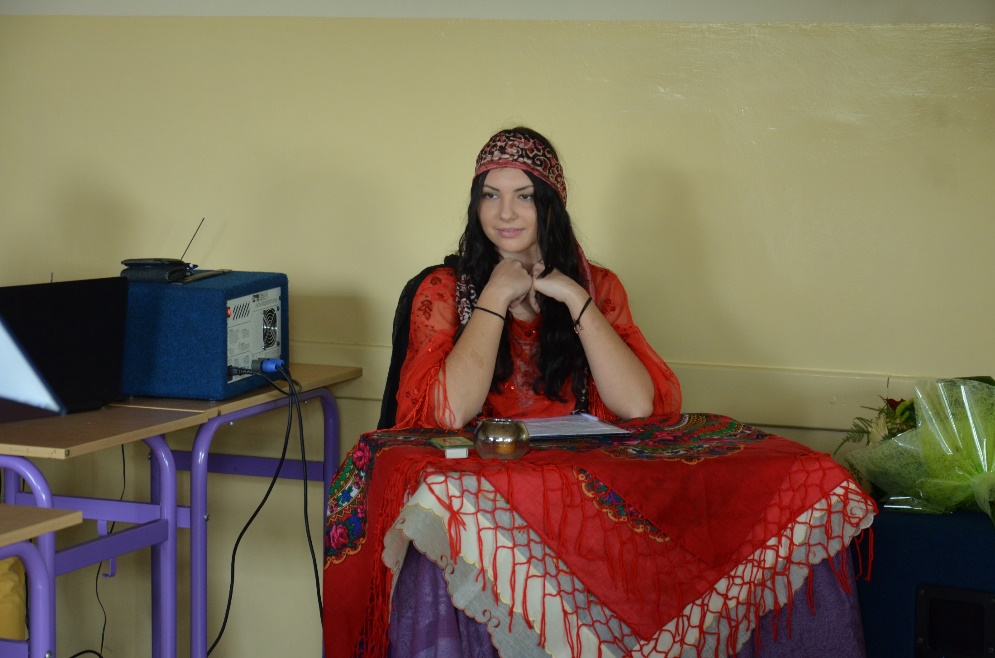 Koło Miłośników Żywego Słowa
58
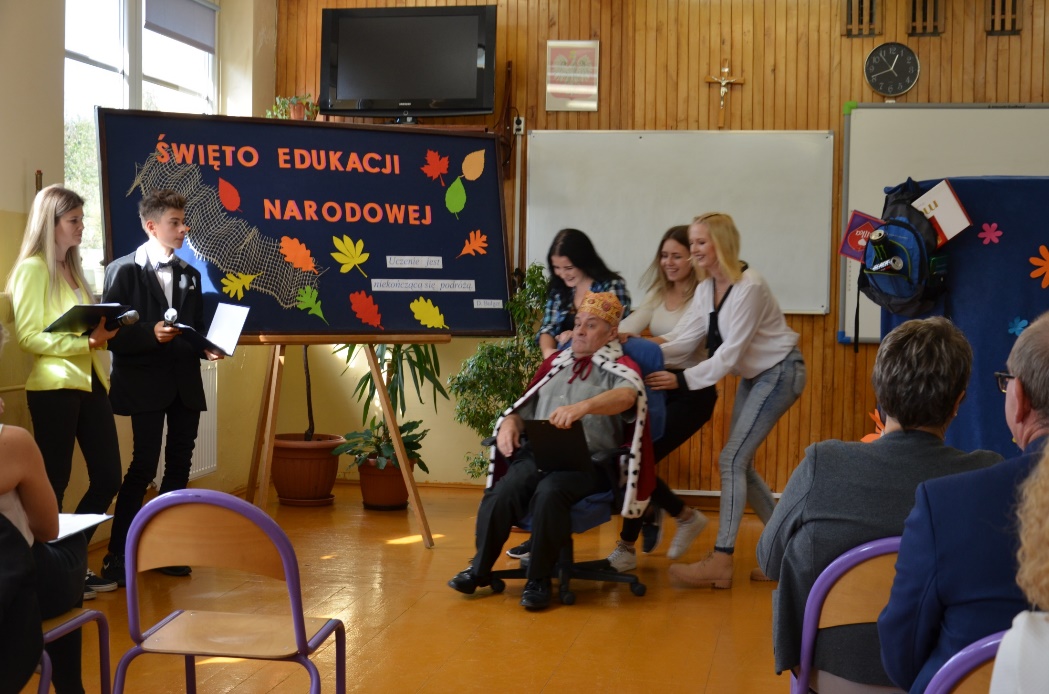 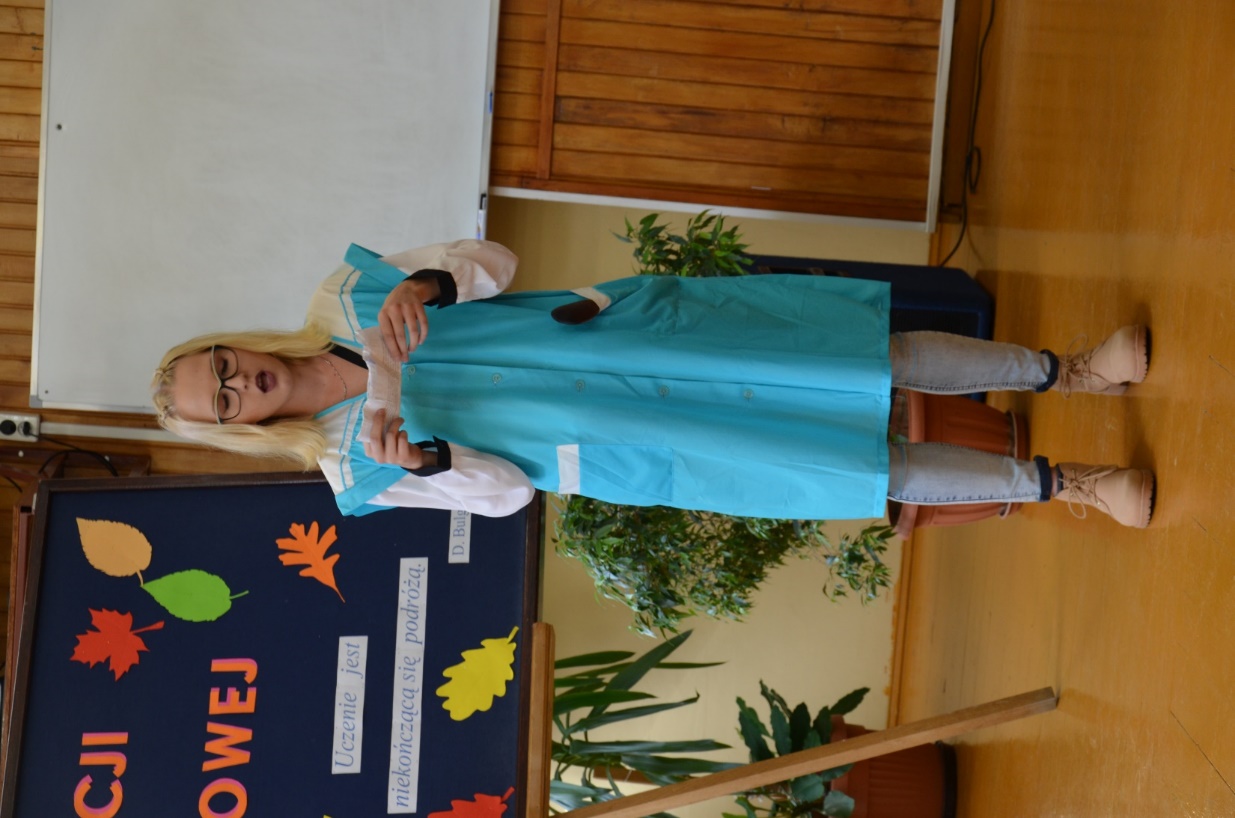 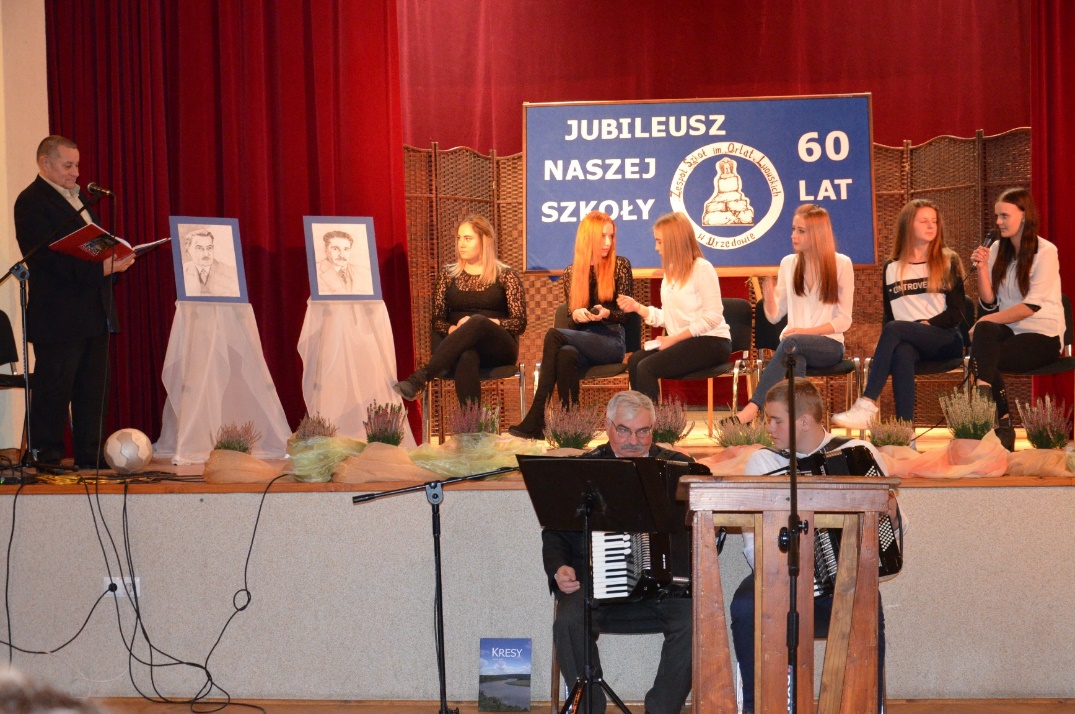 59
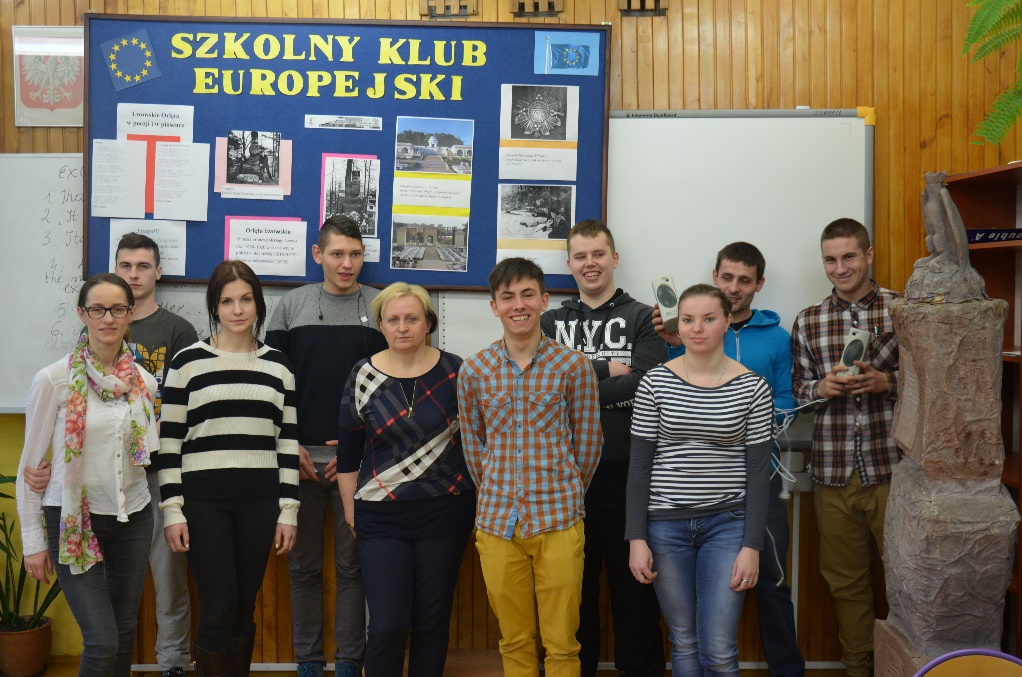 Szkolny Klub Europejski „Europejczyk”
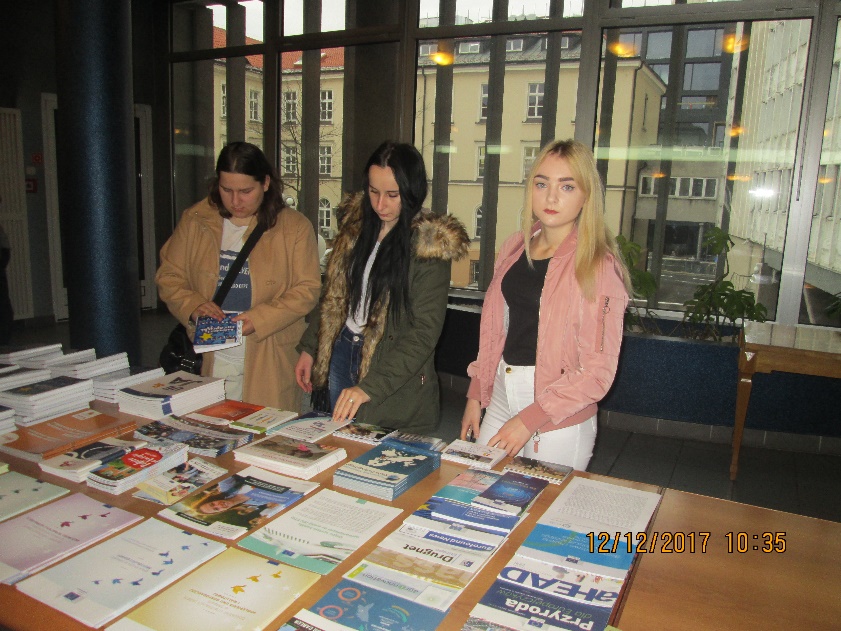 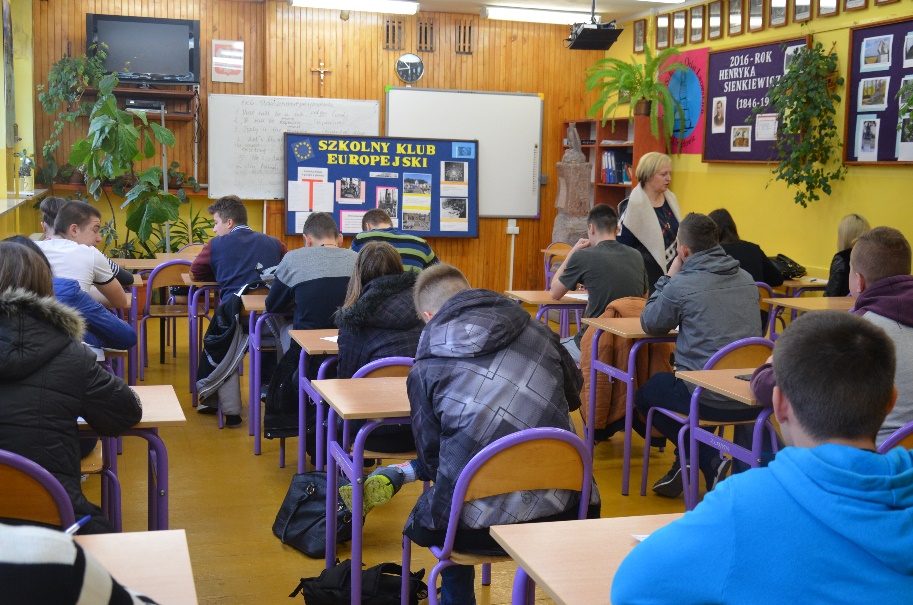 60
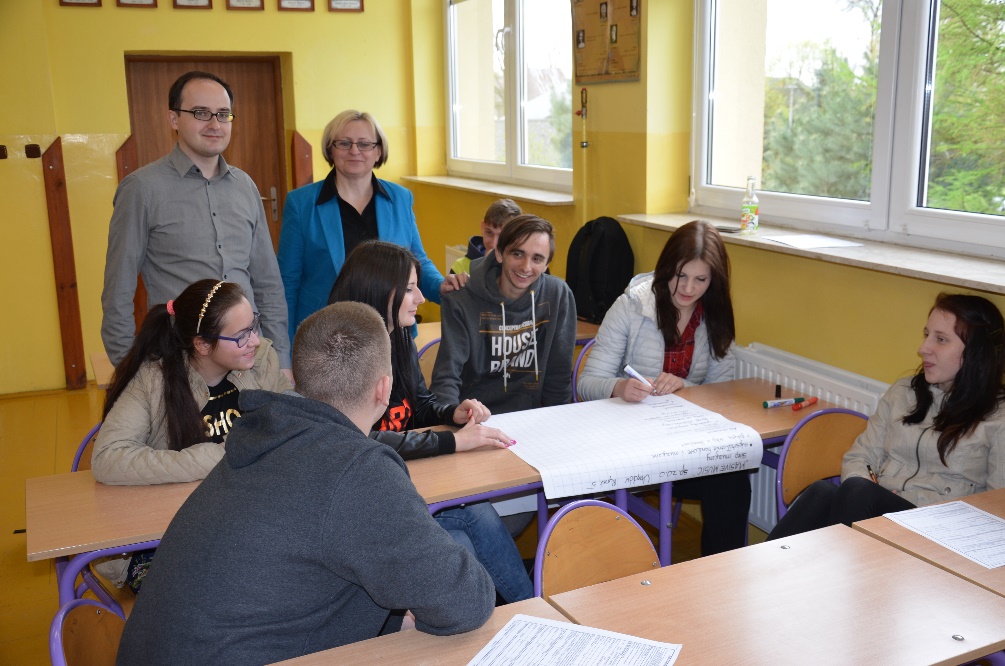 Projekt  „Czas na przedsiębiorczość młodych!” - 
zrealizowany w ramach działalności  Szkolnego Klubu Europejskiego  „Europejczyk”
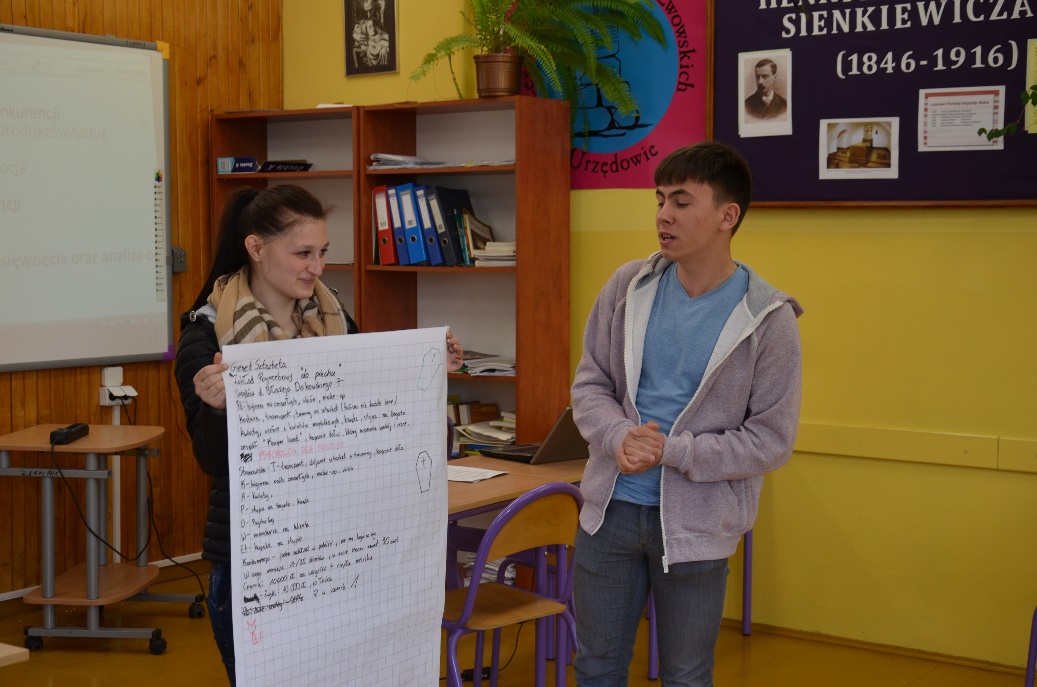 61
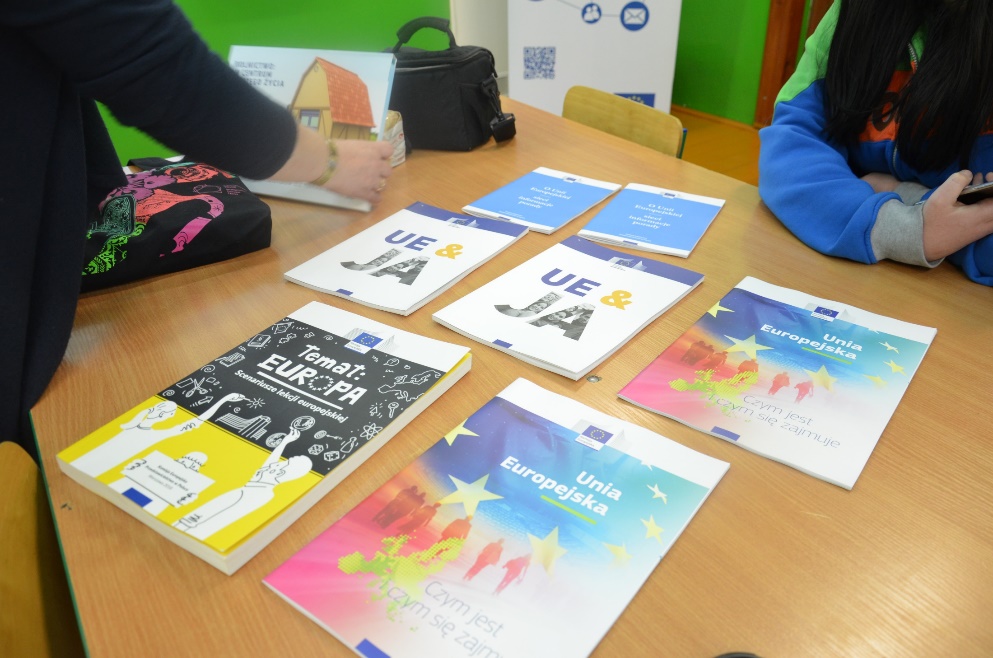 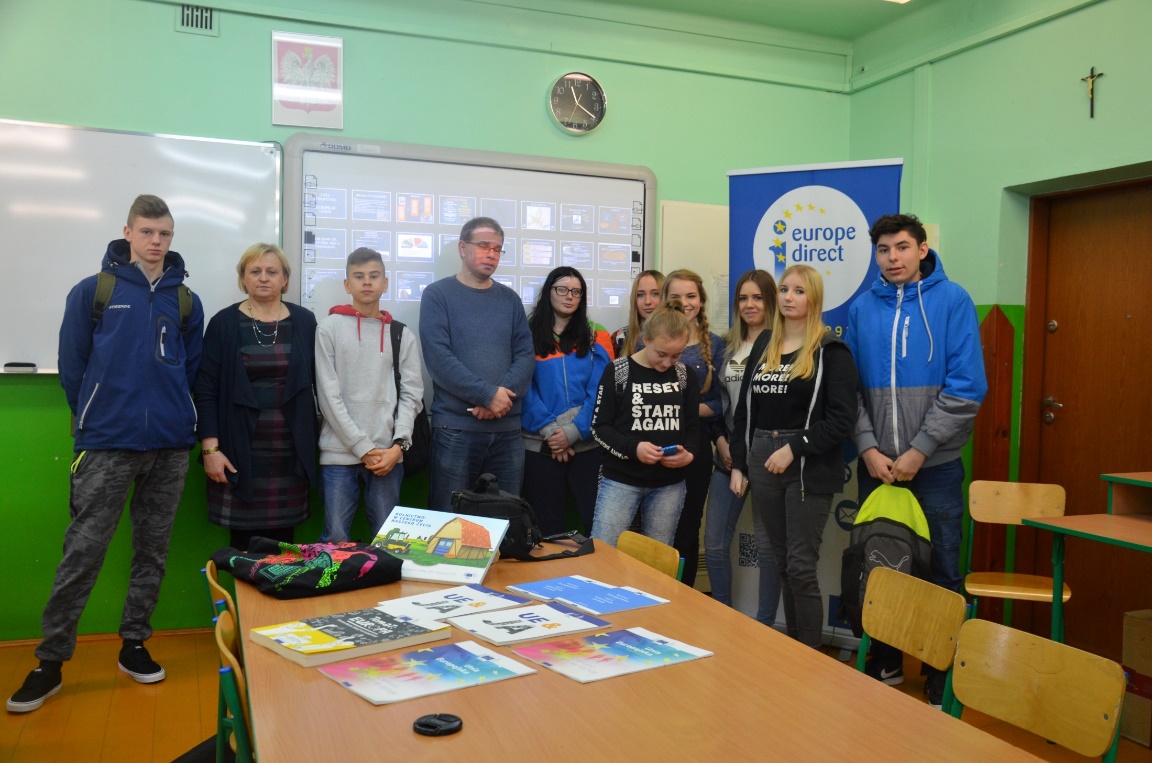 62
Działalność Samorządu Uczniowskiego
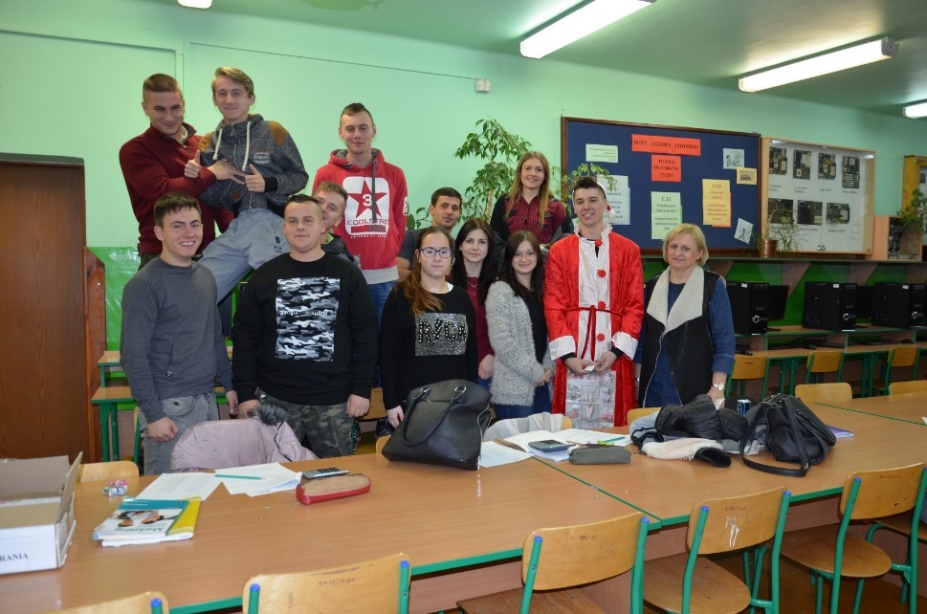 Mikołajki
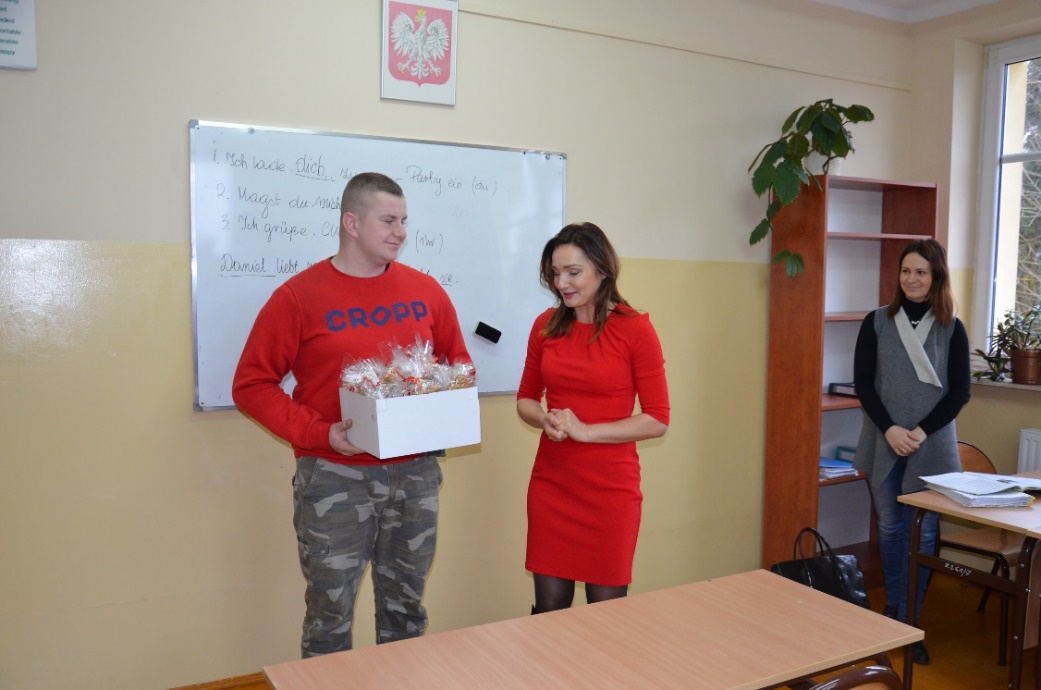 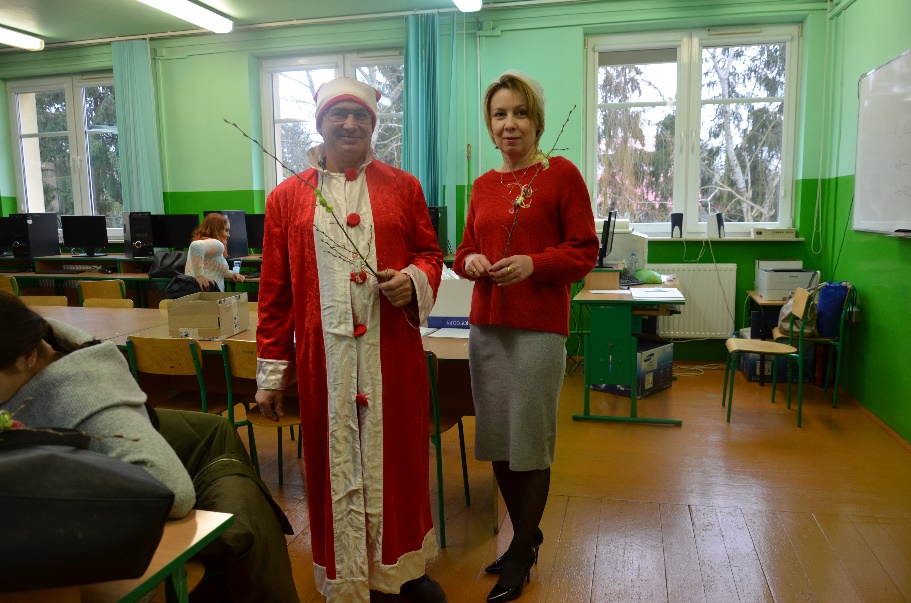 Walentynki
63
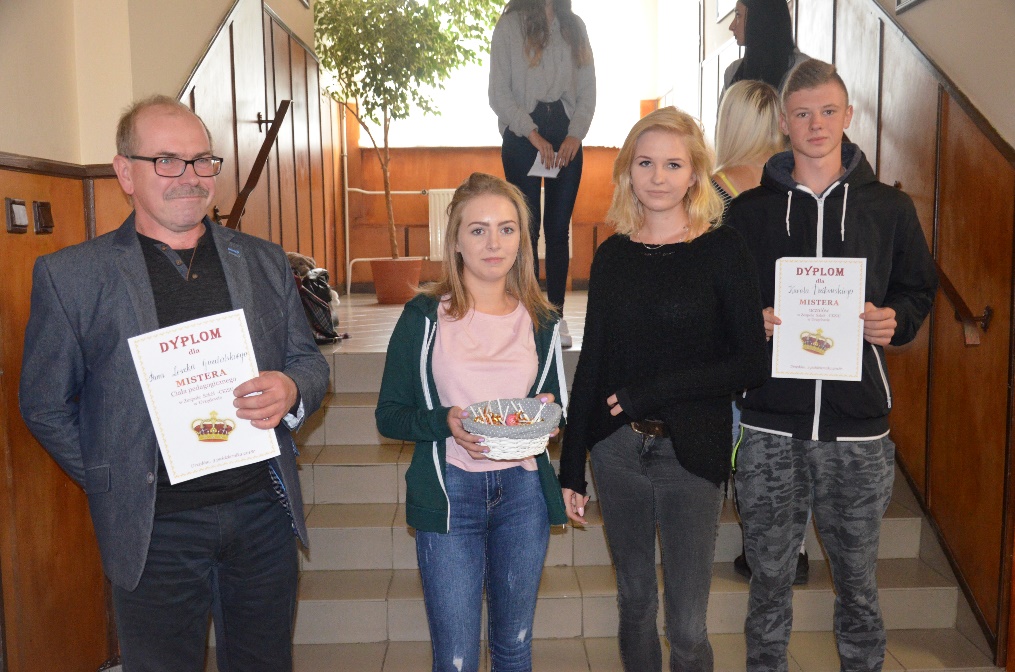 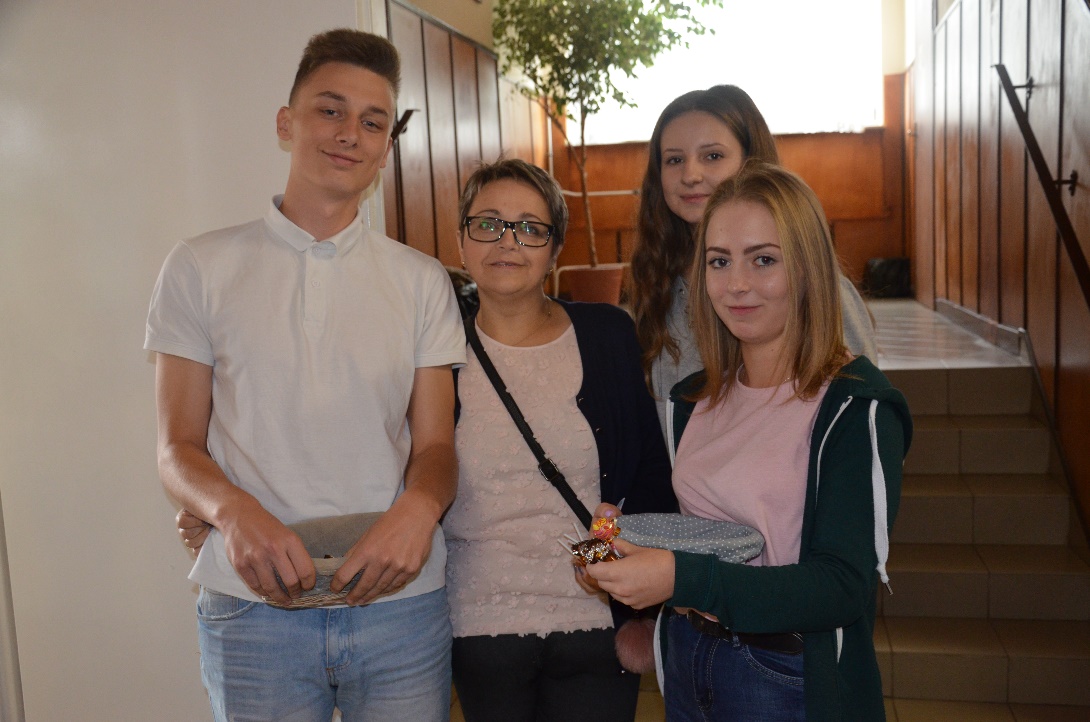 Dzień Chłopaka
64
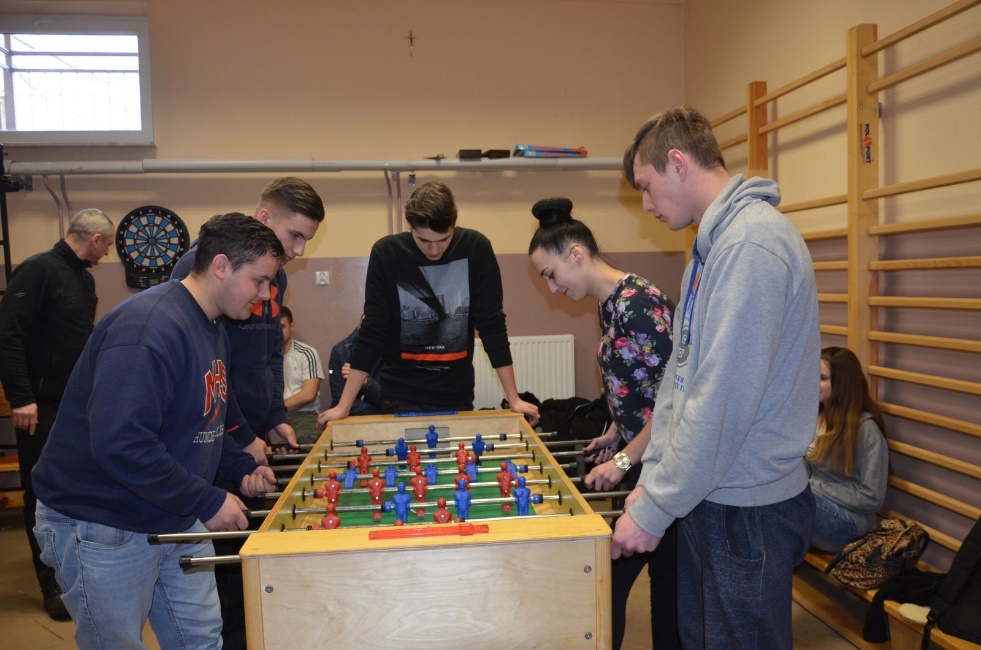 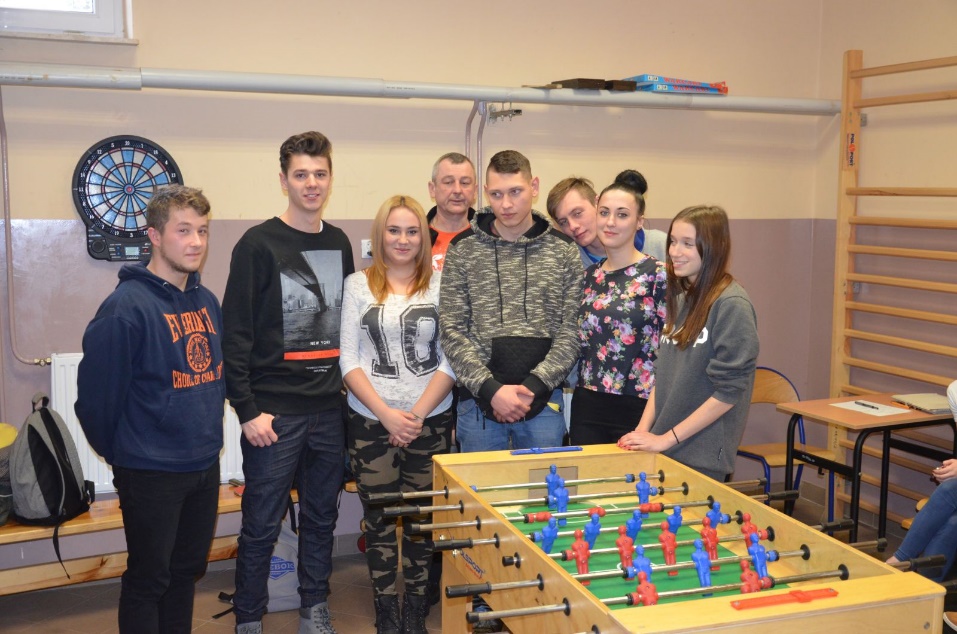 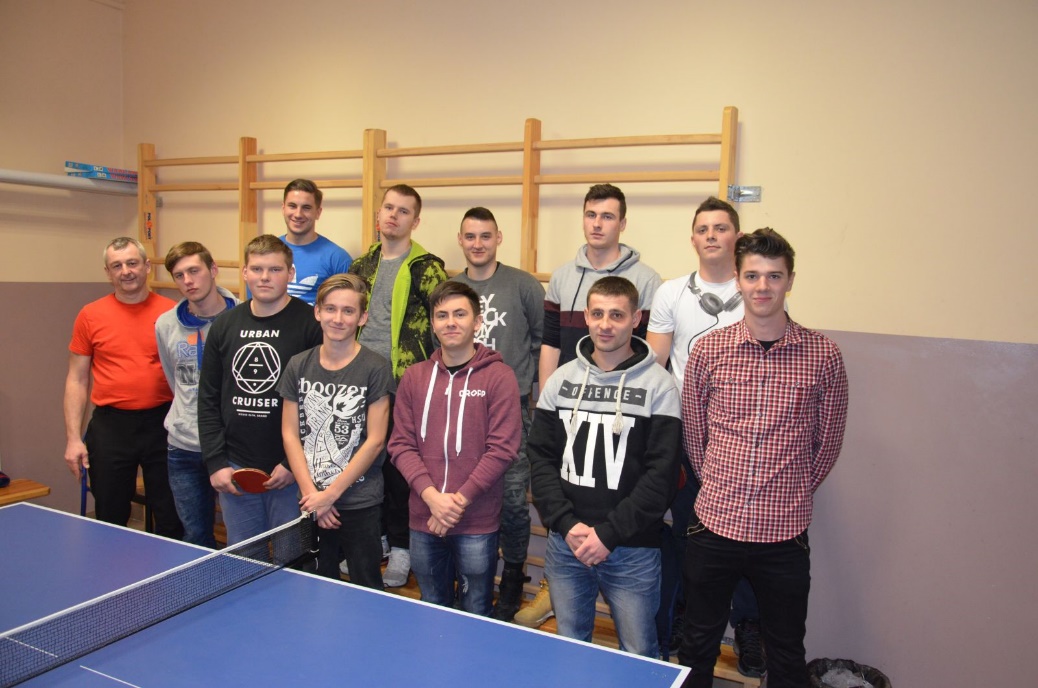 Zajęcia sportowe
65
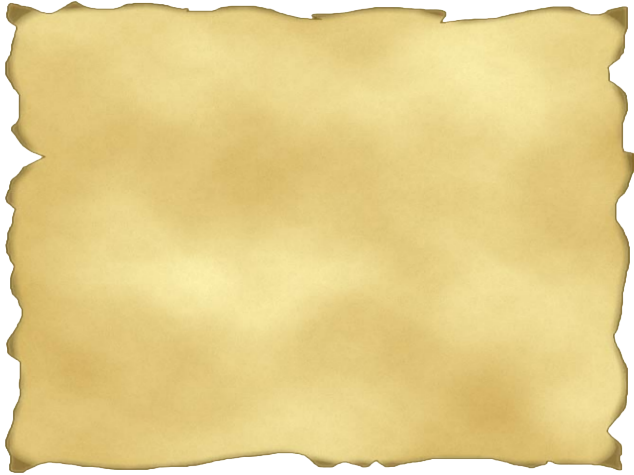 Szkolne imprezy
66
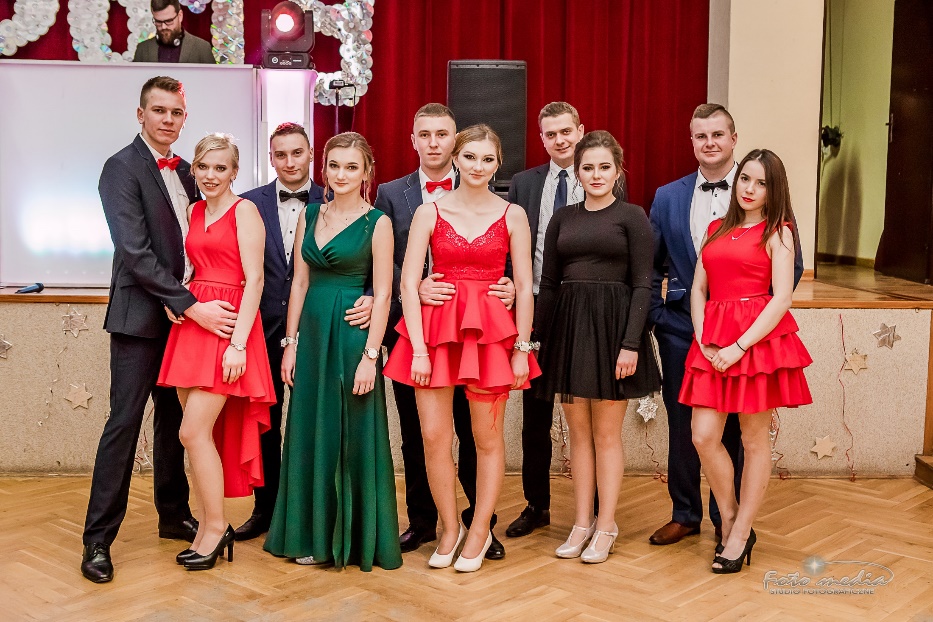 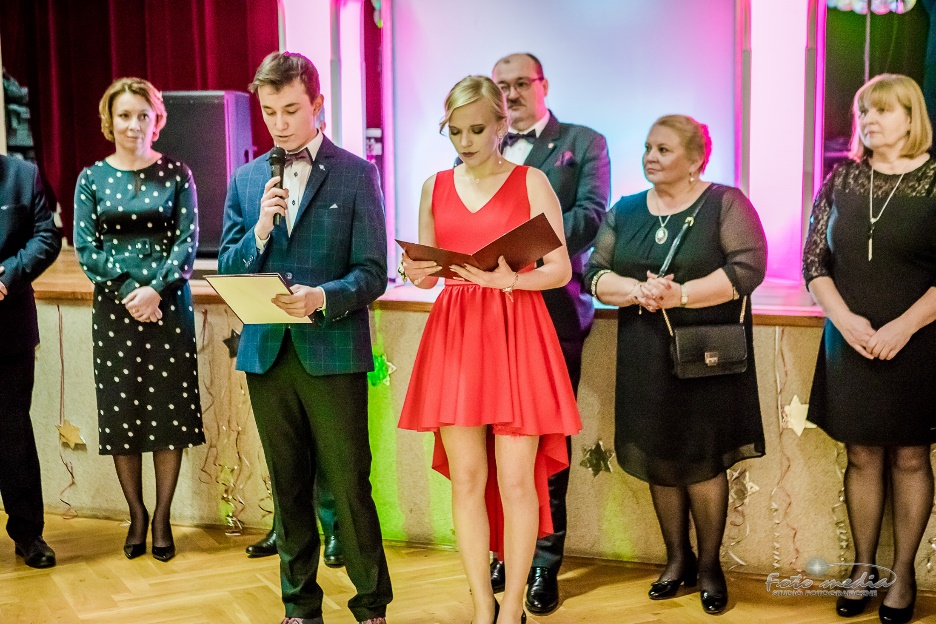 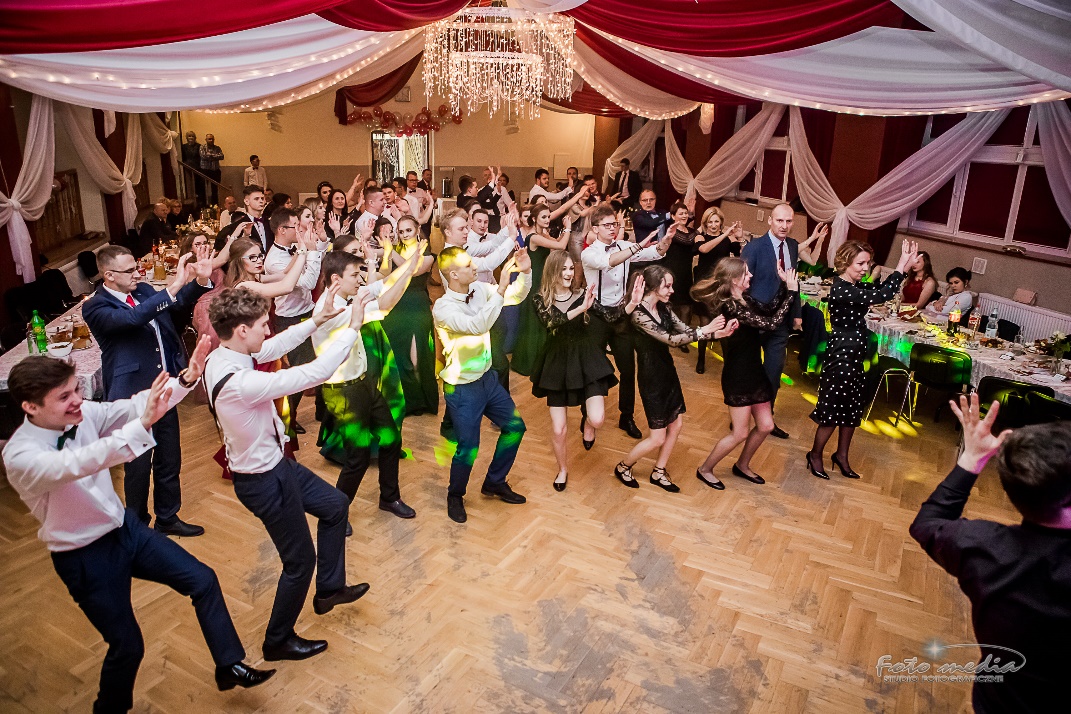 67
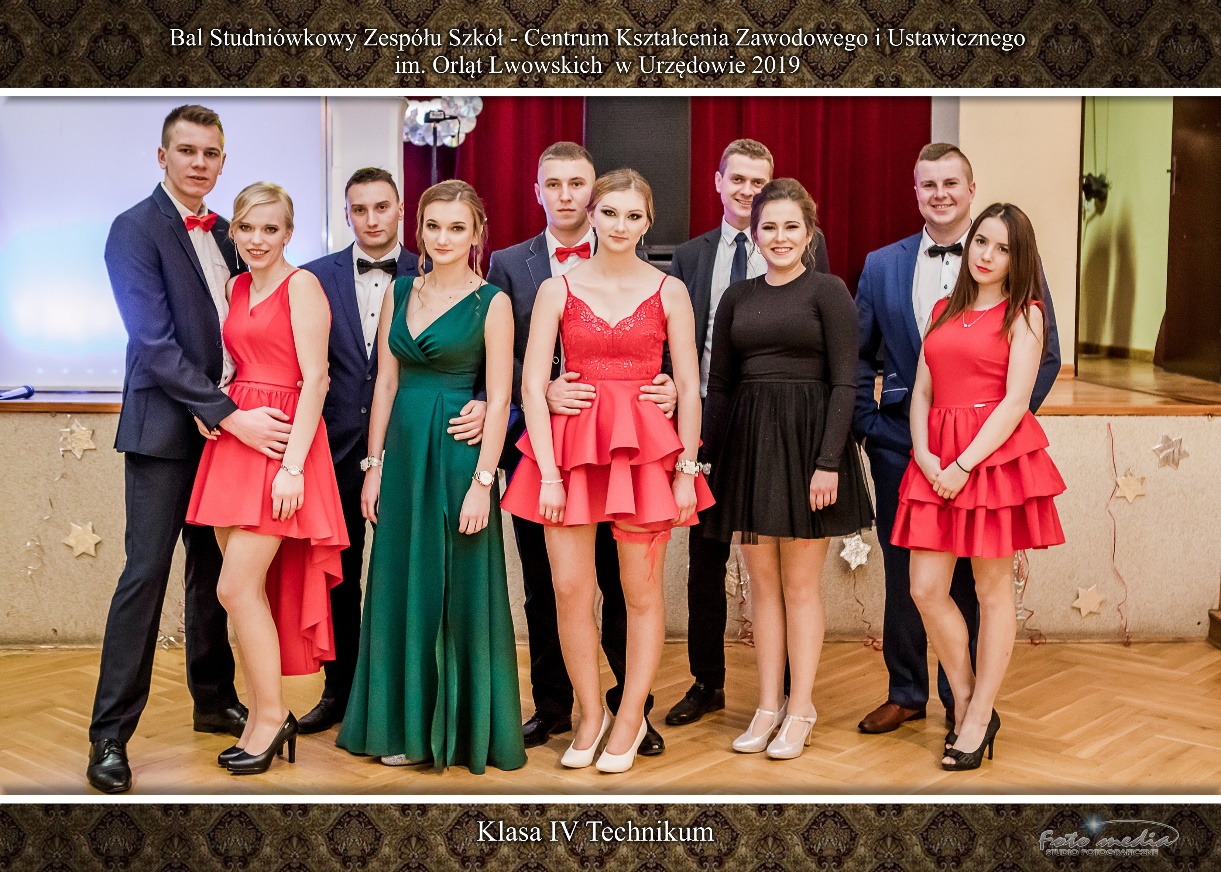 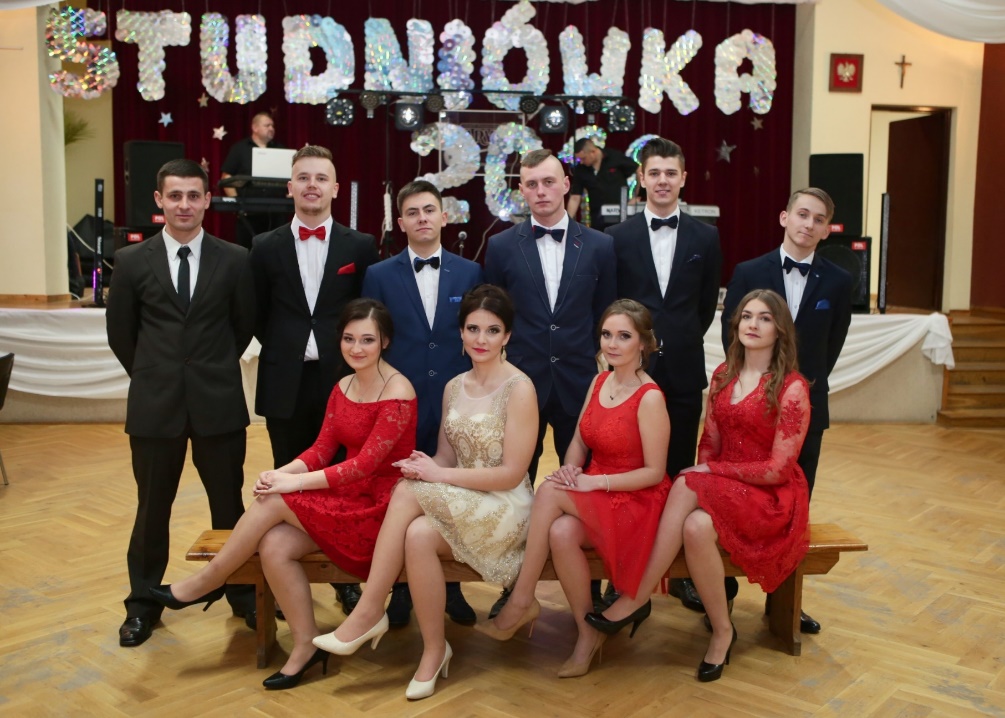 68
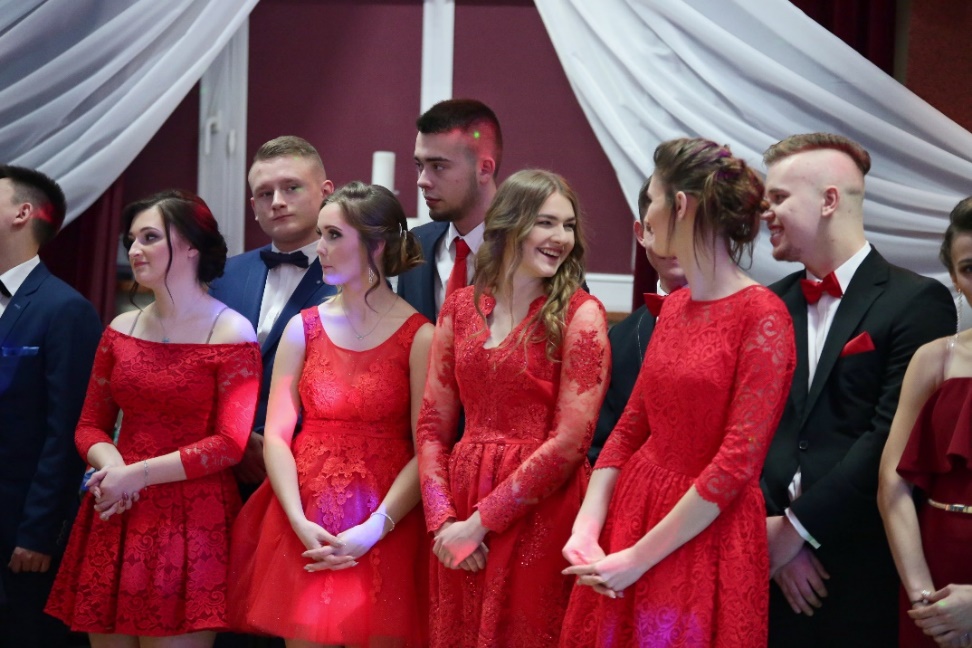 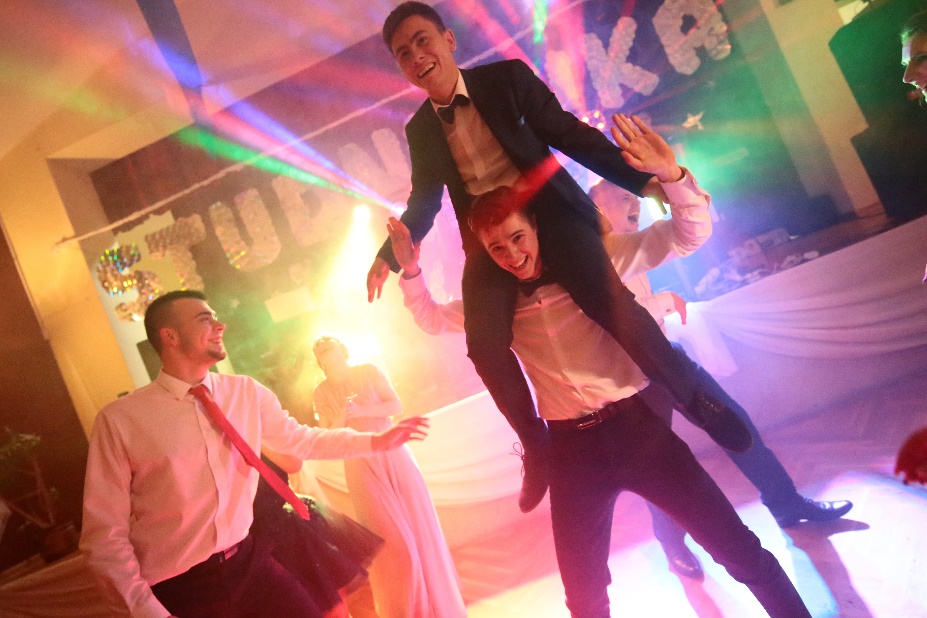 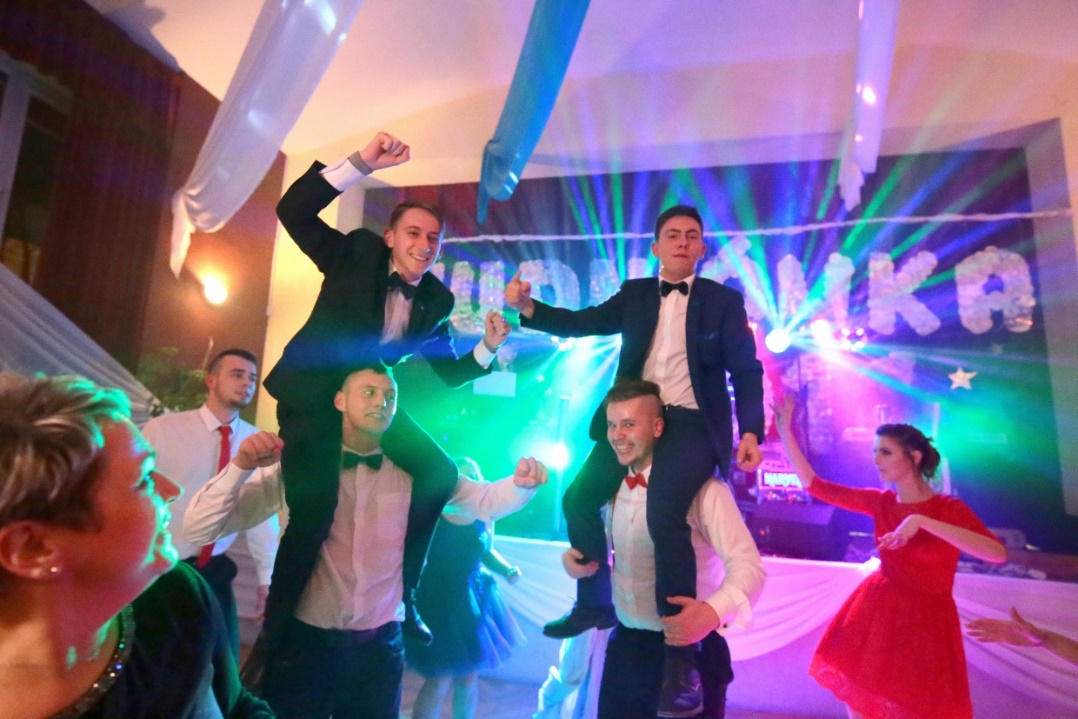 69
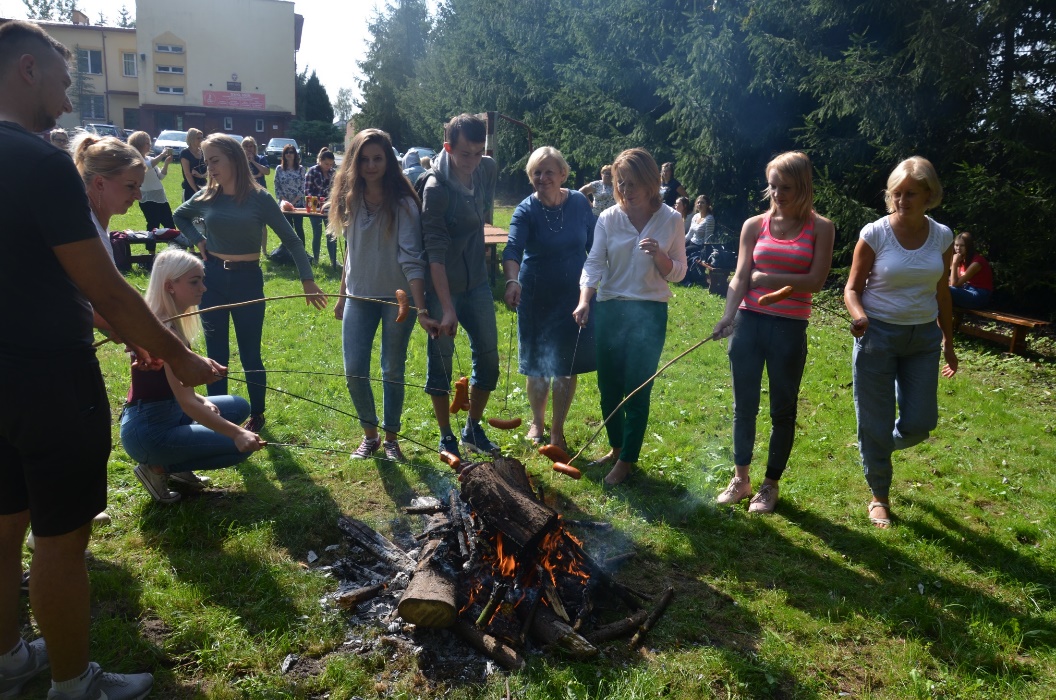 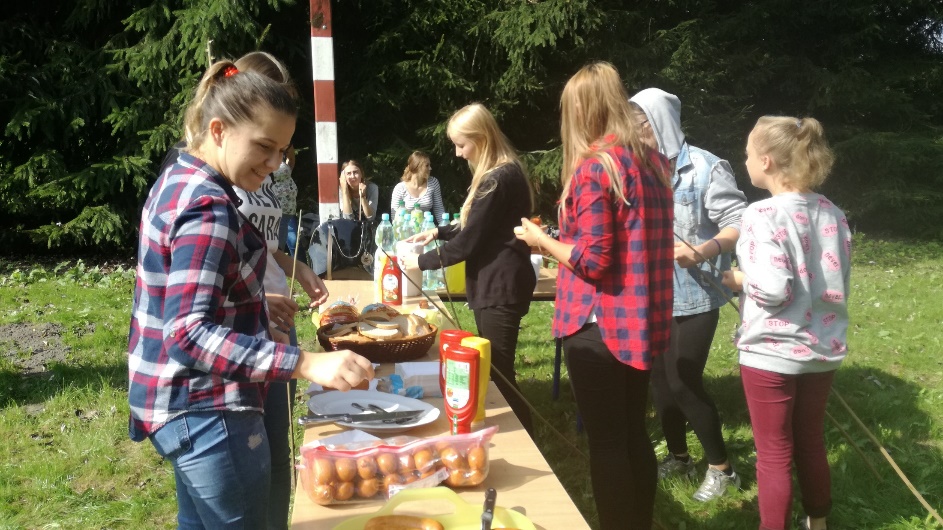 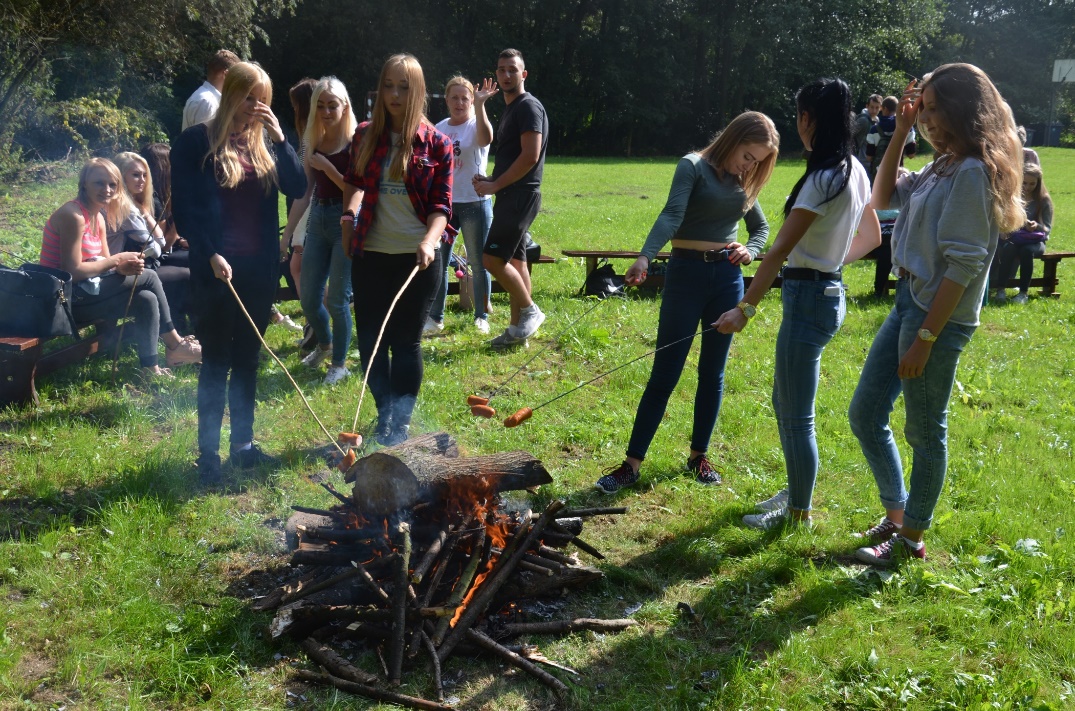 Ognisko integracyjne nauczycieli i uczniów 
klas Technikum
70
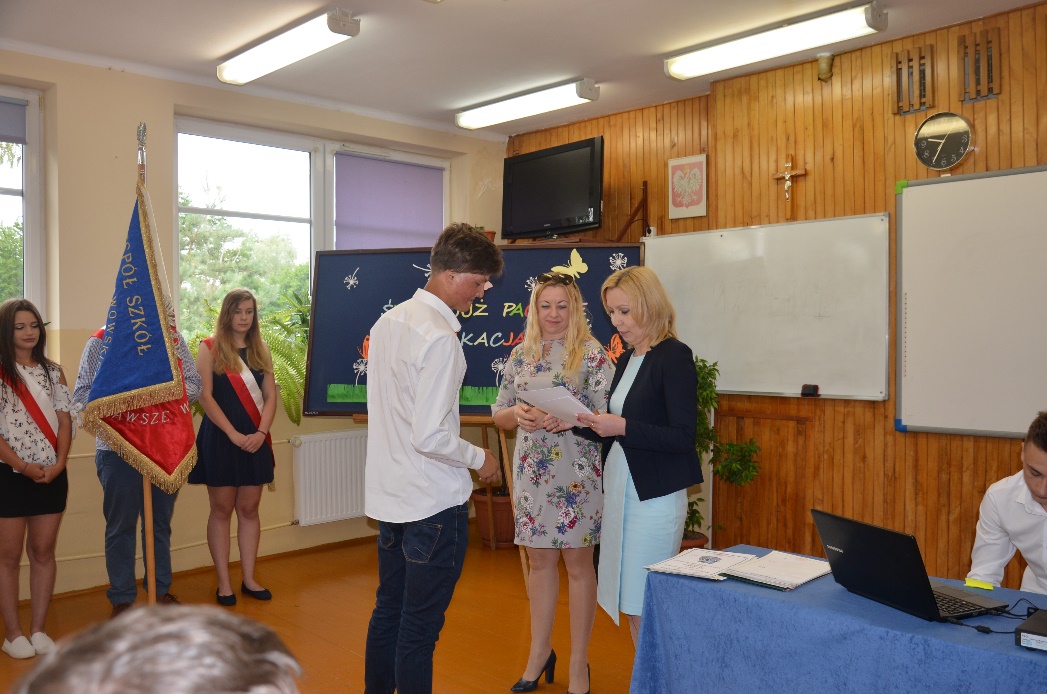 Uroczyste zakończenie 
roku szkolnego
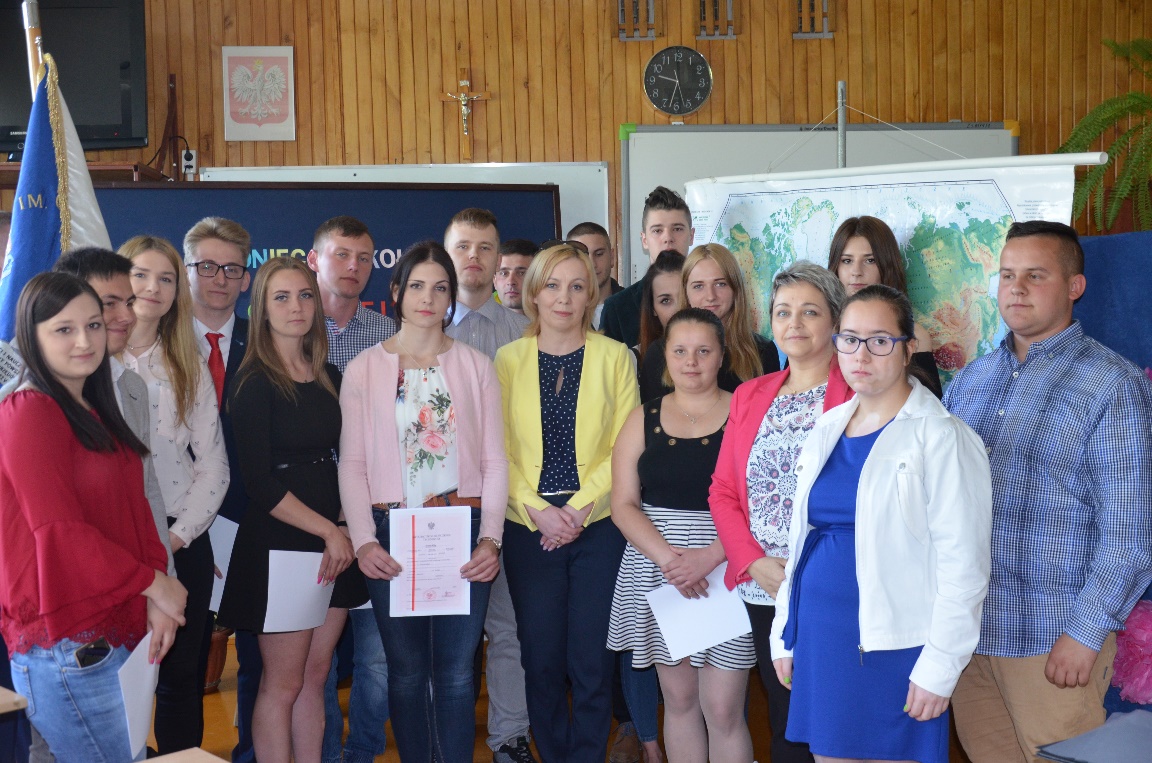 71
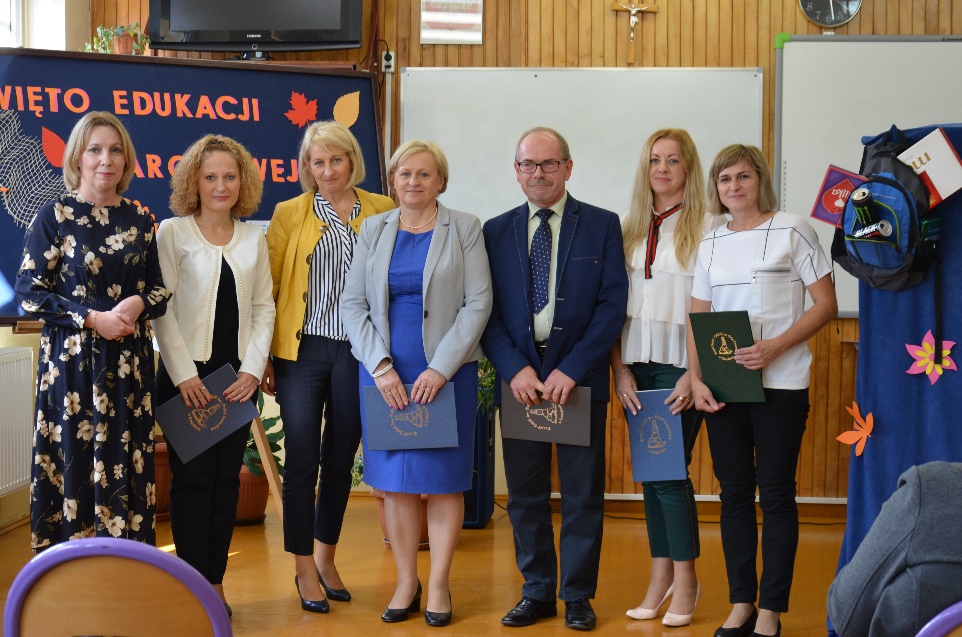 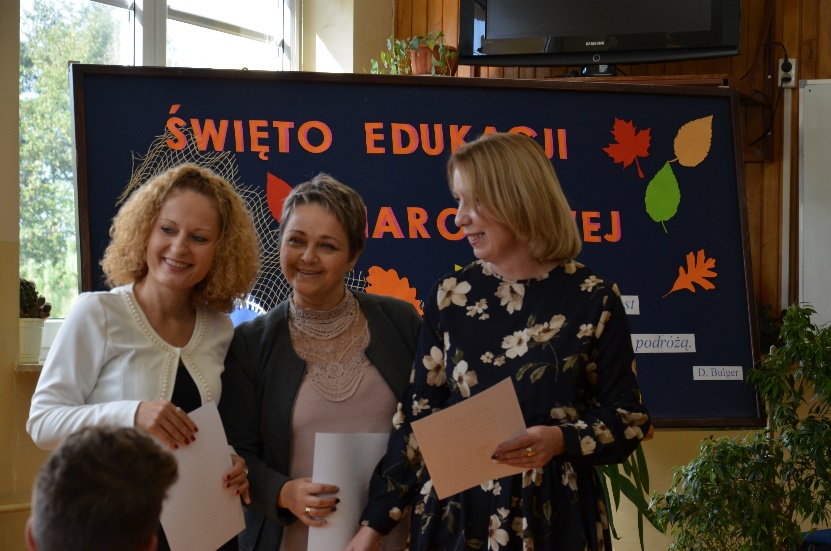 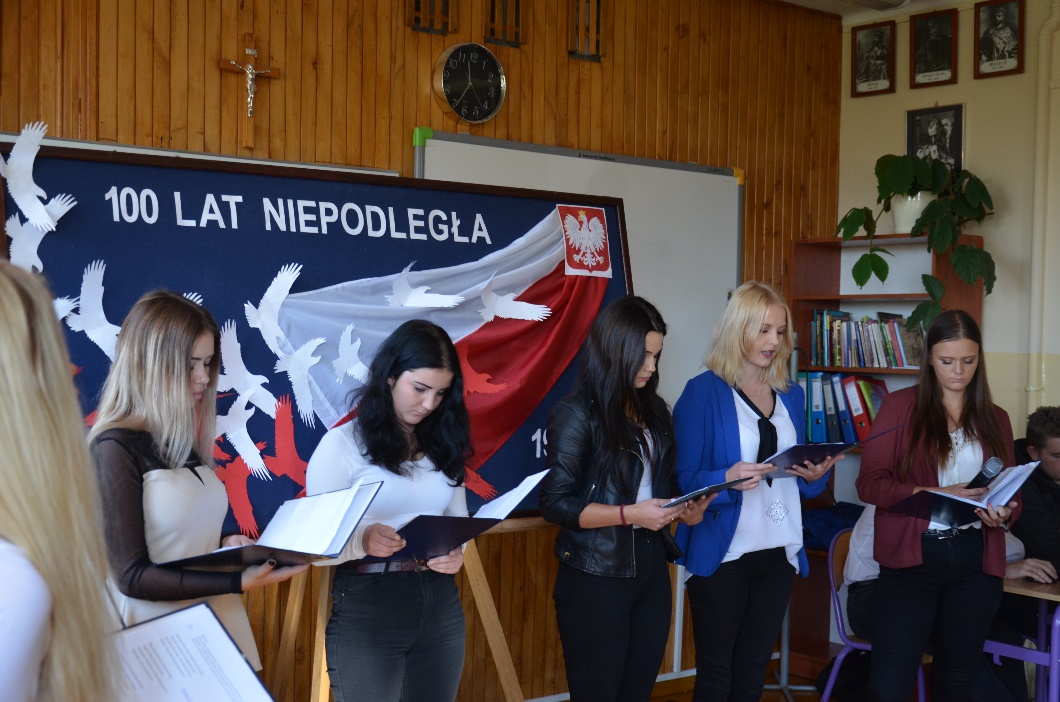 Dzień Edukacji Narodowej
oraz  Święto Niepodległości
72
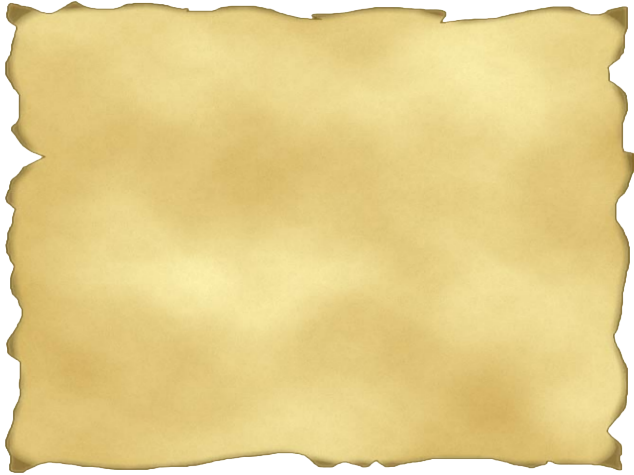 Dni Otwarte
73
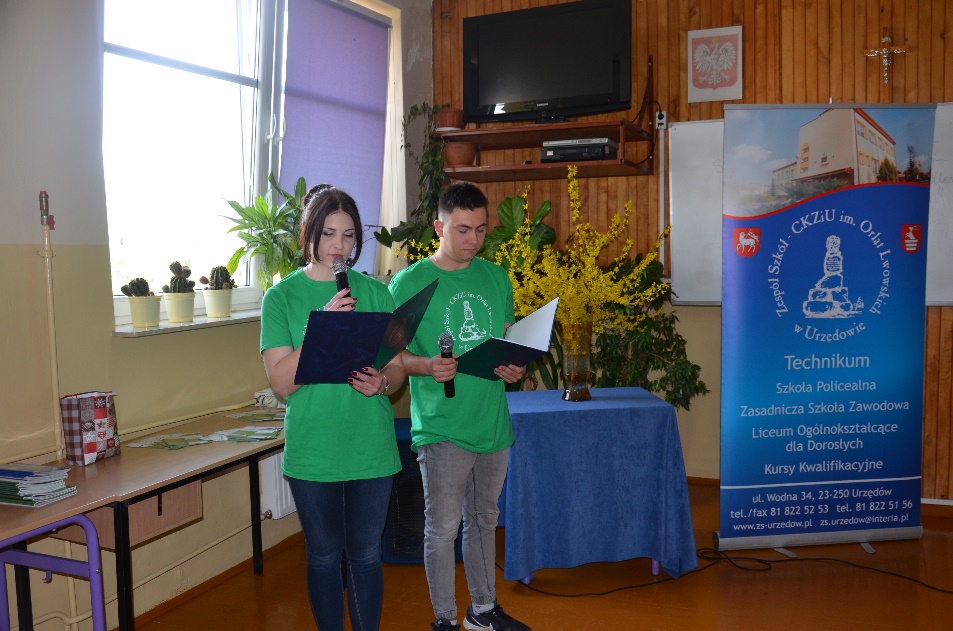 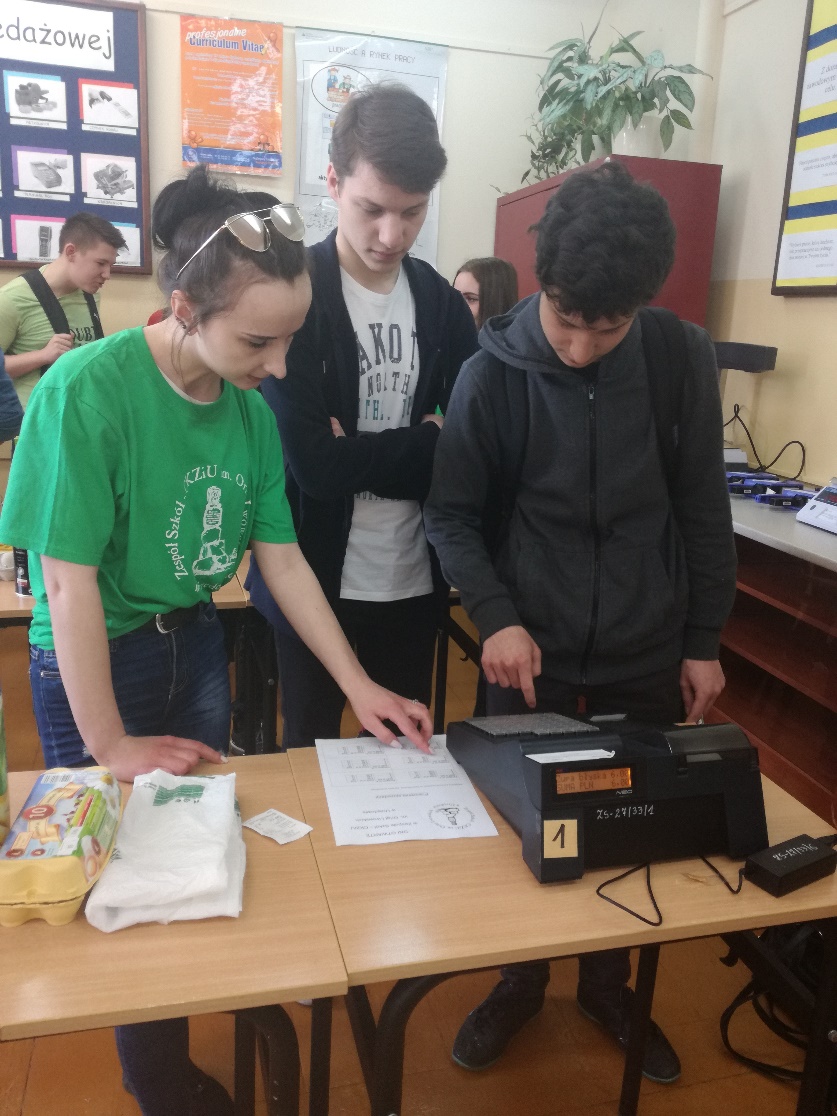 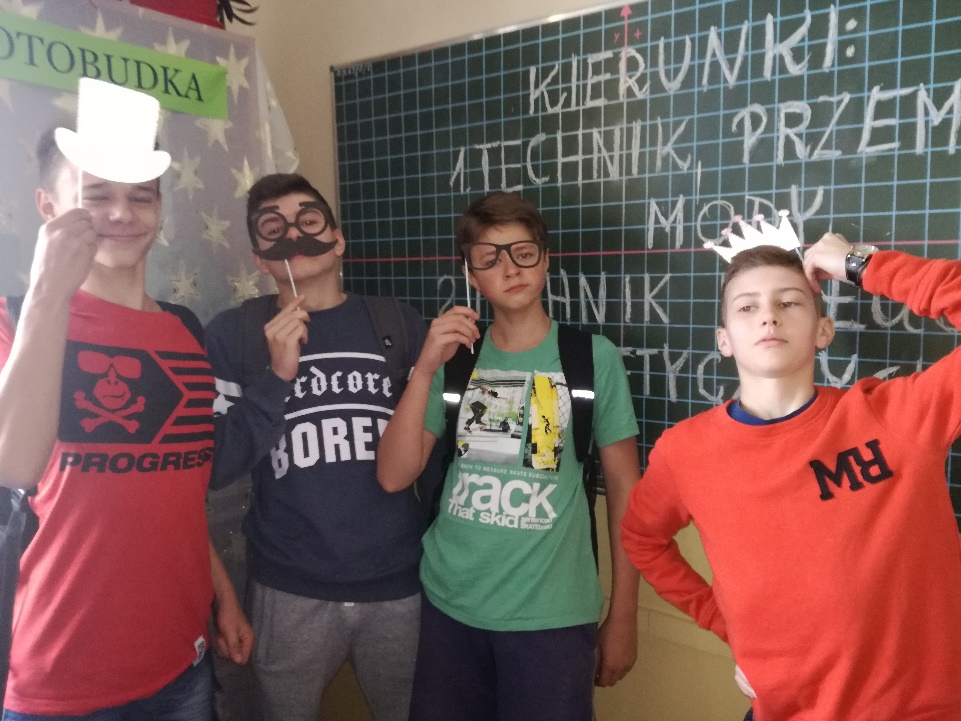 74
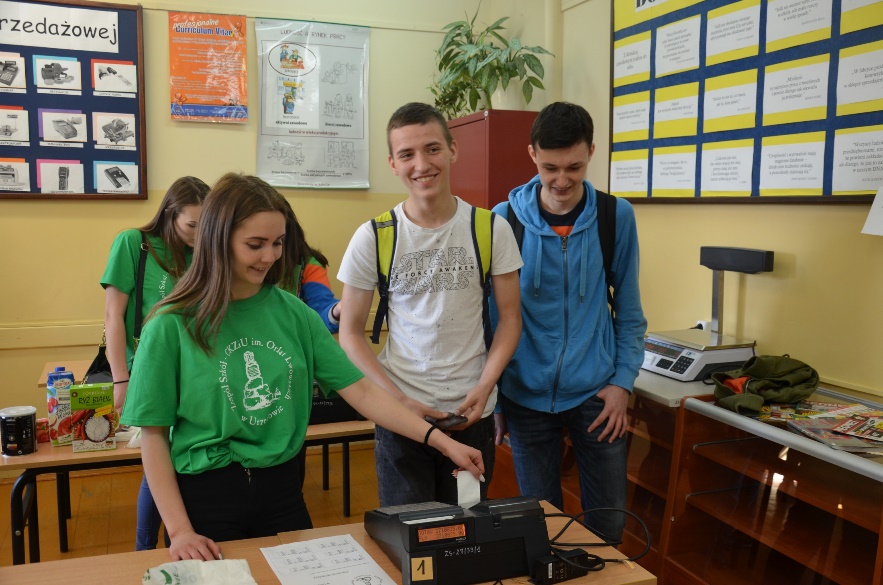 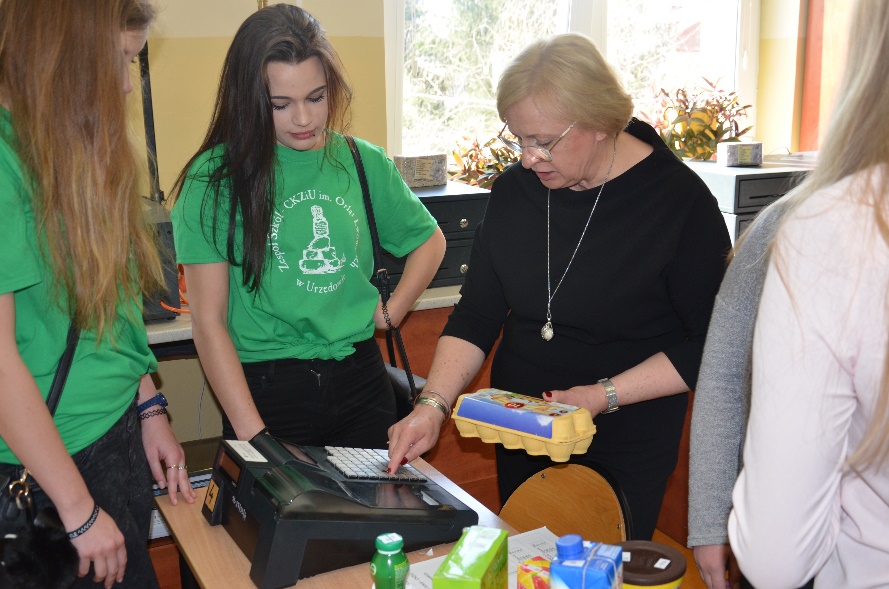 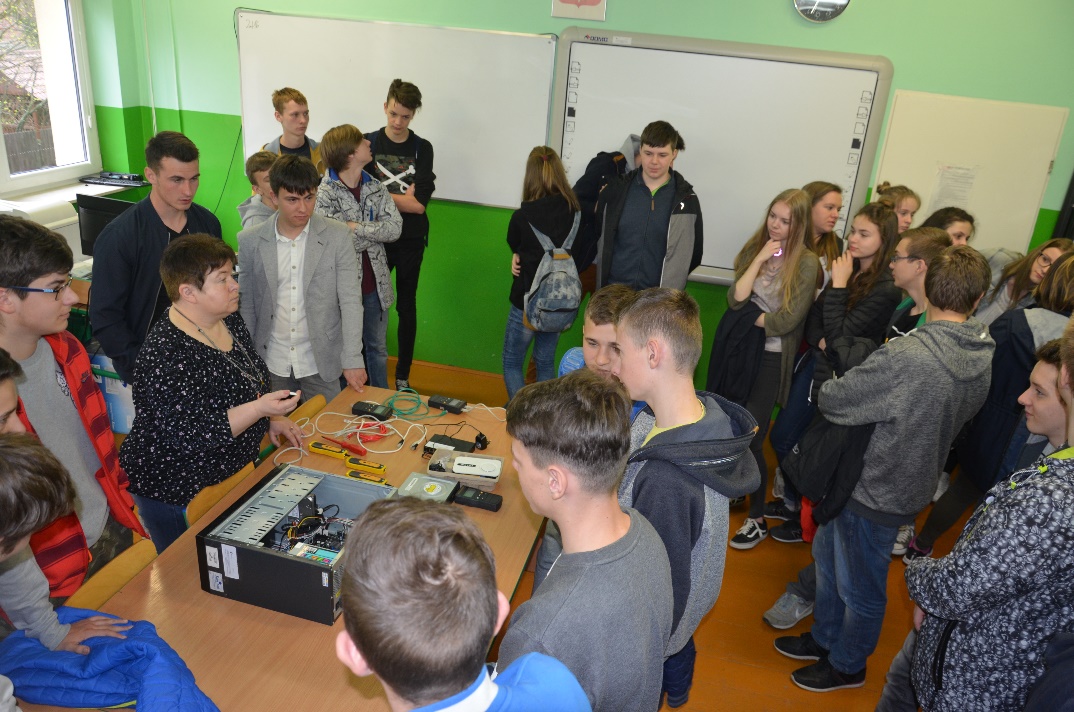 75
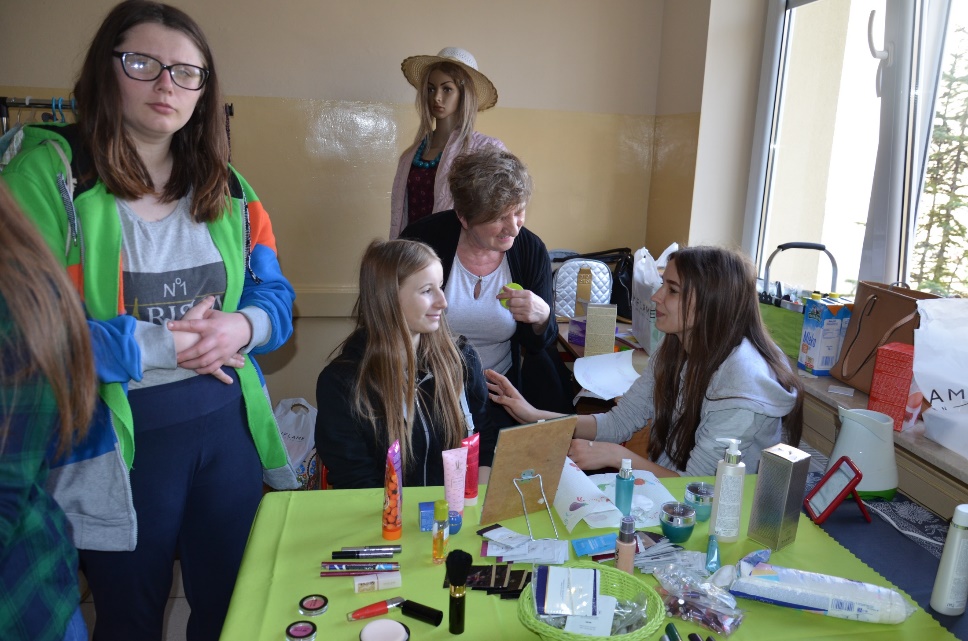 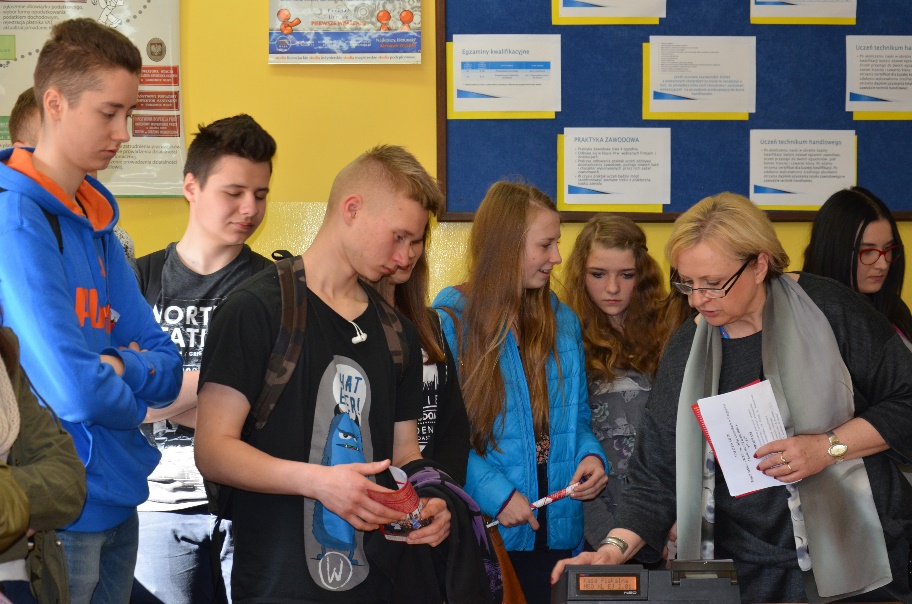 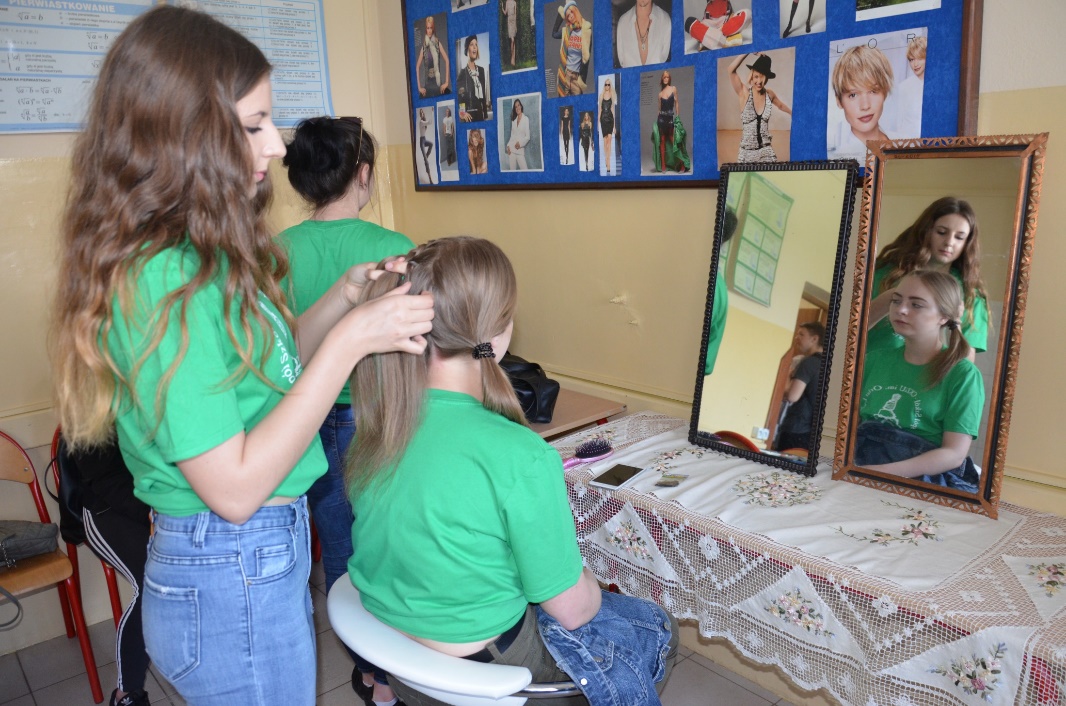 76
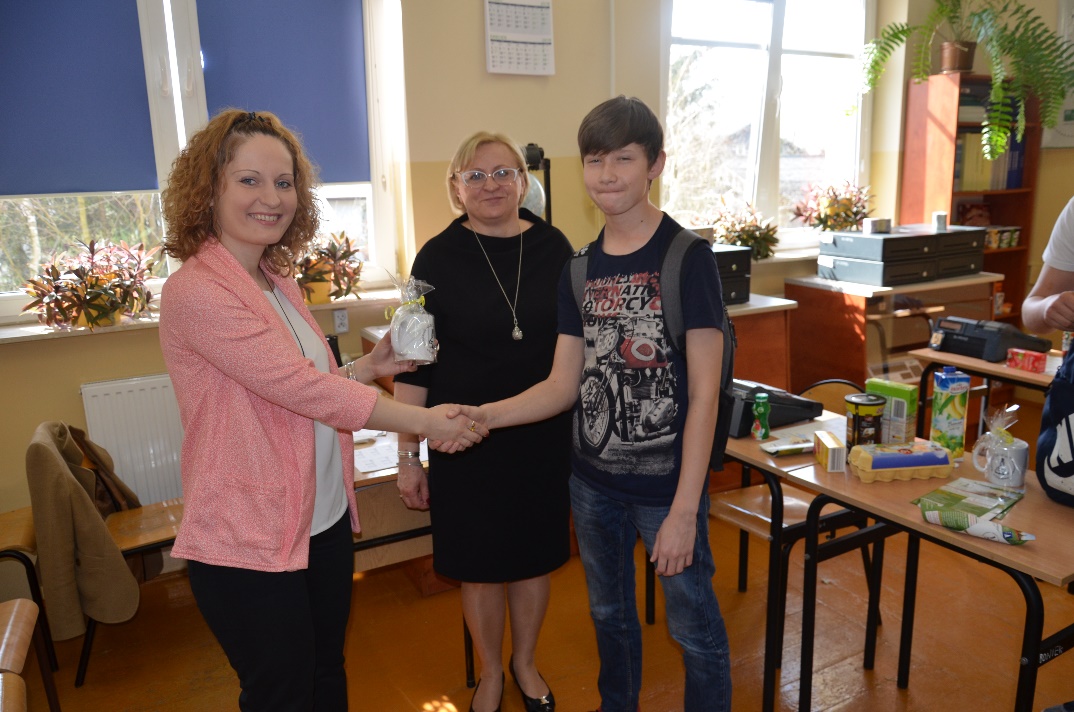 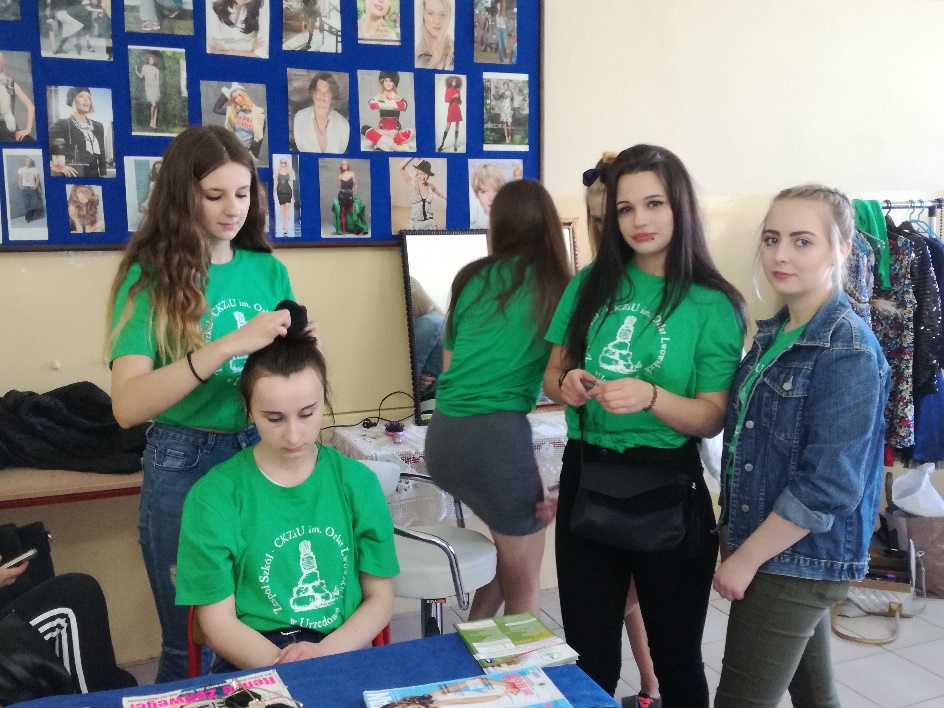 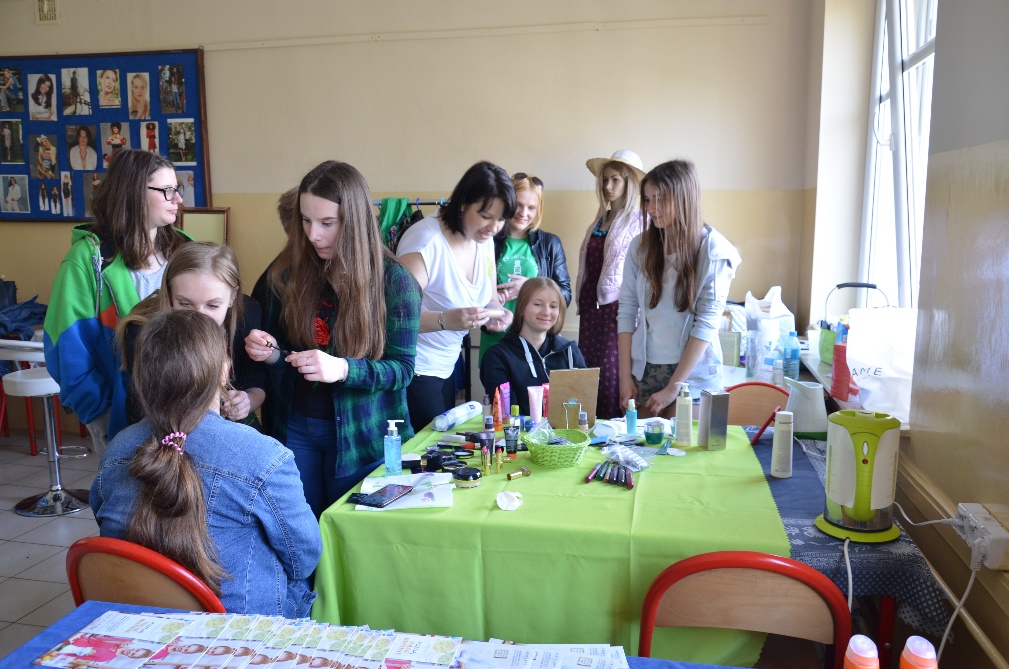 77
ZAPRASZAMY DO SZKOŁY „ORLĄT”
78